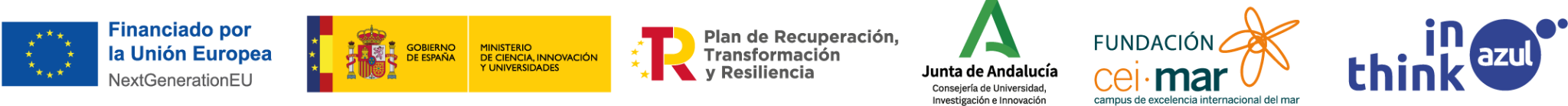 OceanUCA: Enhancing Coastal Observation and Forecasting in Andalucía (Spain) through Data Visualisation and Communication
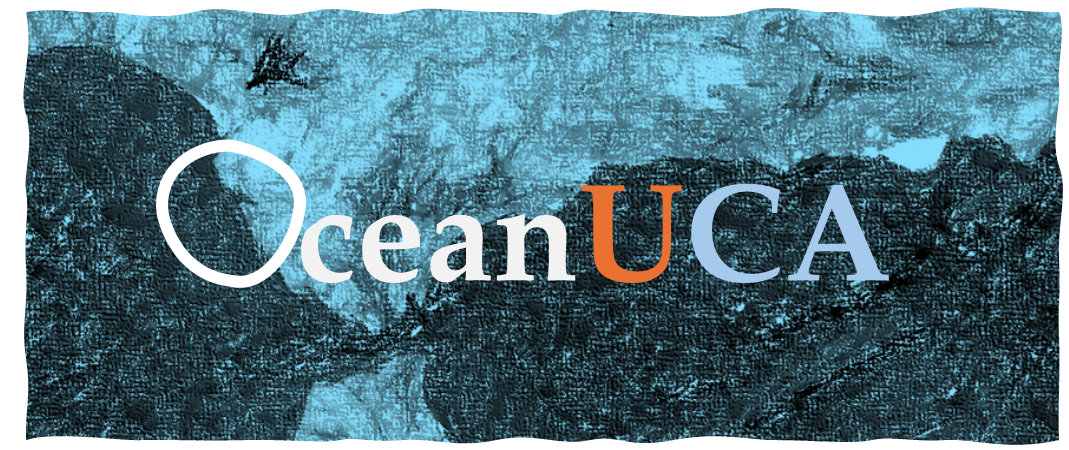 J. Carbone (1),  J. Vasquez-Rojas (1), A. Izquierdo (1), J. Benavente (2), J. Gómez-Enri (1),  T. Fernández-Montblanc (2), C. J. González (1), F. Martins (3), W. D. Cabos Narvaez (4), C. Yagüe (5), C. Román-Cascón (1) & O. Álvarez (1)
EGU General Assembly 2025
ESSI3.4 - Open source software tools in geosciences
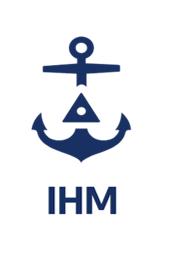 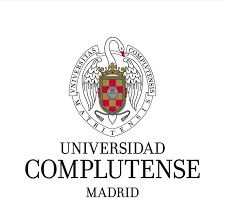 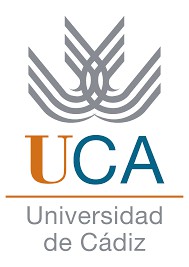 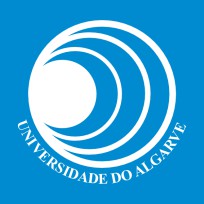 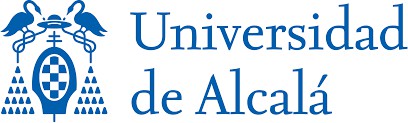 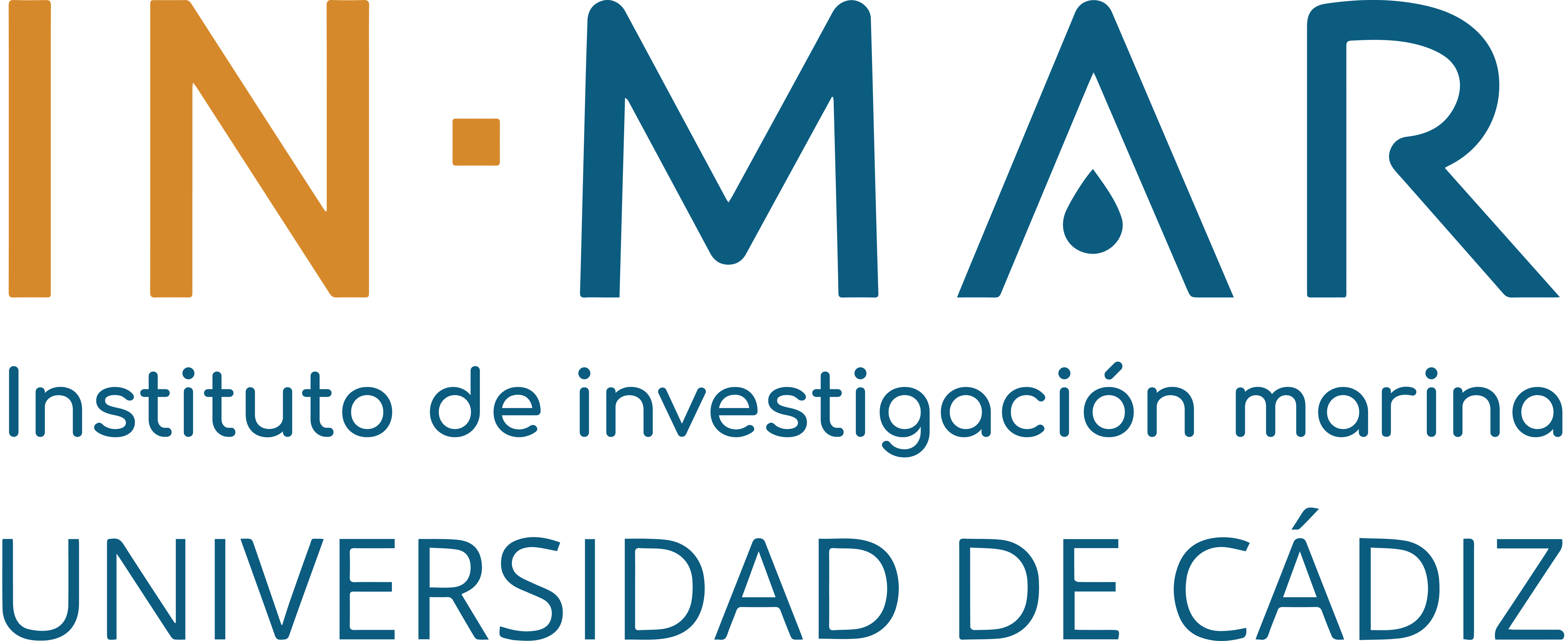 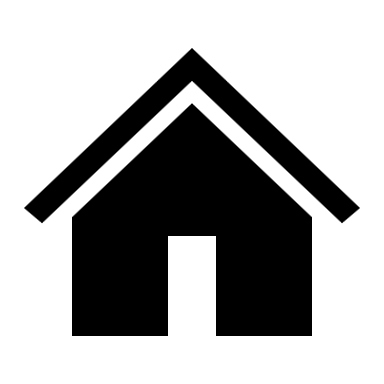 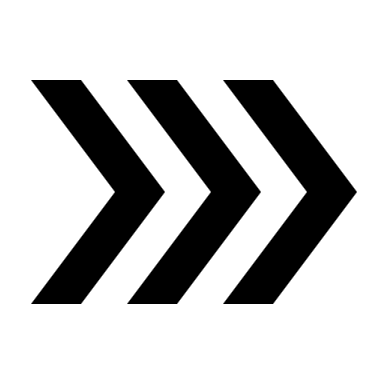 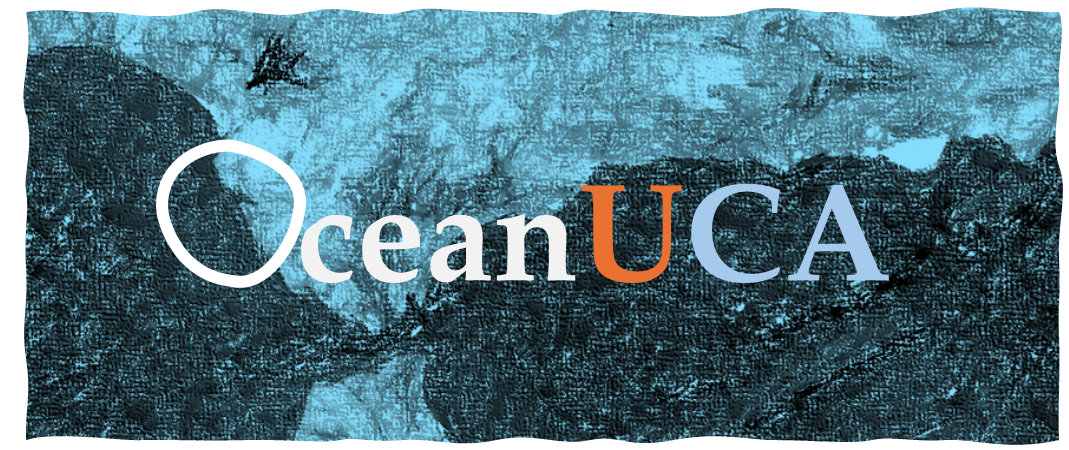 Objectives
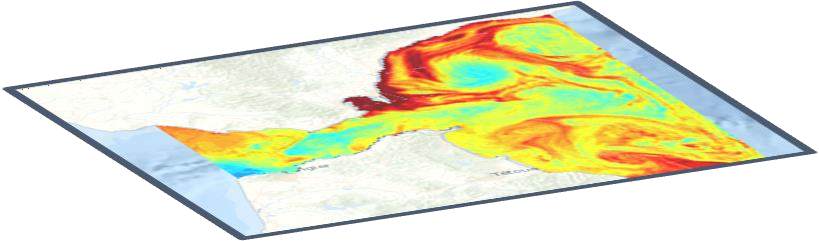 Main Objective
To develop an OPERATIONAL PLATFORM of oceanographic and atmospheric models + observations for the coast of Andalusia
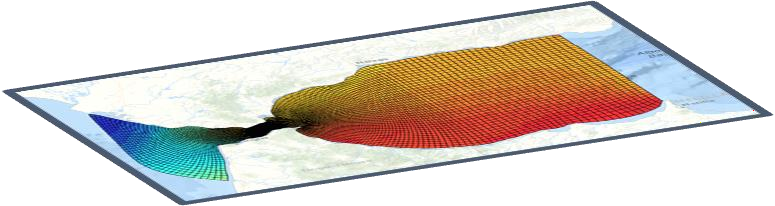 Specific Objectives
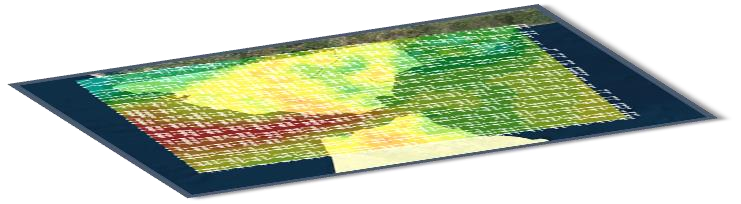 Oceanographic Models   
(UCA2D, UCA2.5D y UCA3D)

Observational Data 
(Weather Stations & Campaigns)

Atmospheric Model - WRF
(Weather Prediction  3-day forecast)

OceanUCA Web
(government agencies, authorities, research groups, society)
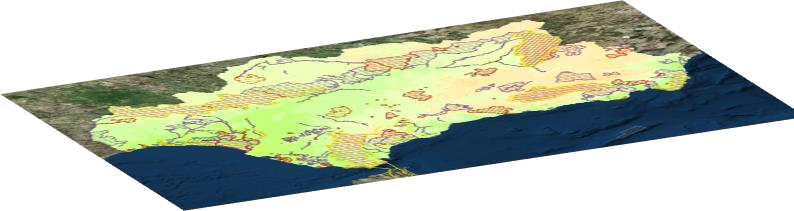 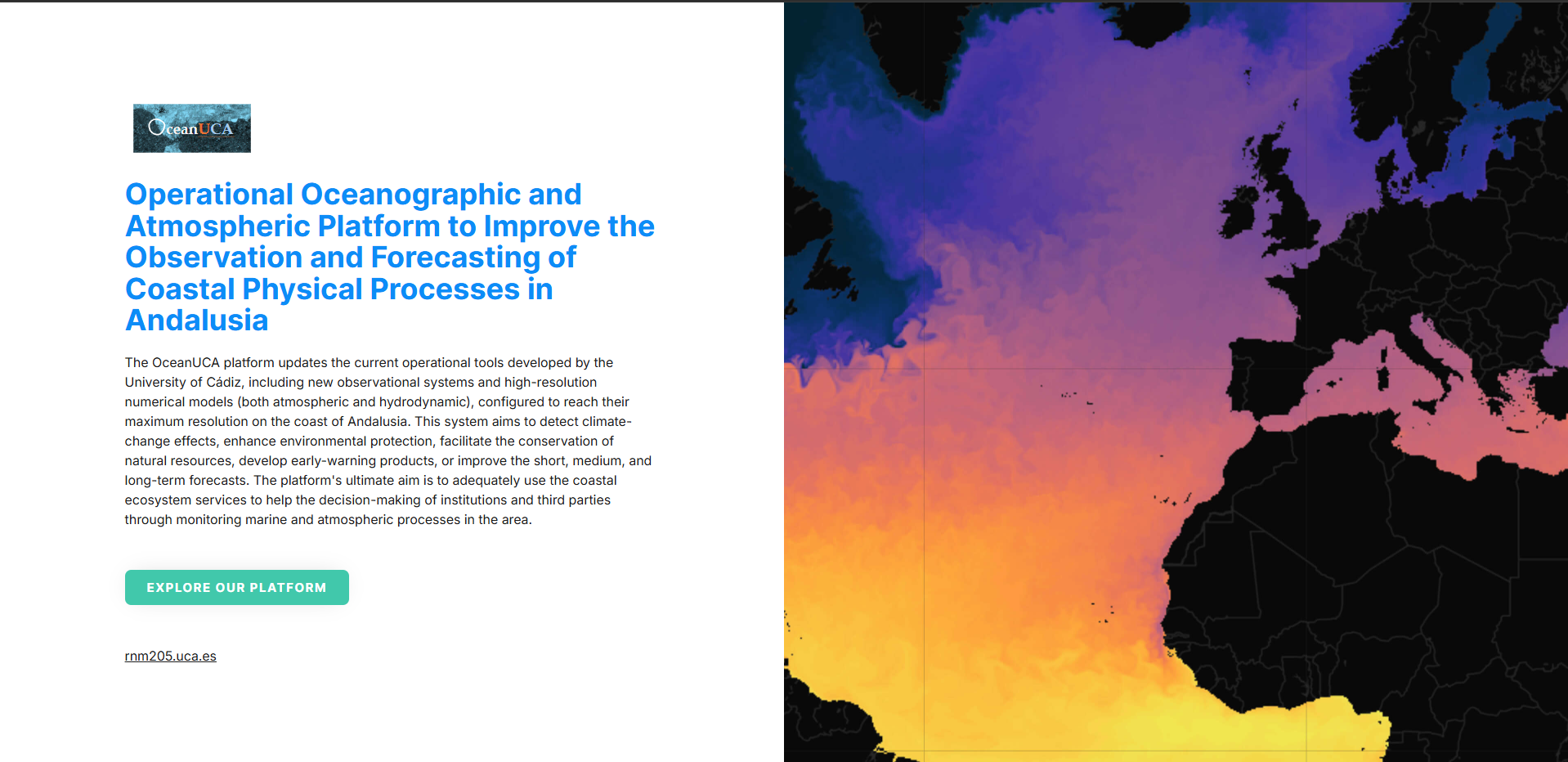 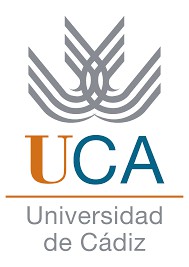 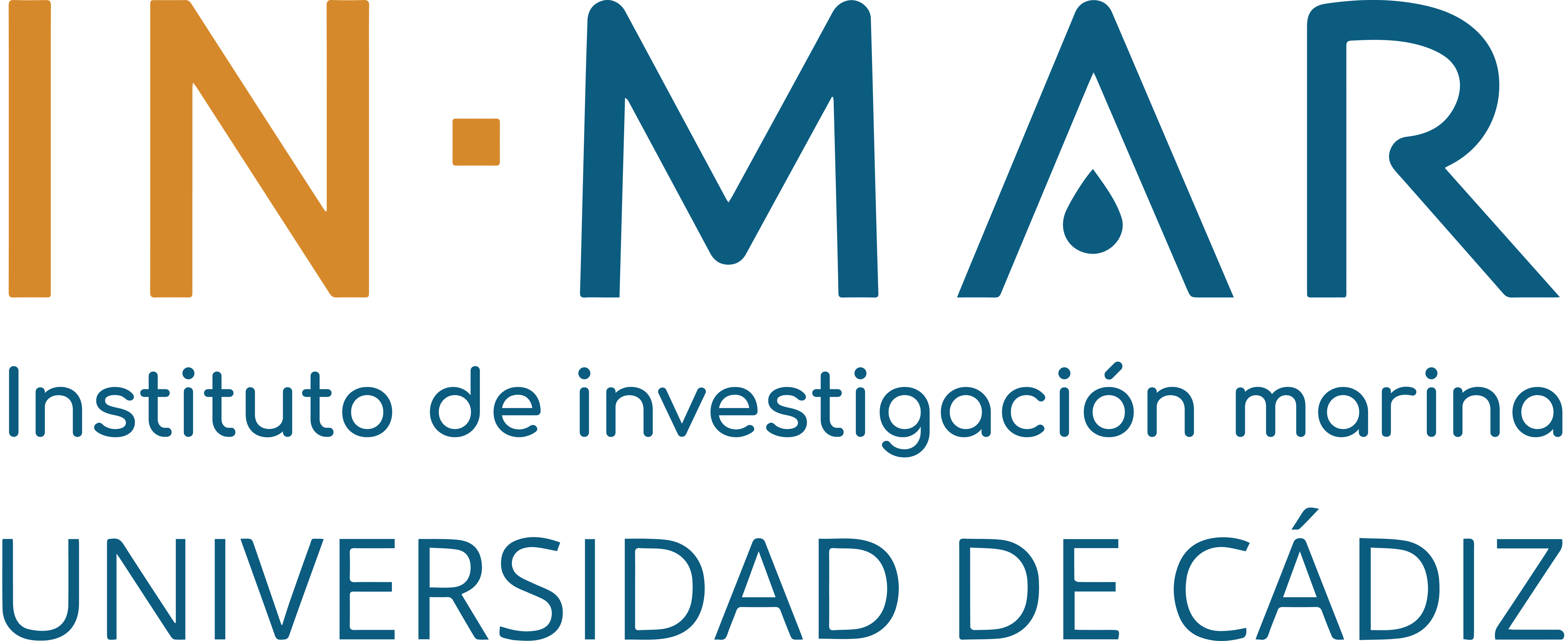 An open and collaborative platform for everyone!
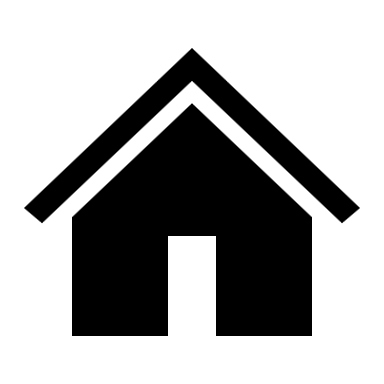 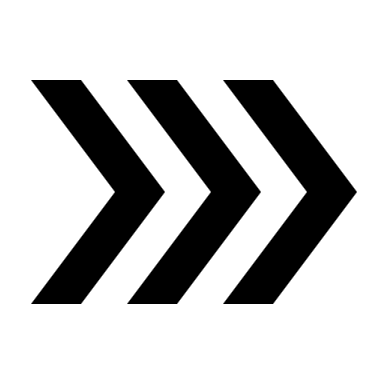 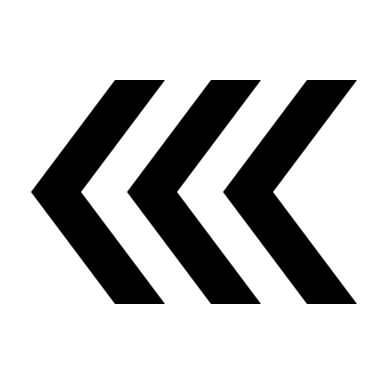 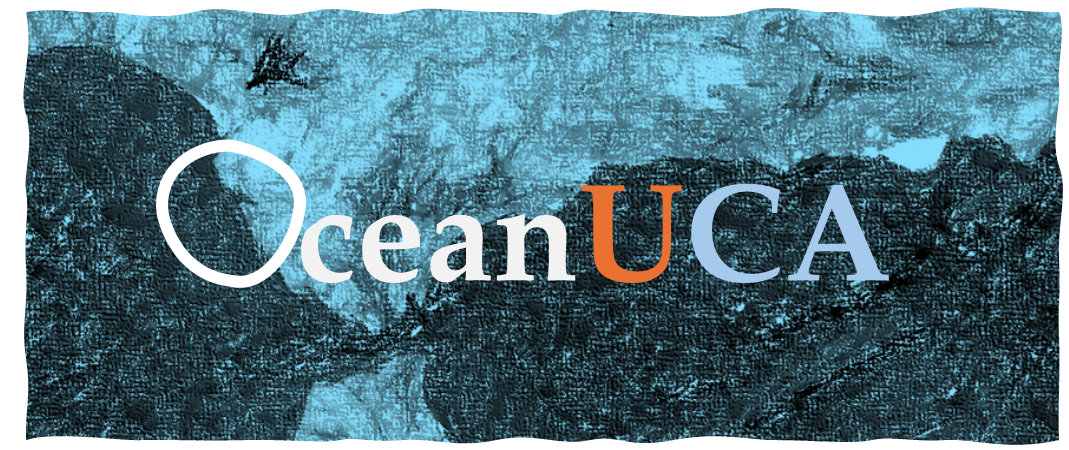 Index
Objectives

Computational Requirements

Work Plan & Methodology

Observations
Oceanographic Models
Atmospheric Models
Collaboration with Organizations 
OceanUCA Web

Impacts & Uses
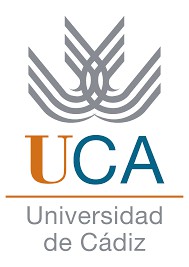 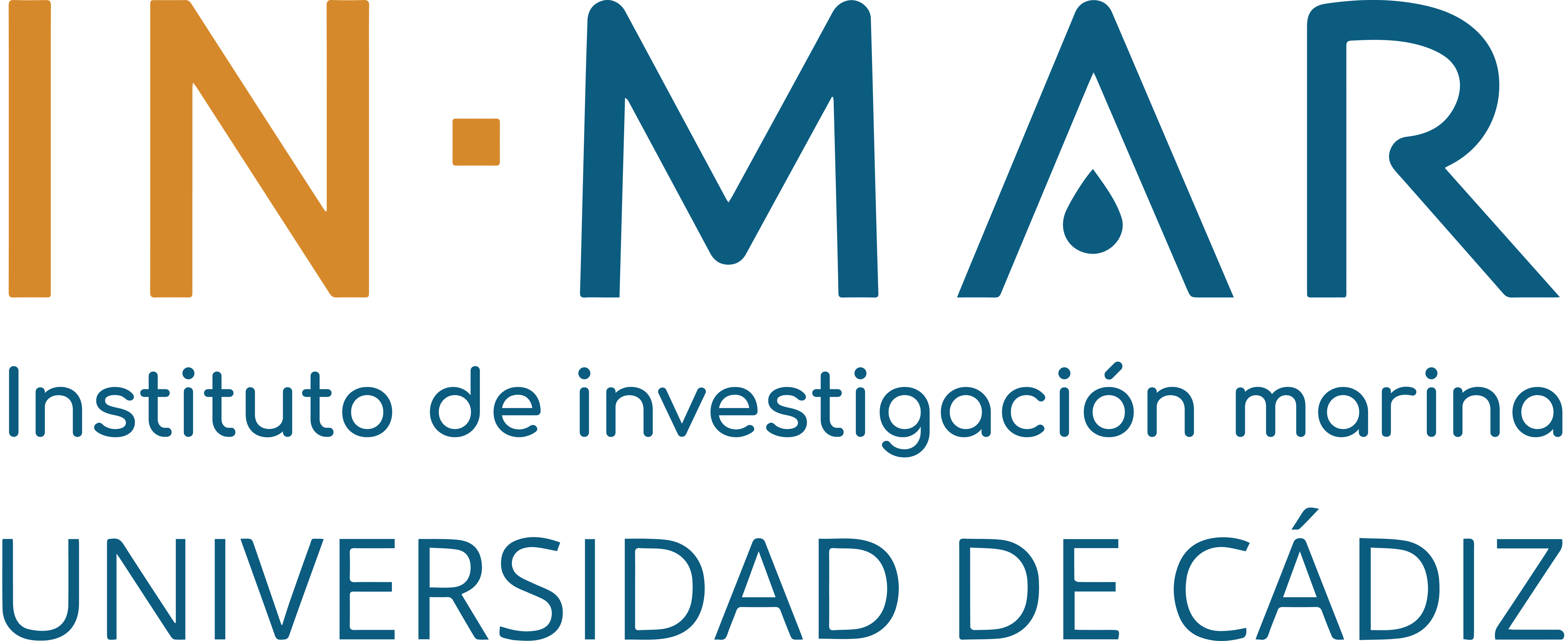 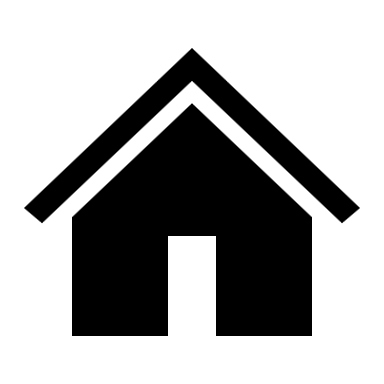 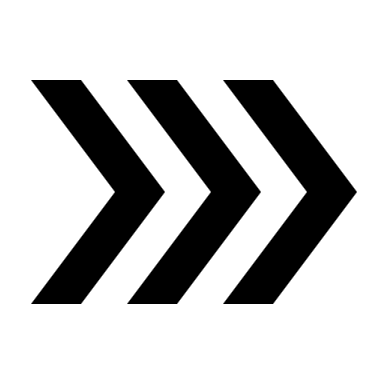 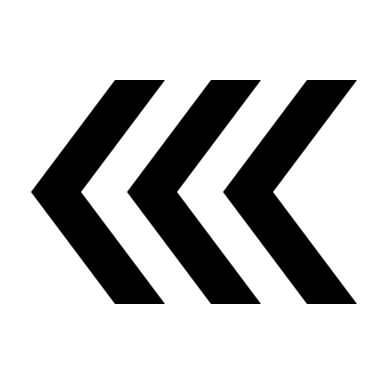 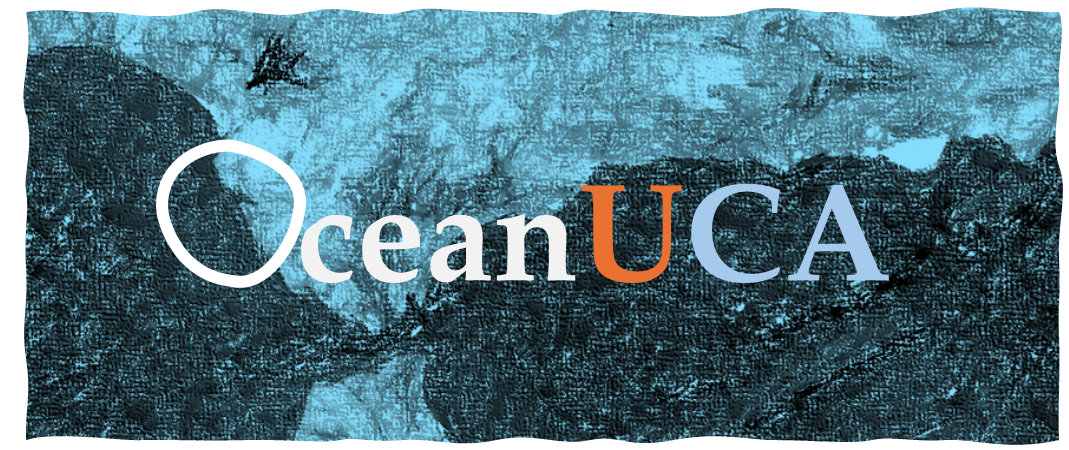 Objectives
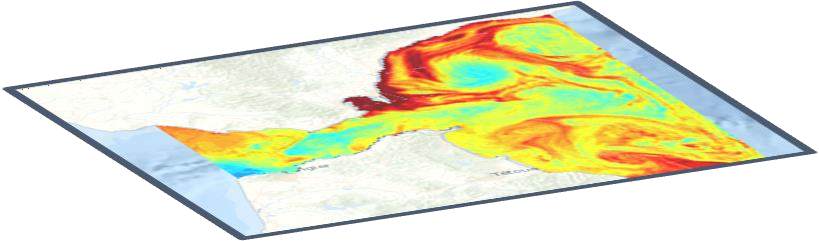 Main Objective
To develop an OPERATIONAL PLATFORM of oceanographic and atmospheric models + observations for the coast of Andalusia
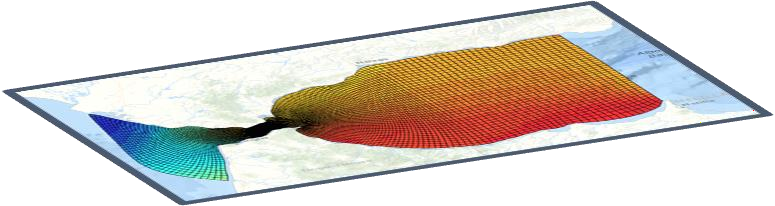 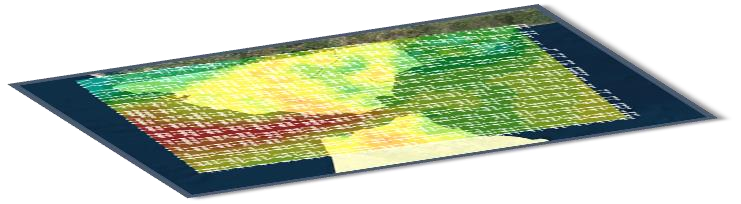 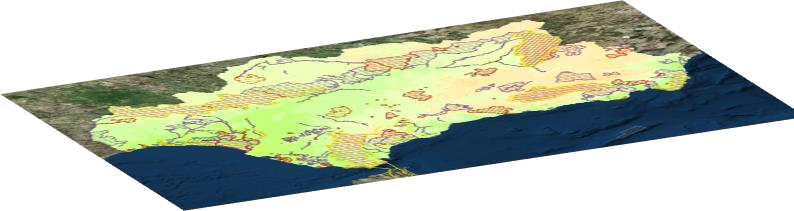 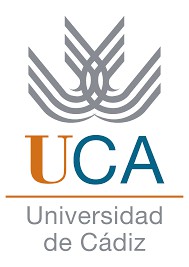 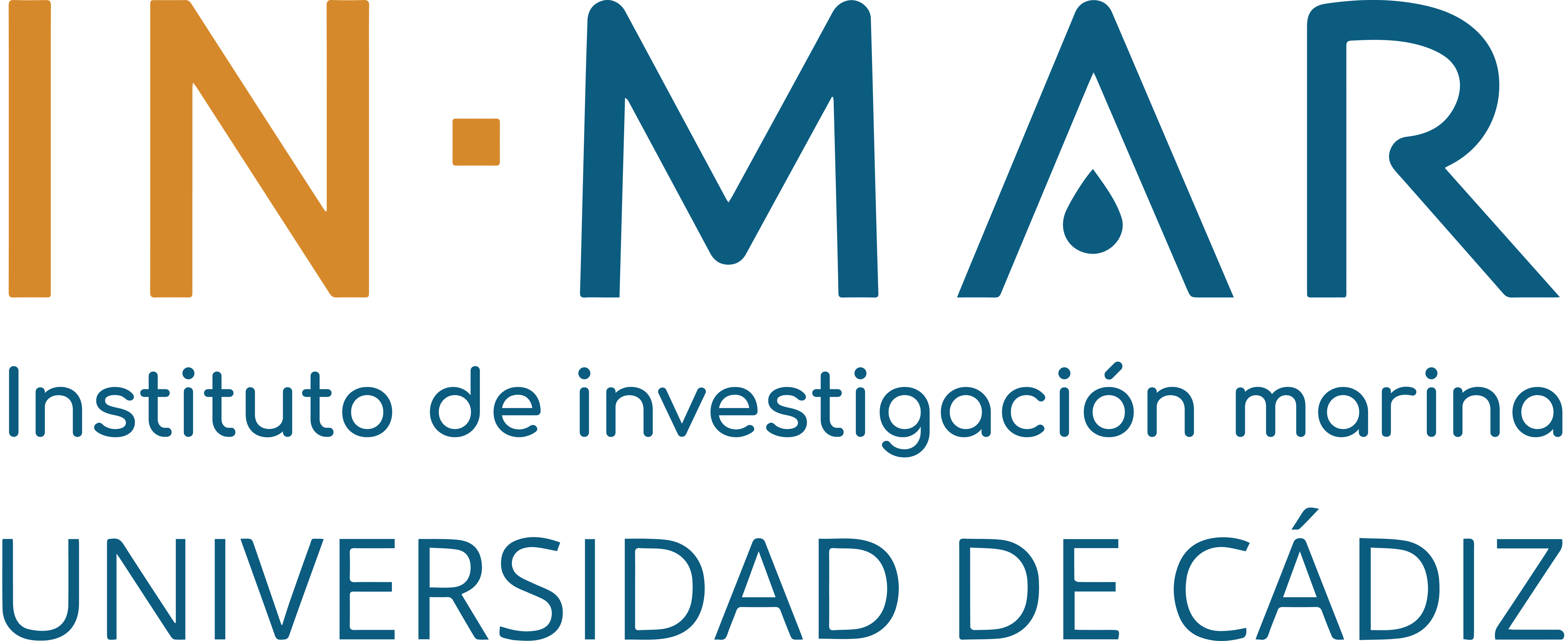 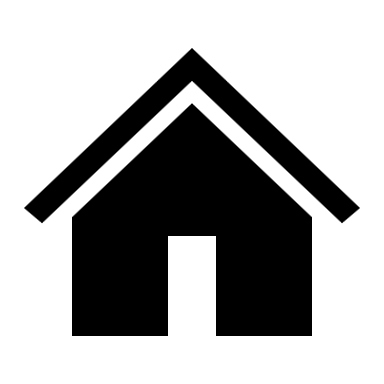 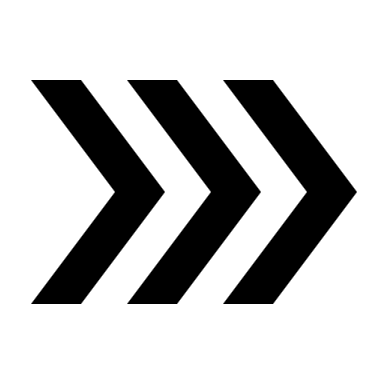 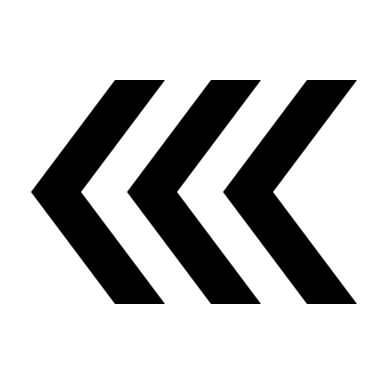 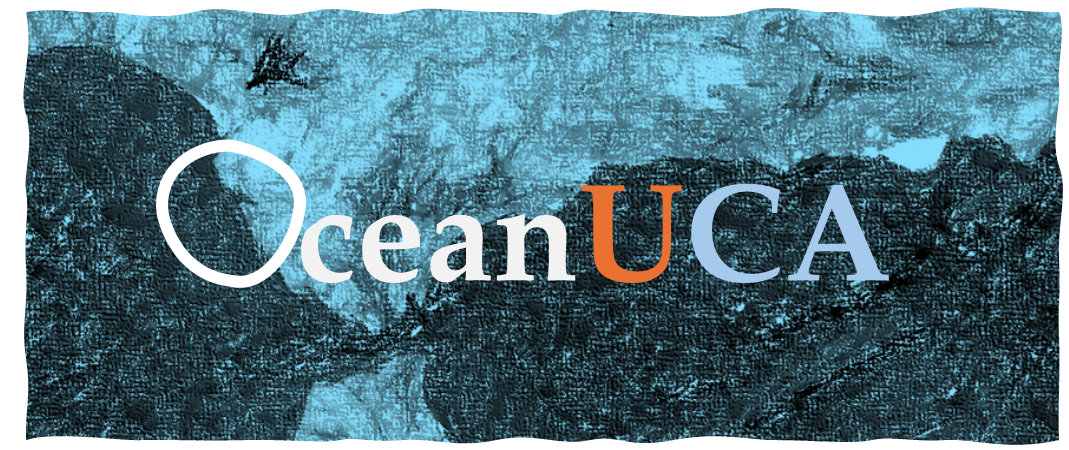 Objectives
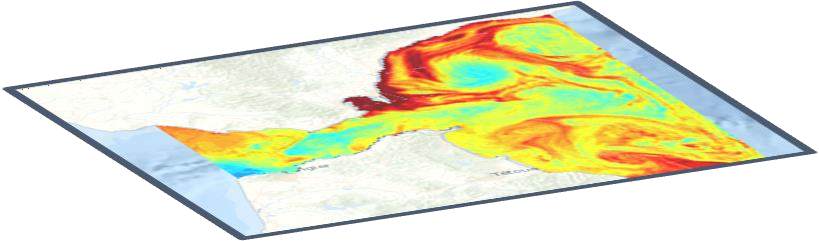 Main Objective
To develop an OPERATIONAL PLATFORM of oceanographic and atmospheric models + observations for the coast of Andalusia
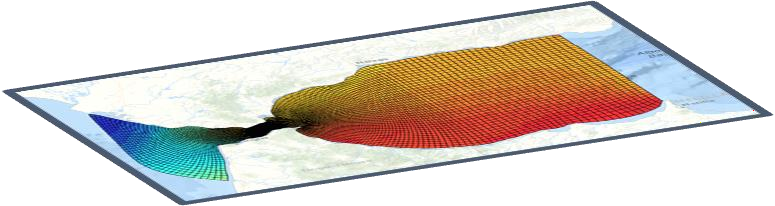 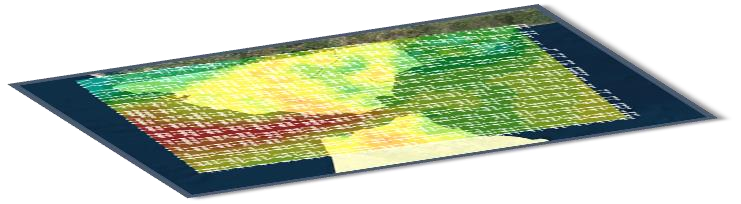 Specific Objectives
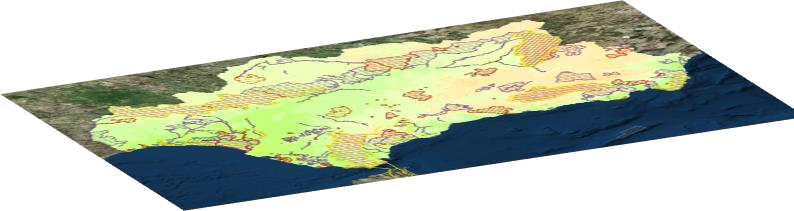 Oceanographic Models   
(UCA2D, UCA2.5D y UCA3D)
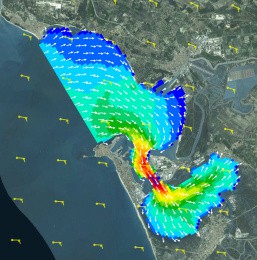 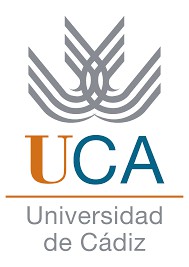 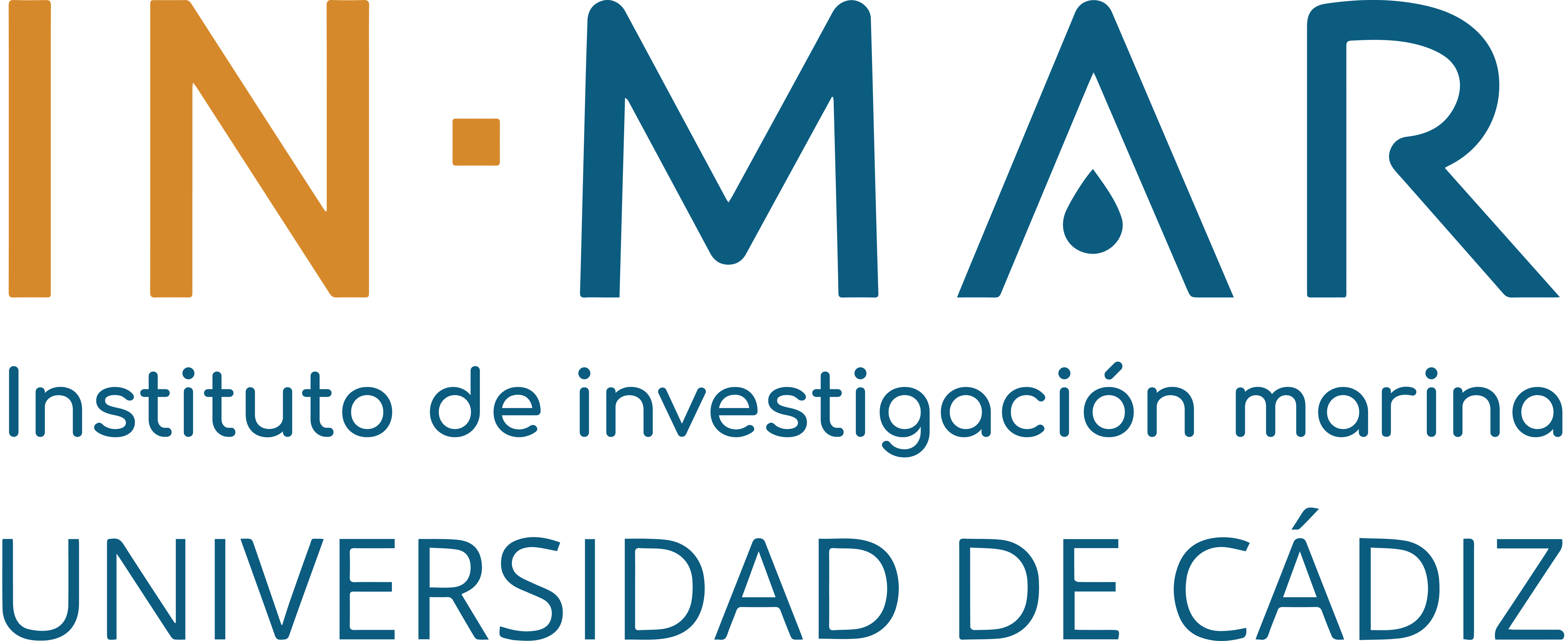 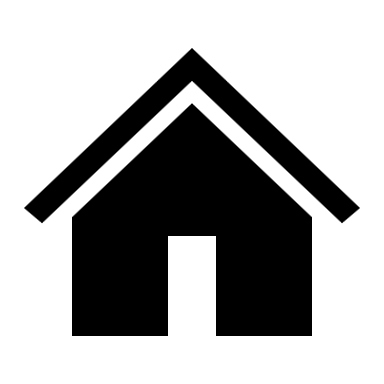 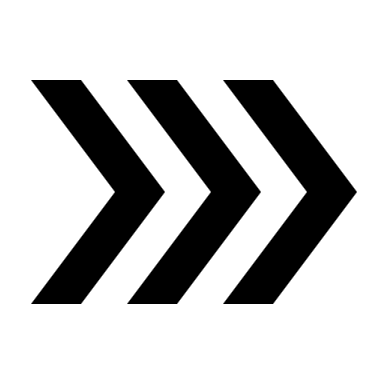 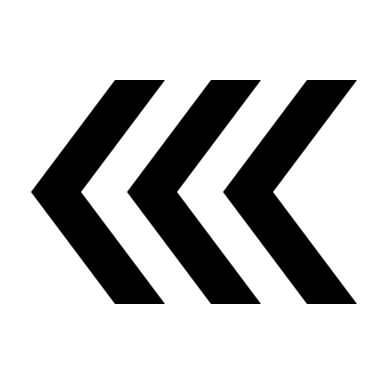 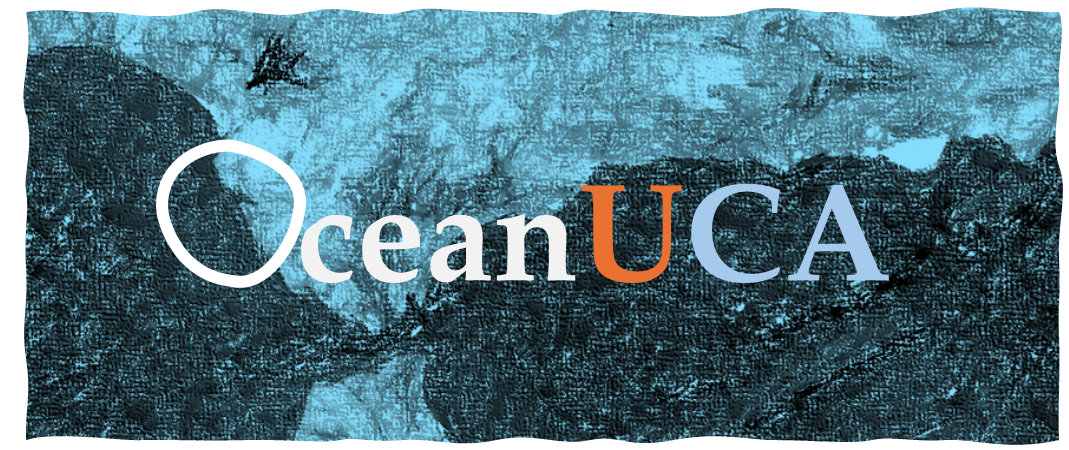 Objectives
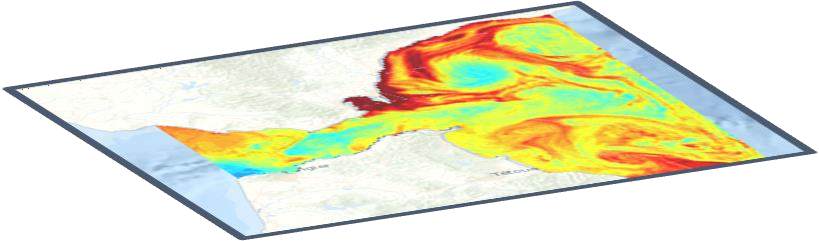 Main Objective
To develop an OPERATIONAL PLATFORM of oceanographic and atmospheric models + observations for the coast of Andalusia
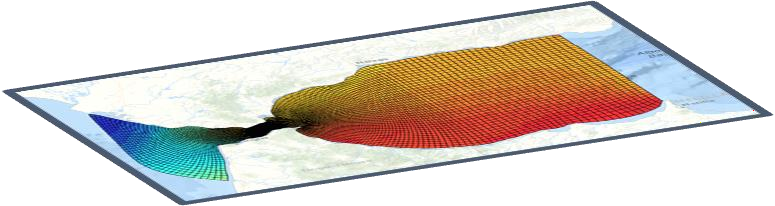 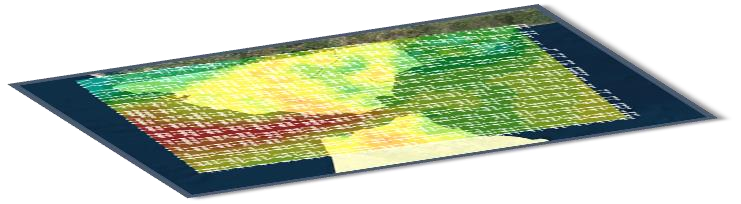 Specific Objectives
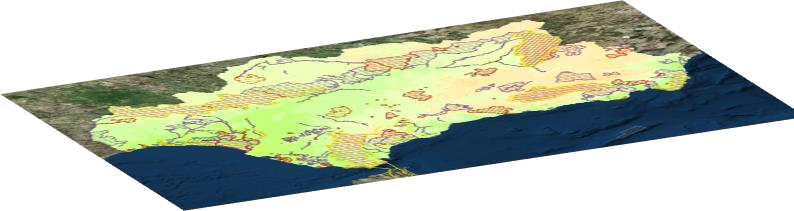 Oceanographic Models   
(UCA2D, UCA2.5D y UCA3D)

Observational Data 
(Weather Stations & Campaigns)
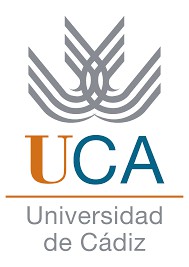 Costal Observations
(weather stations, HF radar, observation campaigns, …)
Oceanographic Observations (currentmeters, tide gauges, CTD, …)
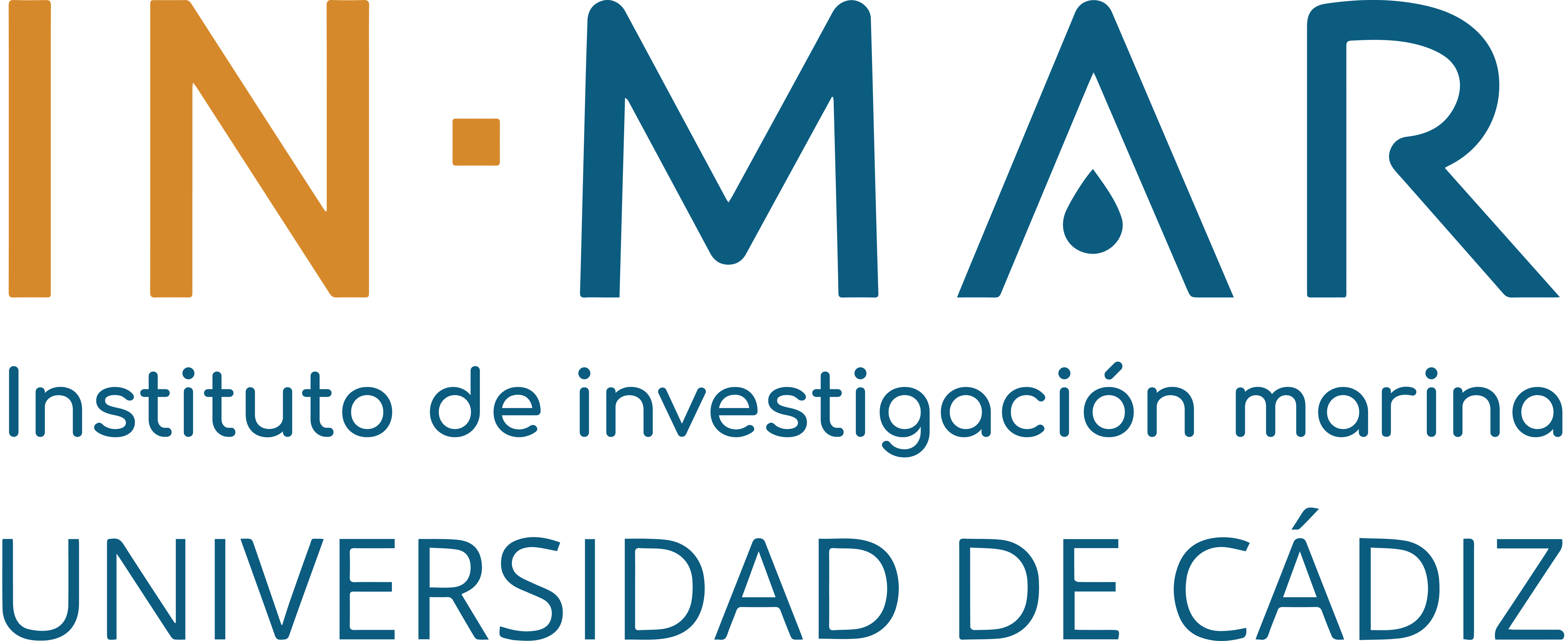 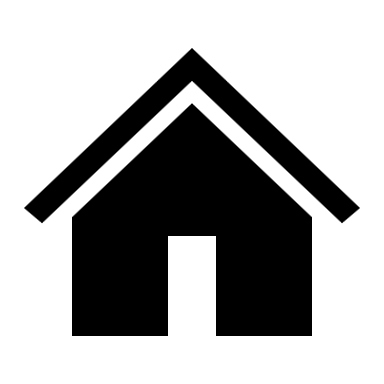 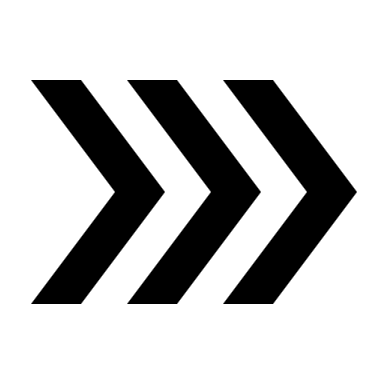 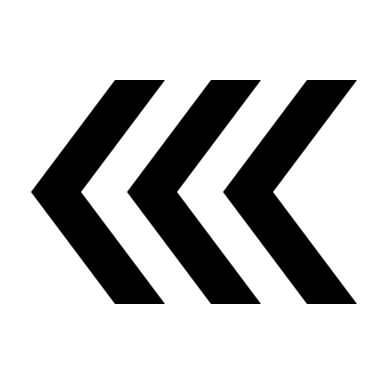 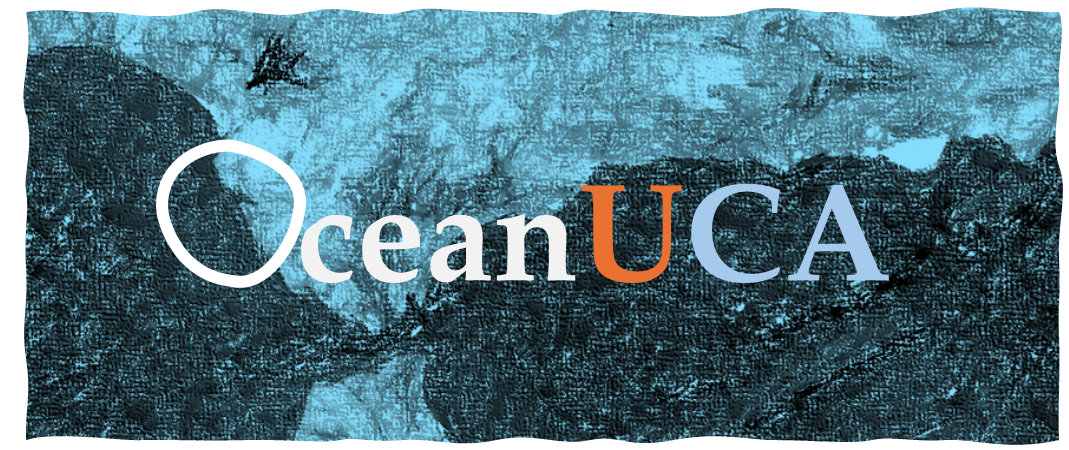 Objectives
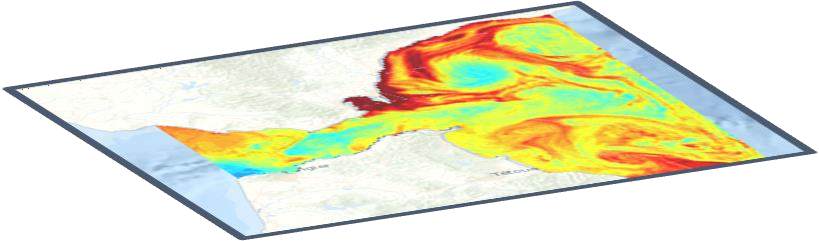 Main Objective
To develop an OPERATIONAL PLATFORM of oceanographic and atmospheric models + observations for the coast of Andalusia
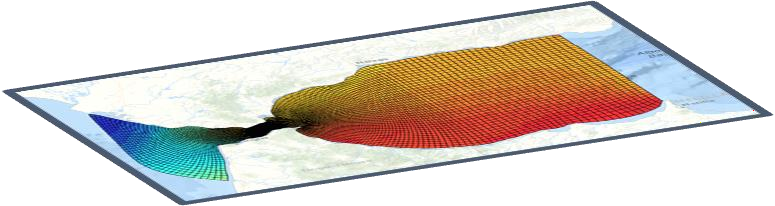 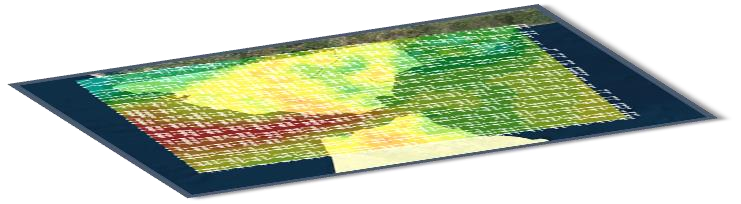 Specific Objectives
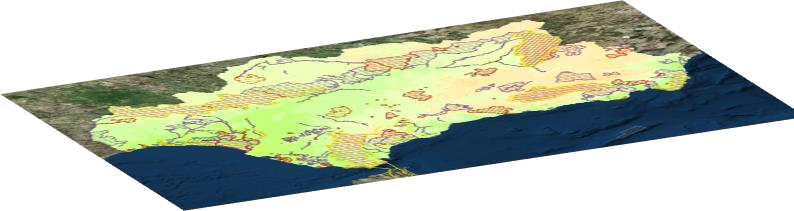 Oceanographic Models   
(UCA2D, UCA2.5D y UCA3D)

Observational Data 
(Weather Stations & Campaigns)

Atmospheric Model - WRF
(Weather Prediction  3-day forecast)
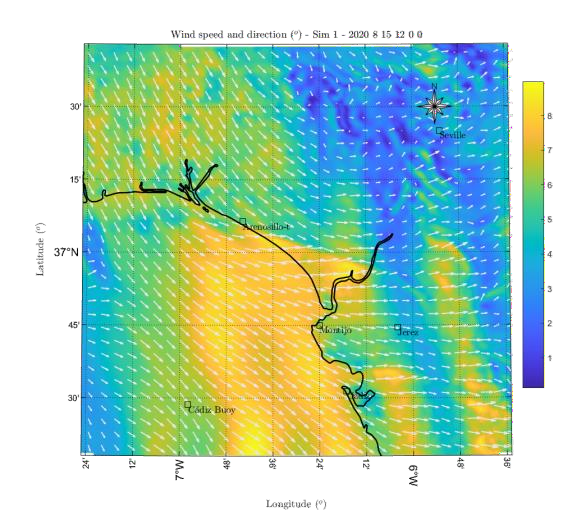 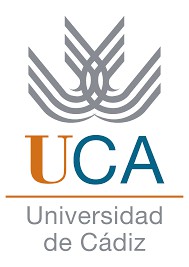 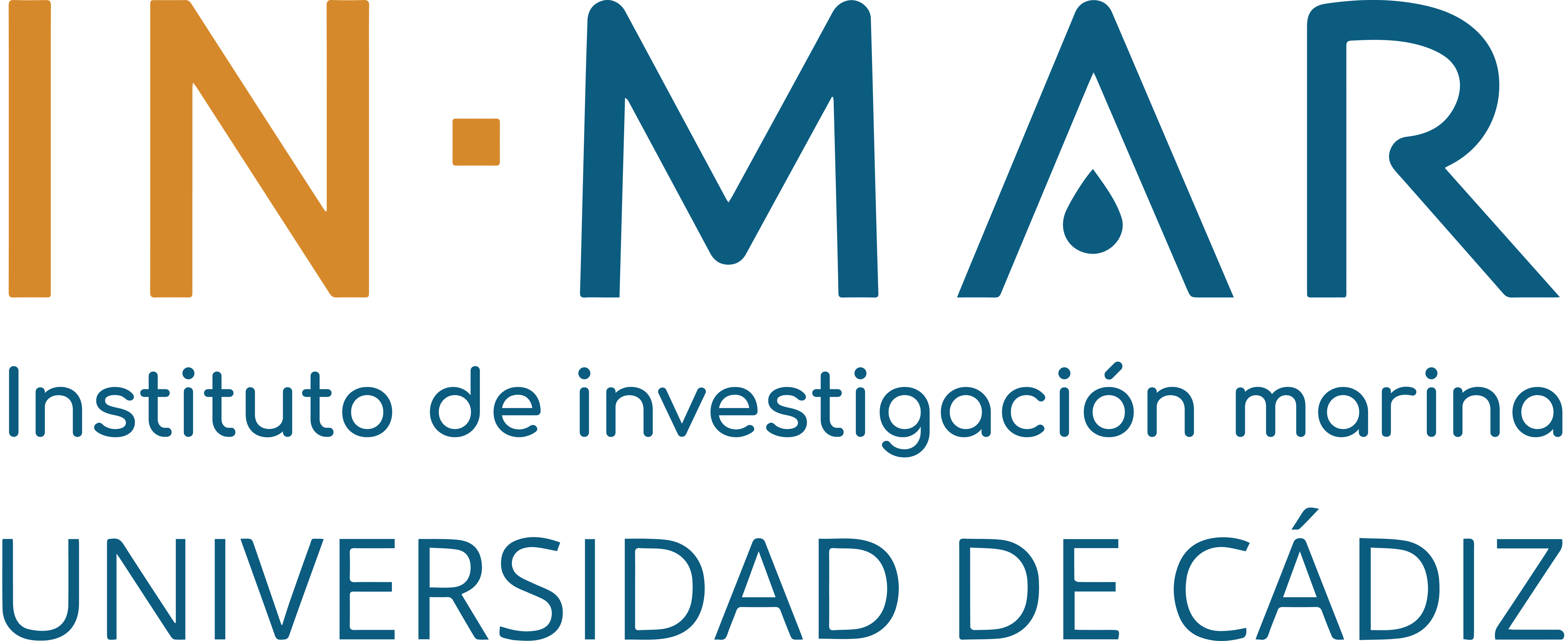 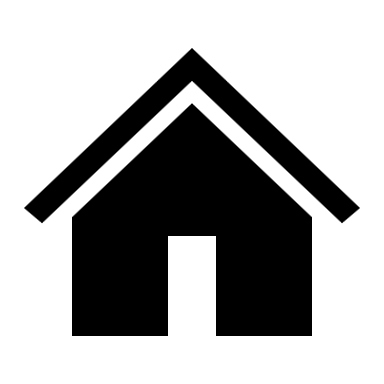 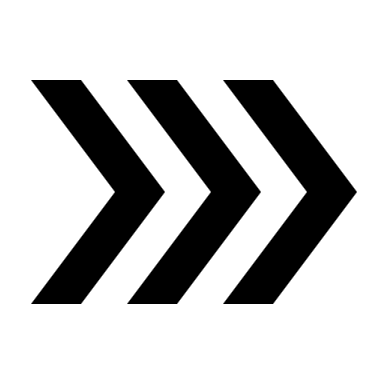 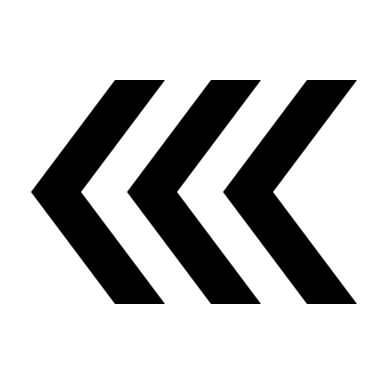 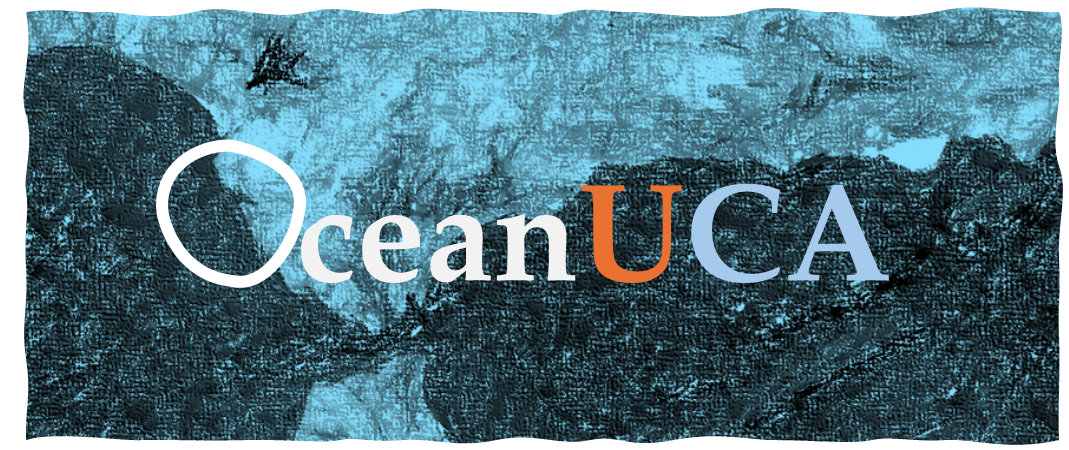 Objectives
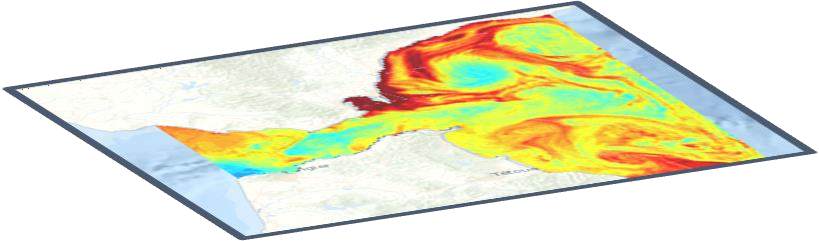 Main Objective
To develop an OPERATIONAL PLATFORM of oceanographic and atmospheric models + observations for the coast of Andalusia
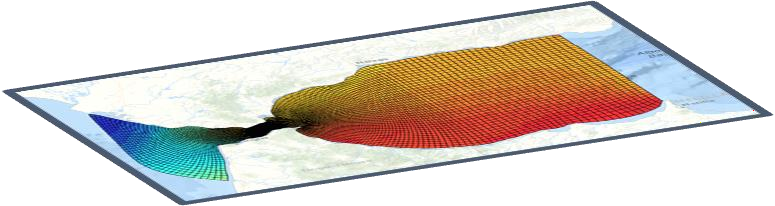 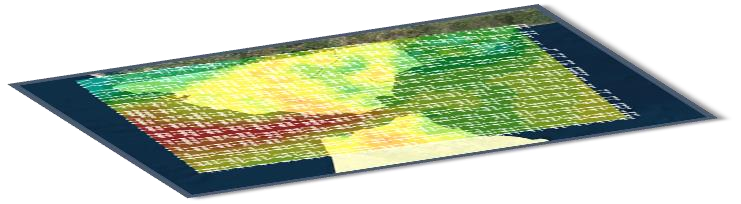 Specific Objectives
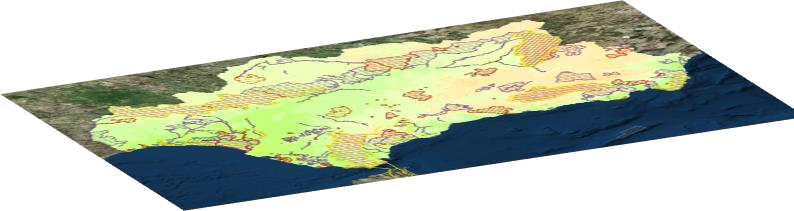 Oceanographic Models   
(UCA2D, UCA2.5D y UCA3D)

Observational Data 
(Weather Stations & Campaigns)

Atmospheric Model - WRF
(Weather Prediction  3-day forecast)

OceanUCA Web
(government agencies, authorities, research groups, society)
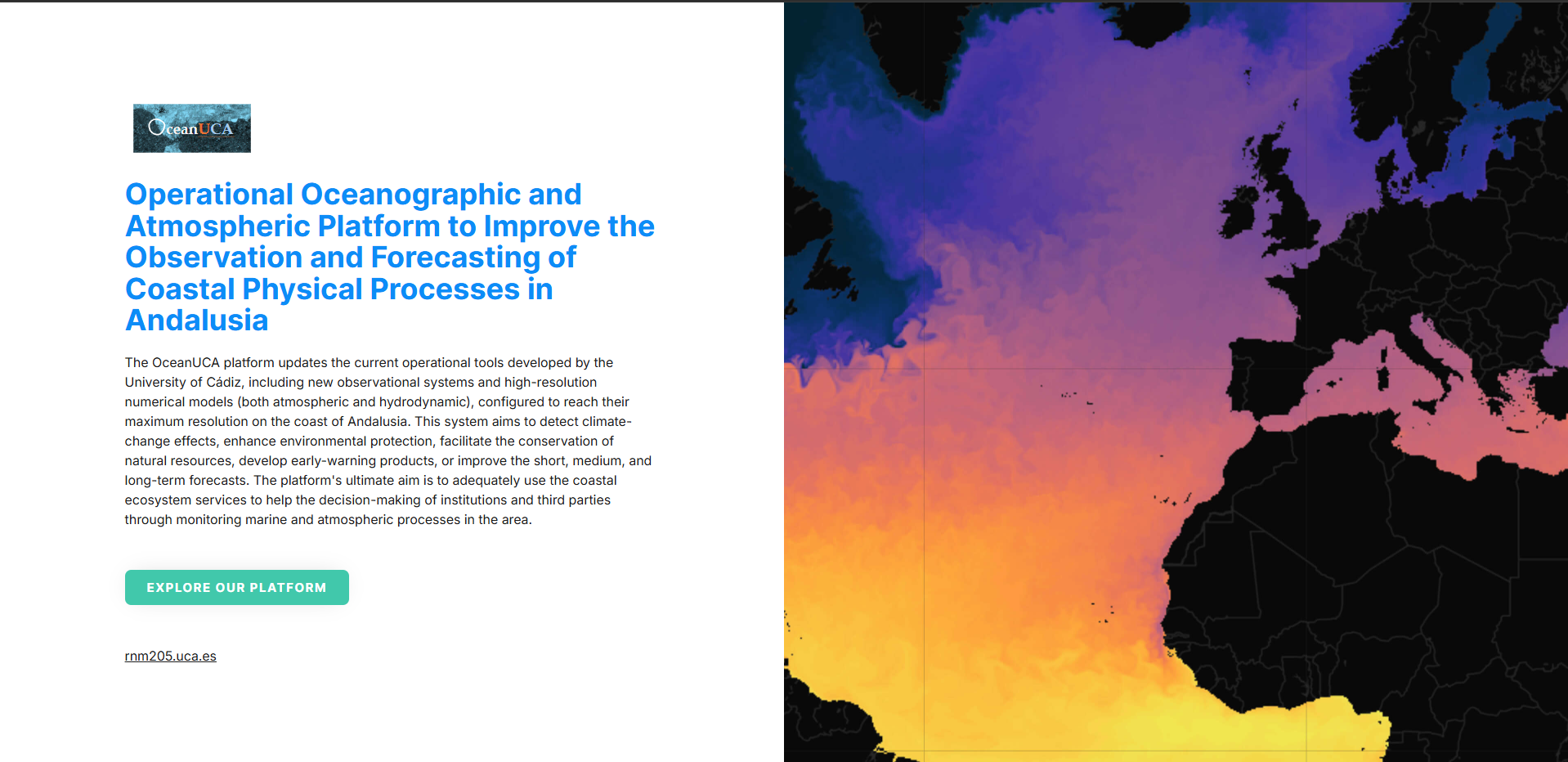 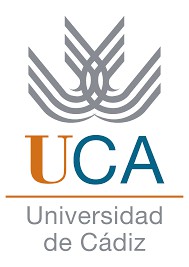 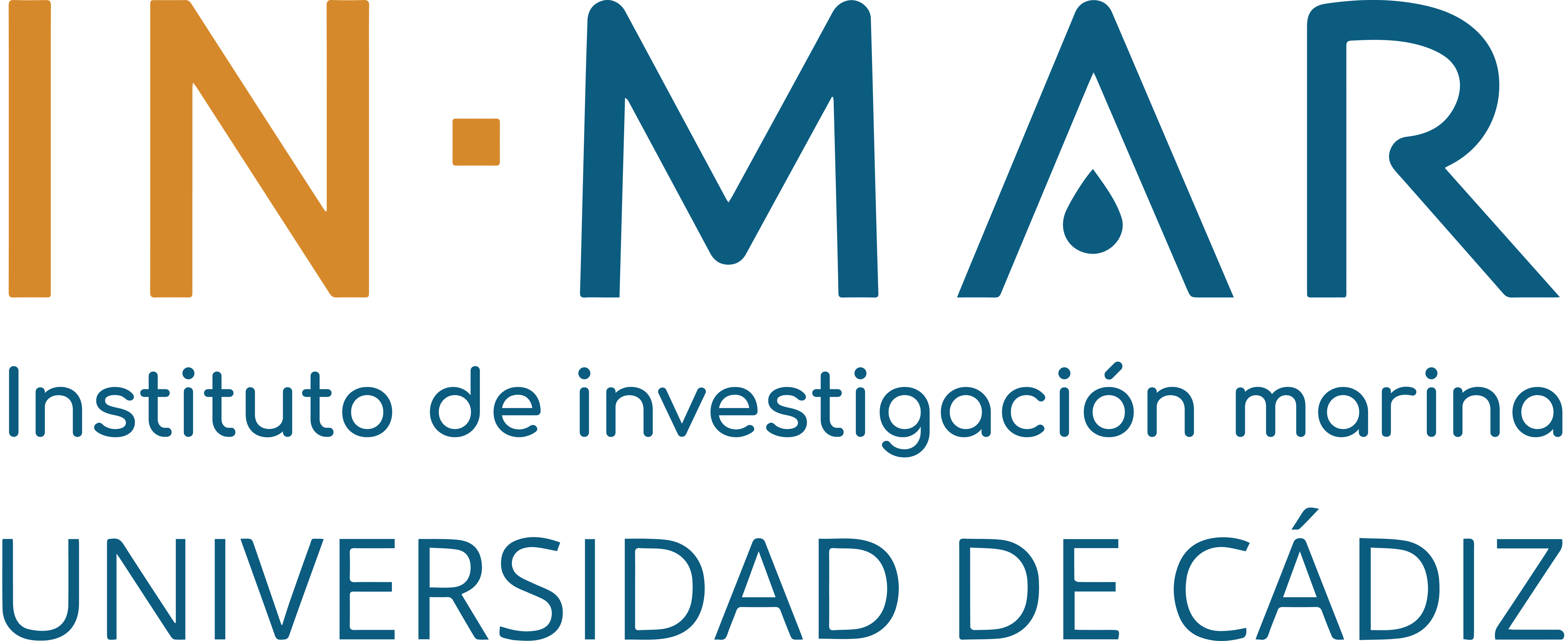 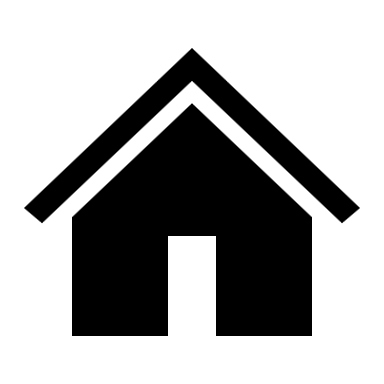 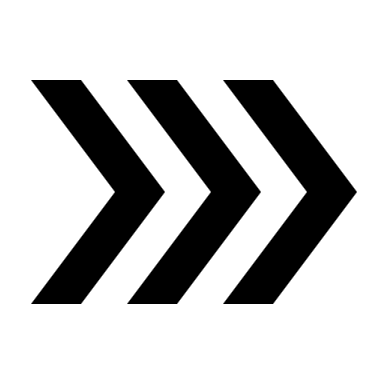 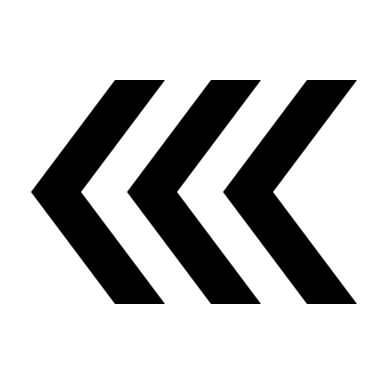 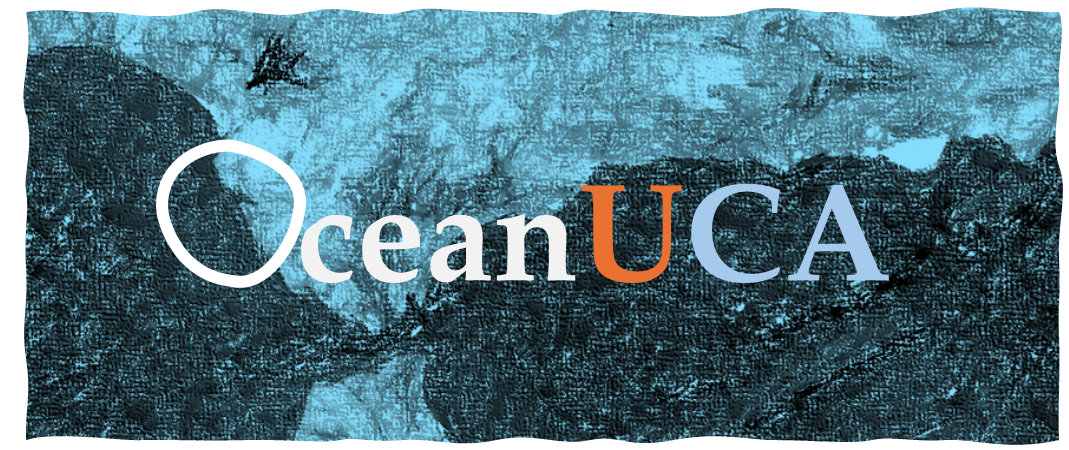 Computational Requirements
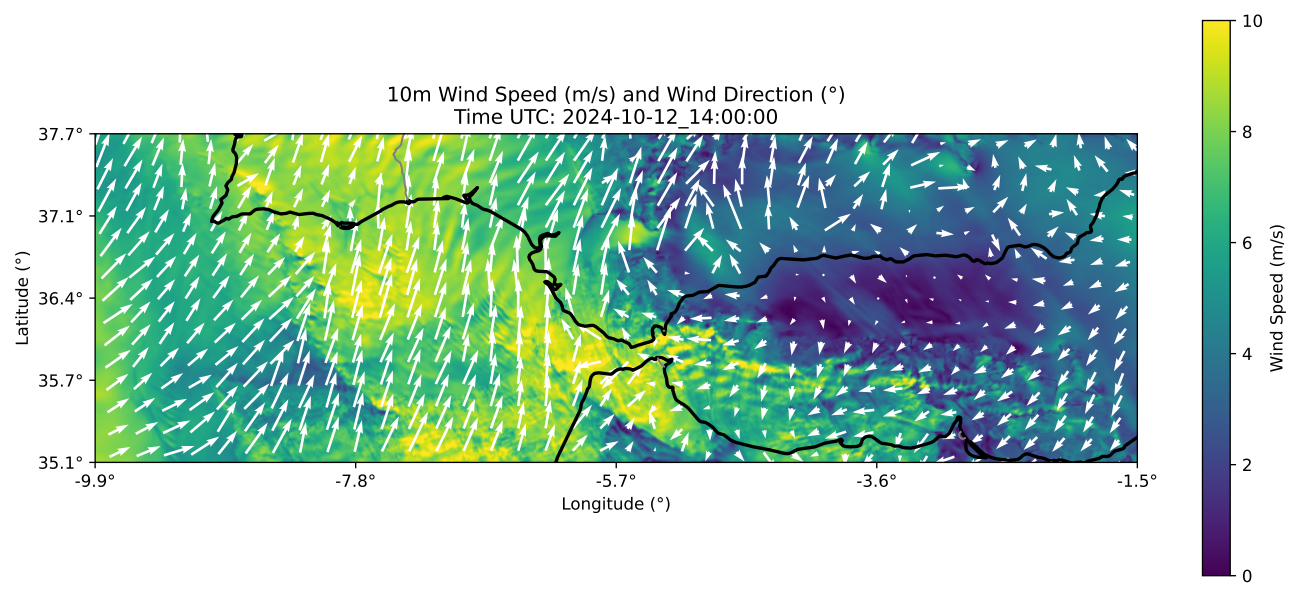 Increased Computational Demand 
(high-resolution oceanographic and atmospheric models)
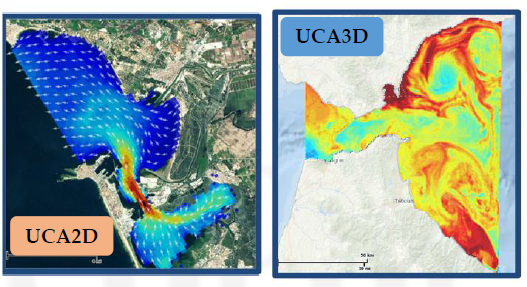 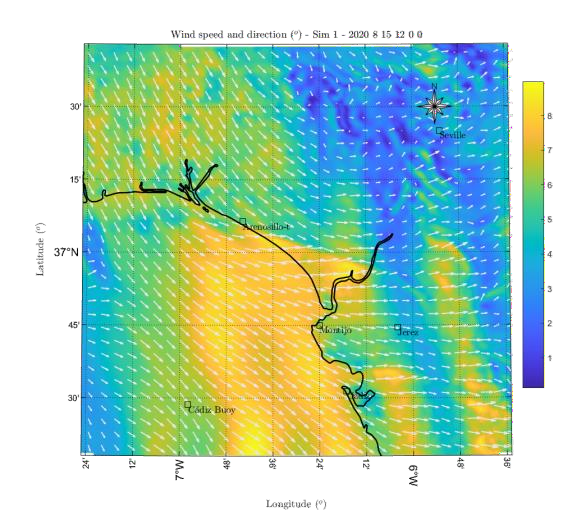 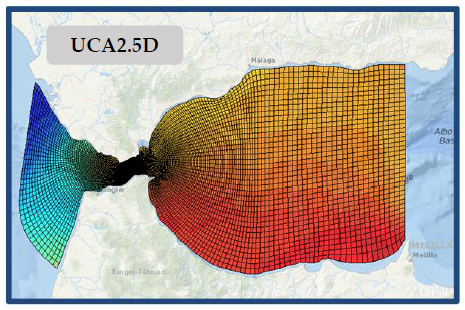 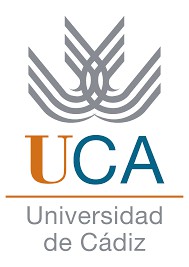 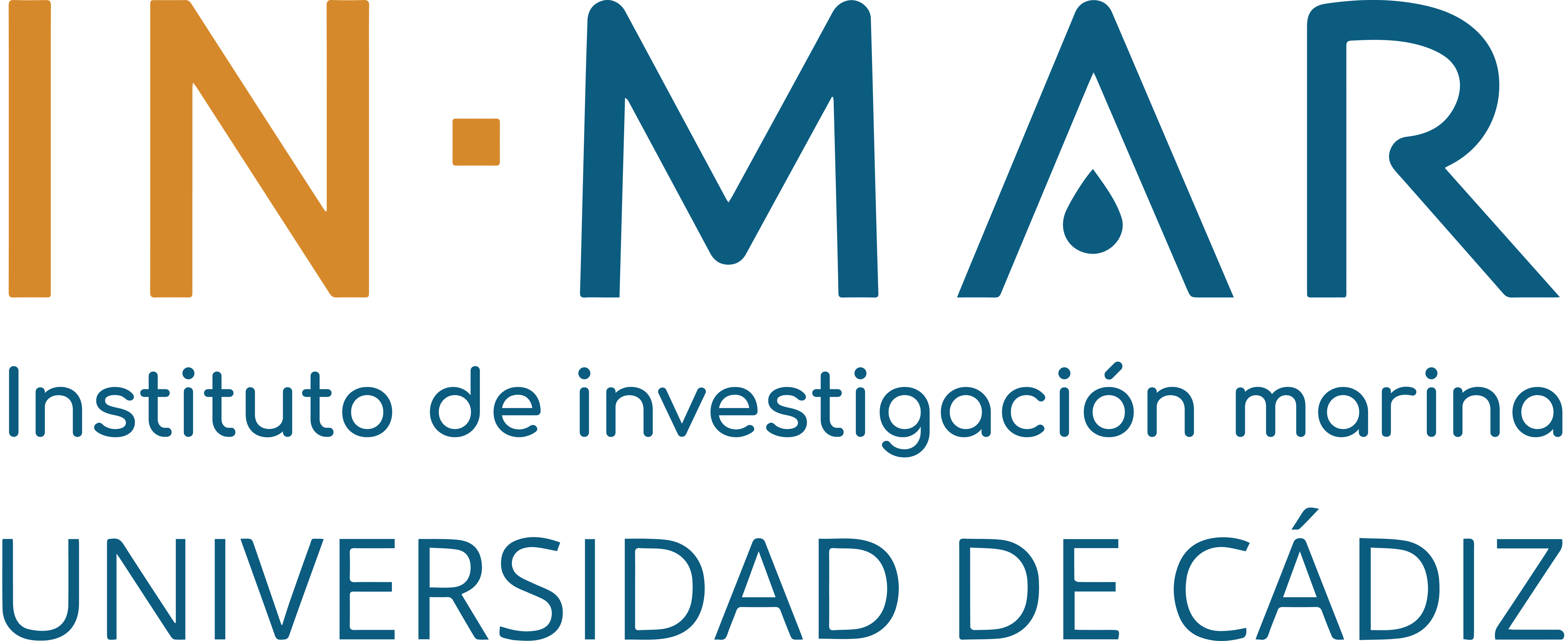 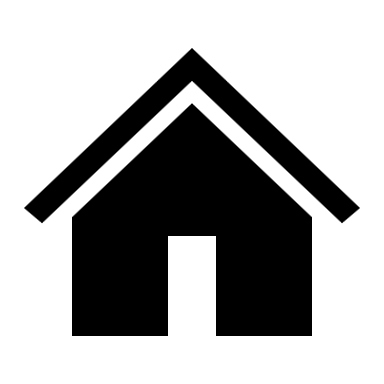 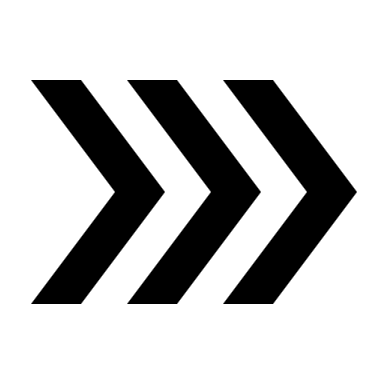 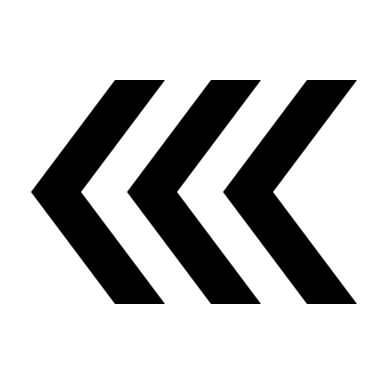 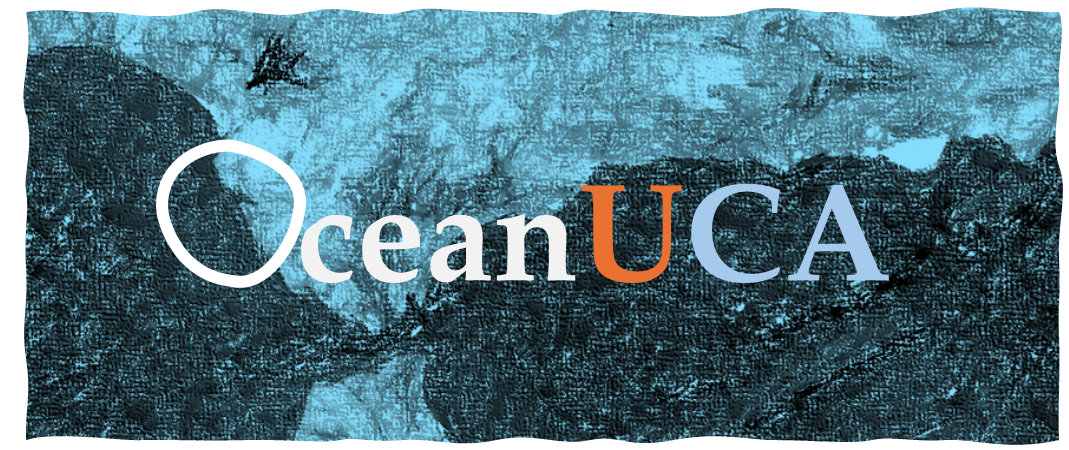 Computational Requirements
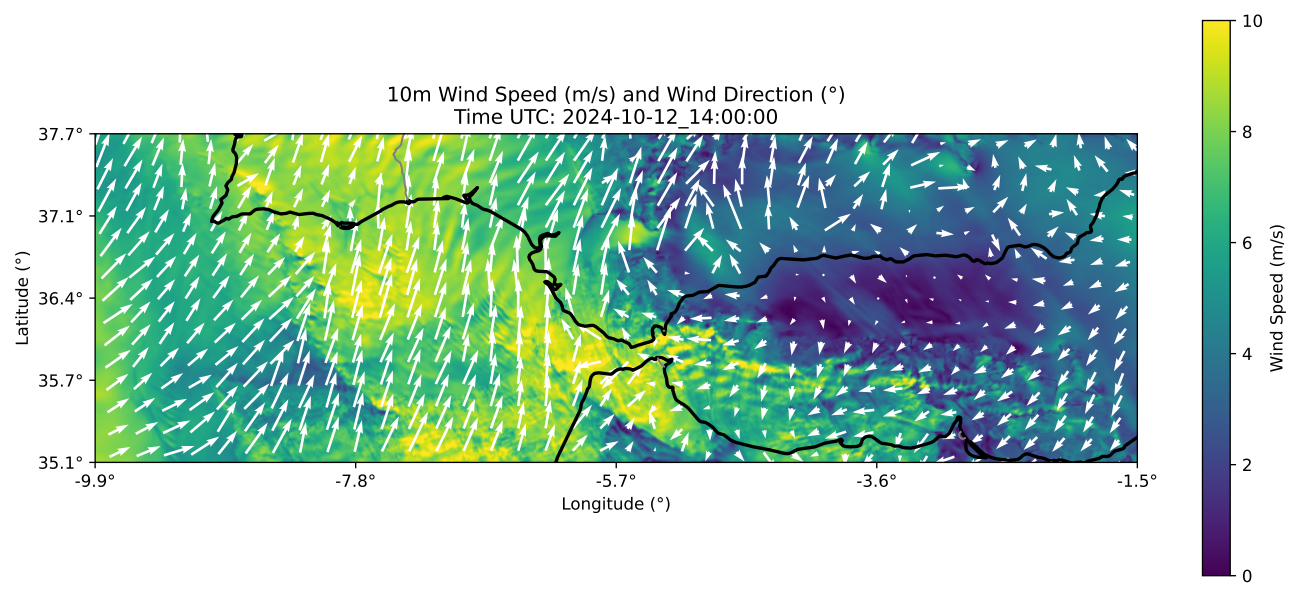 Increased Computational Demand 
(high-resolution oceanographic and atmospheric models)
Storage Capacity 
(historical data: observations + models)
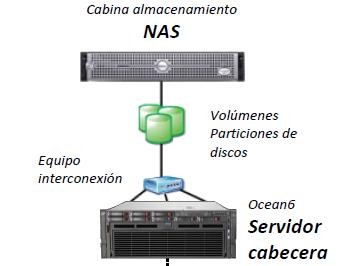 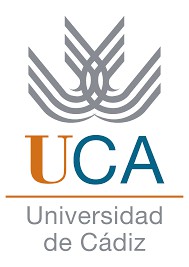 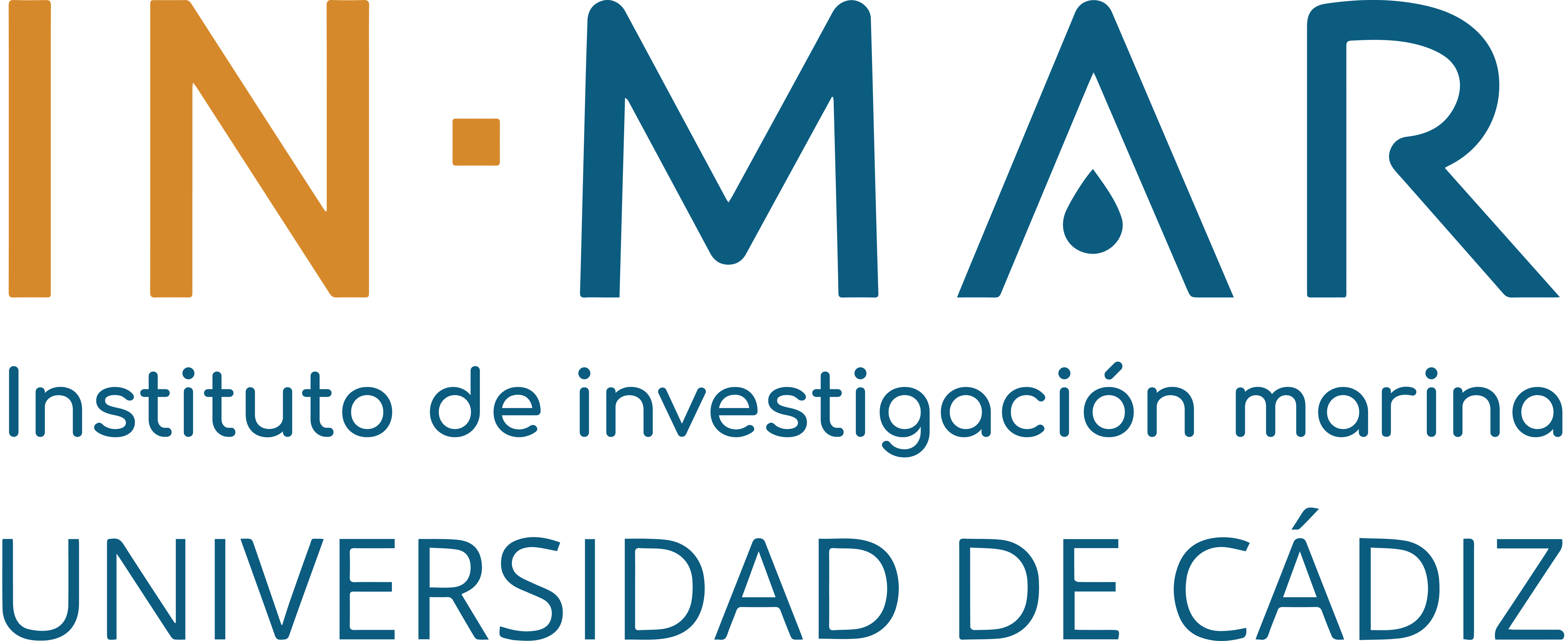 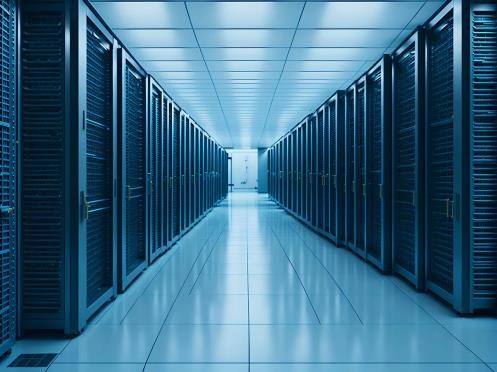 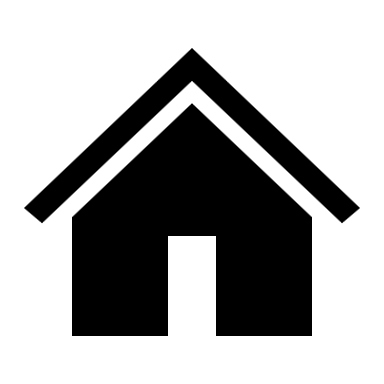 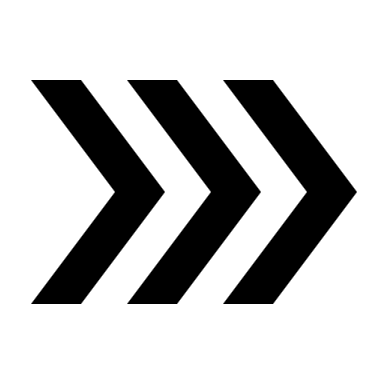 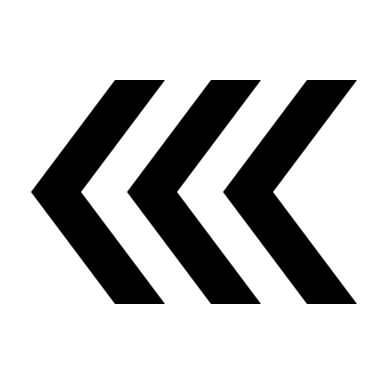 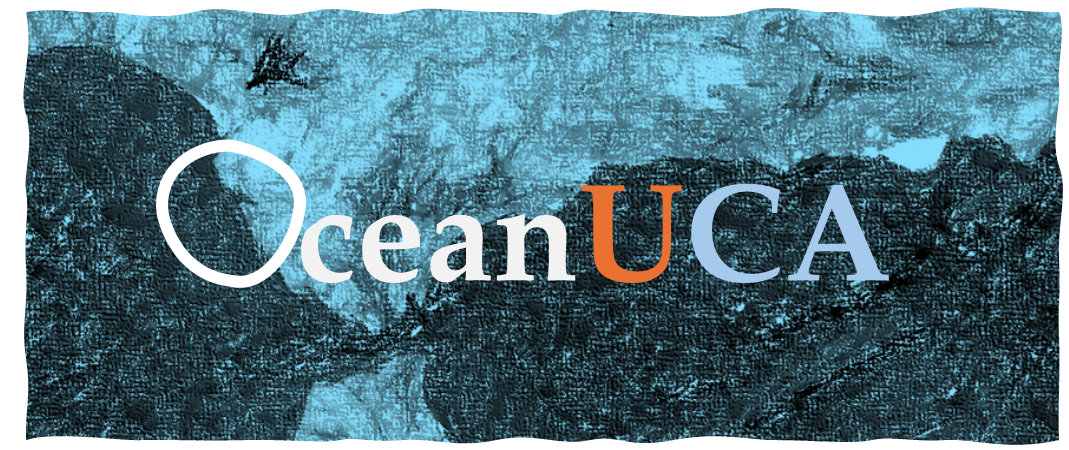 Computational Requirements
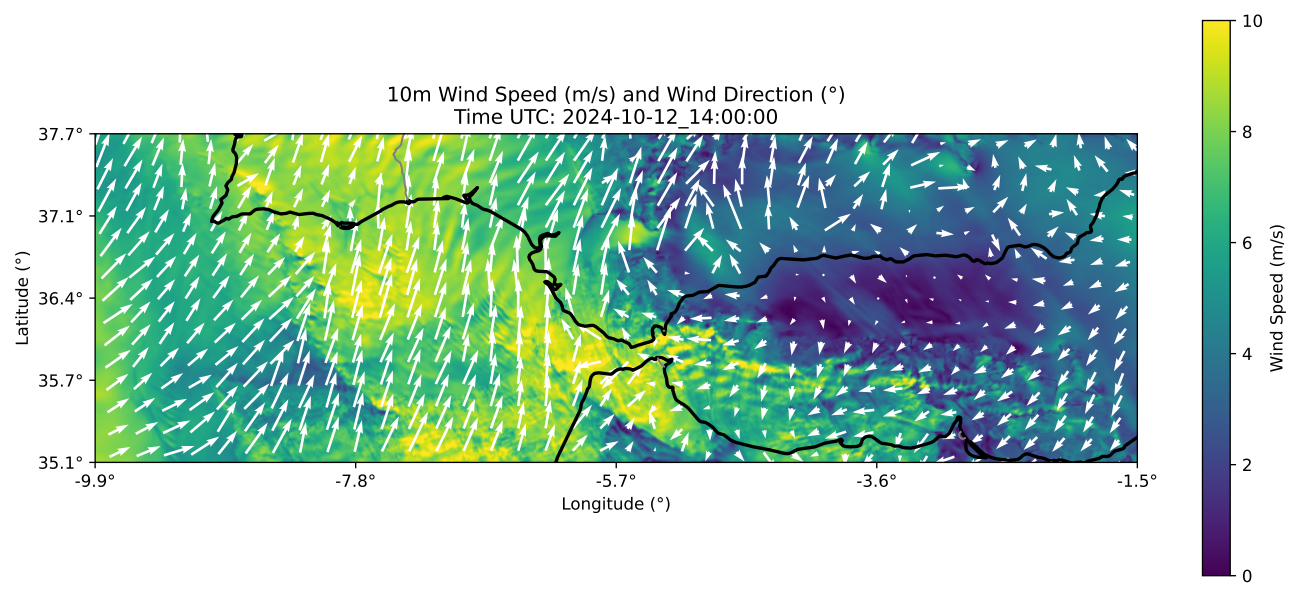 Increased Computational Demand 
(high-resolution oceanographic and atmospheric models)
Storage Capacity 
(historical data: observations + models)
Software & Hardware Upgrades
(supercomputing + web platform)
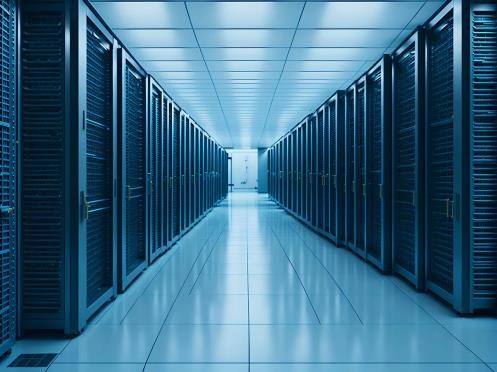 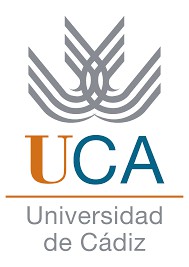 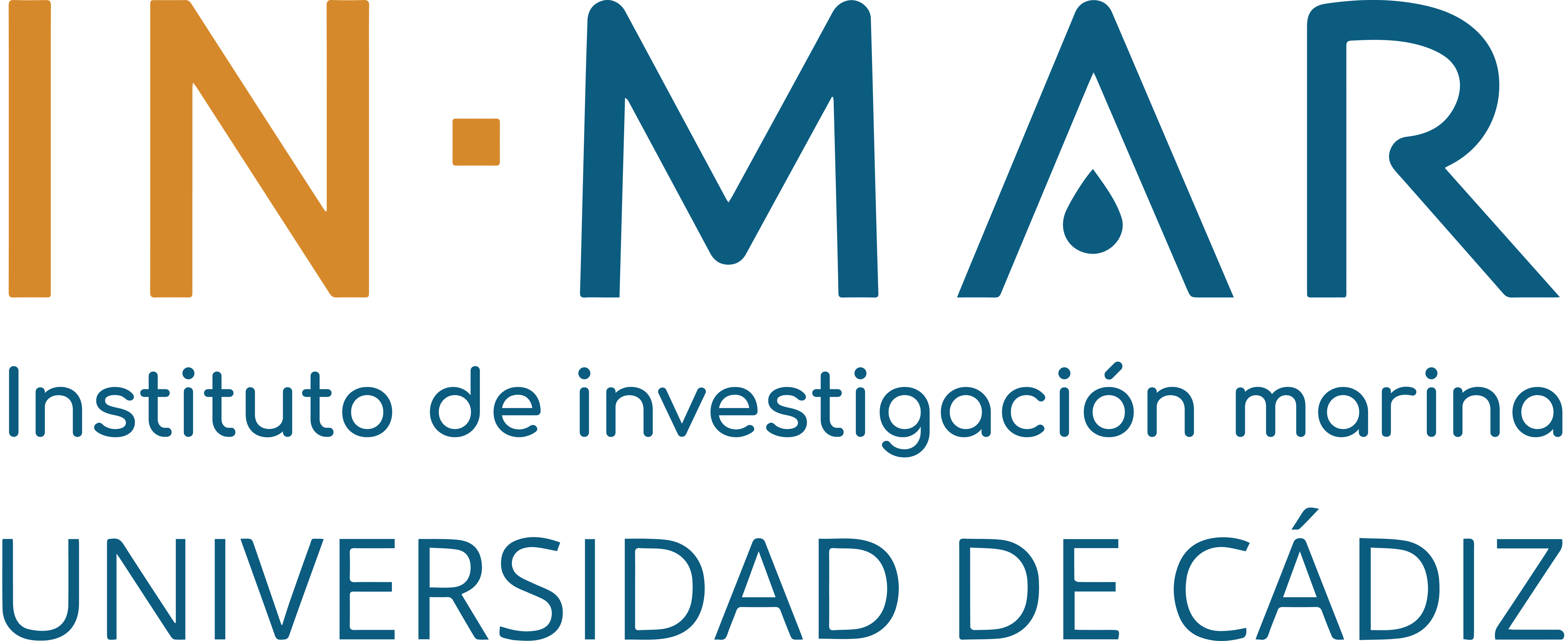 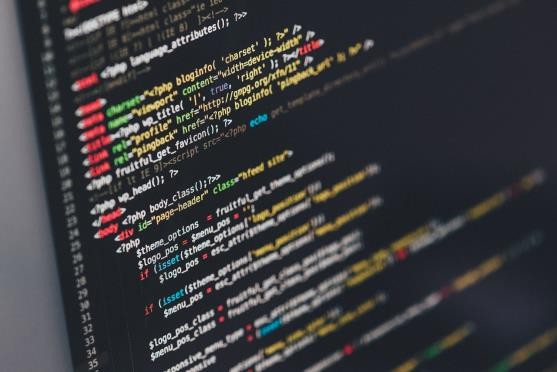 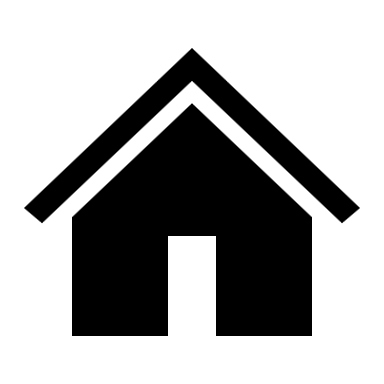 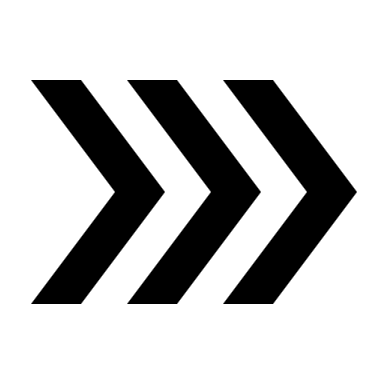 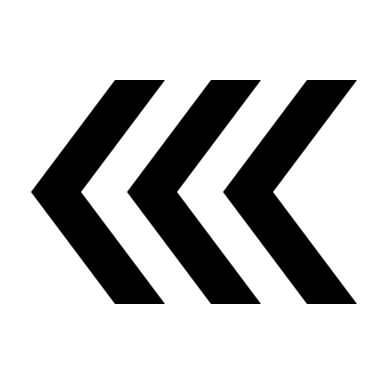 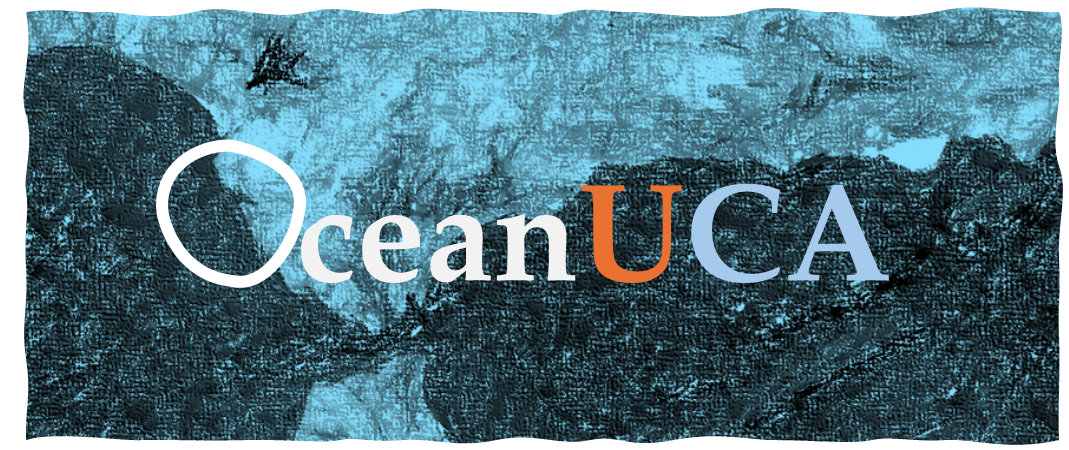 Computational Requirements
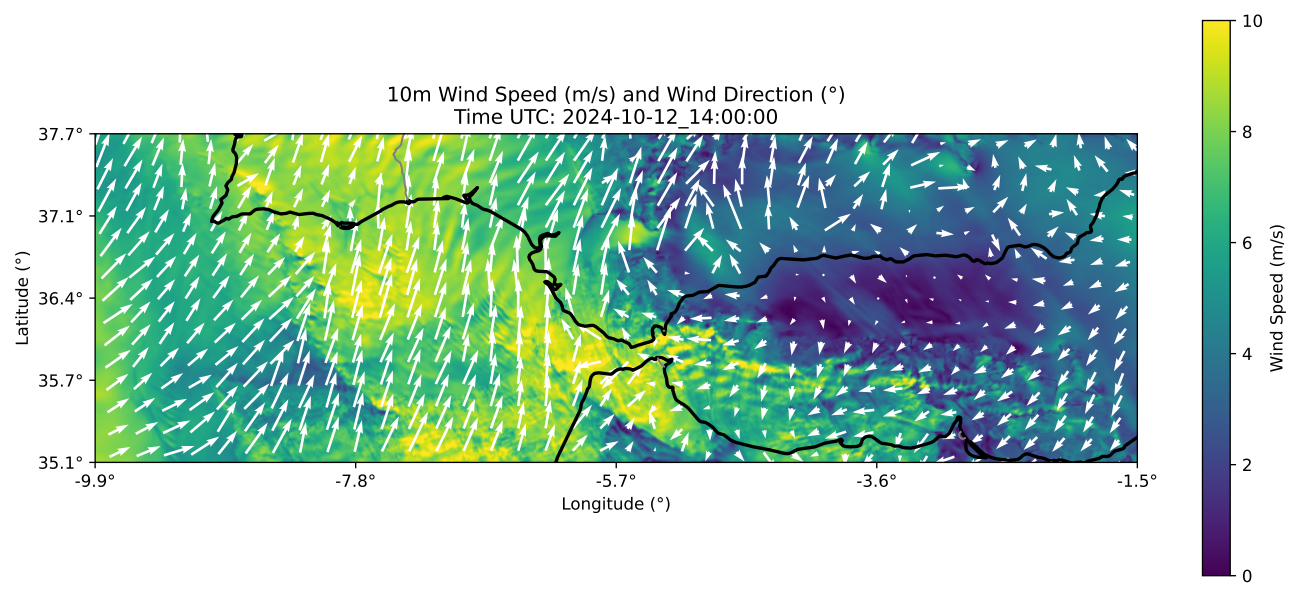 Increased Computational Demand 
(high-resolution oceanographic and atmospheric models)
Storage Capacity 
(historical data: observations + models)
Software & Hardware Upgrades
(supercomputing + web platform)
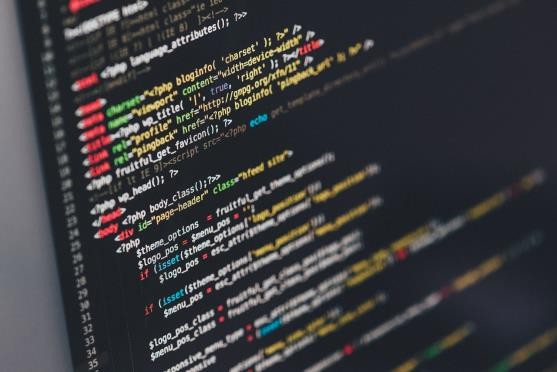 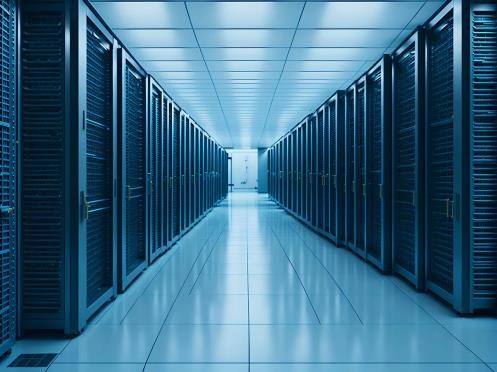 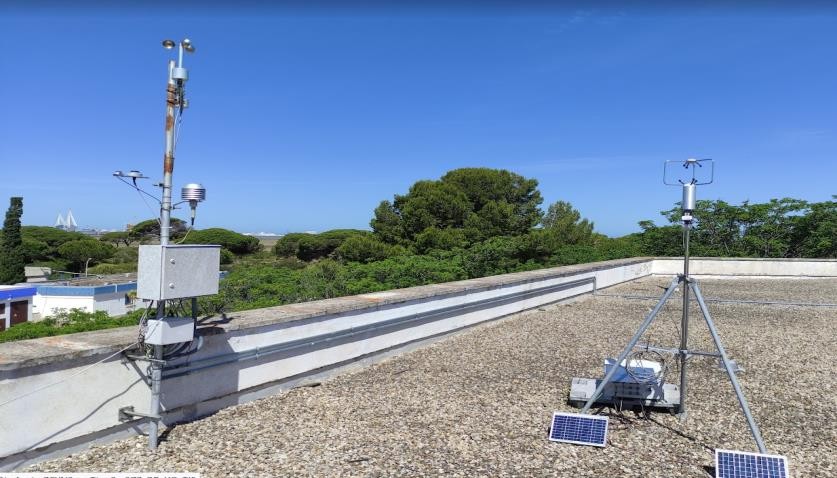 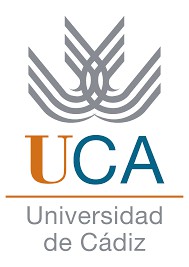 Real-Time Observations 
(buoys, weather stations, surface fluxes, coastal radars, and oceanographic and atmospheric campaigns)
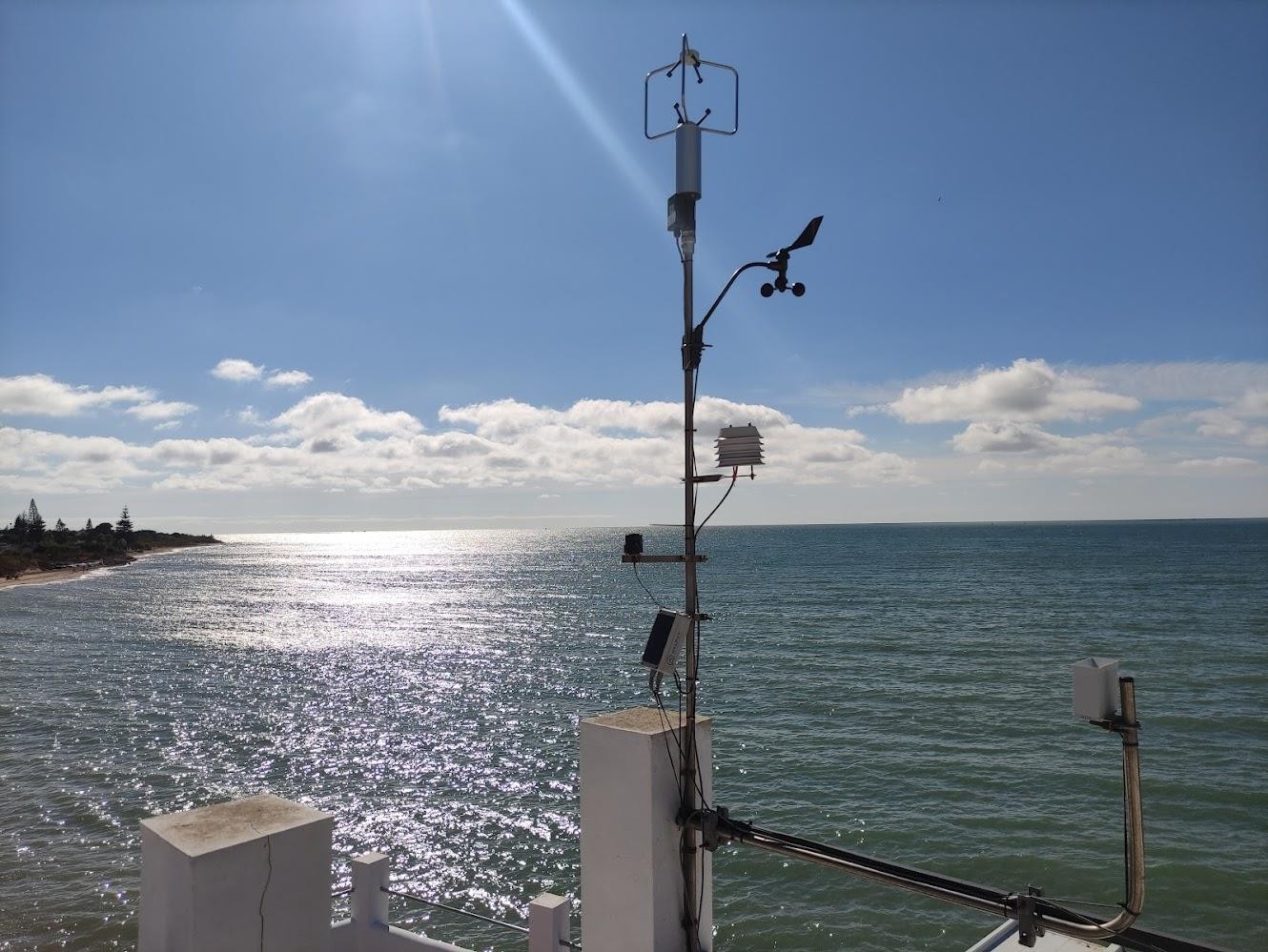 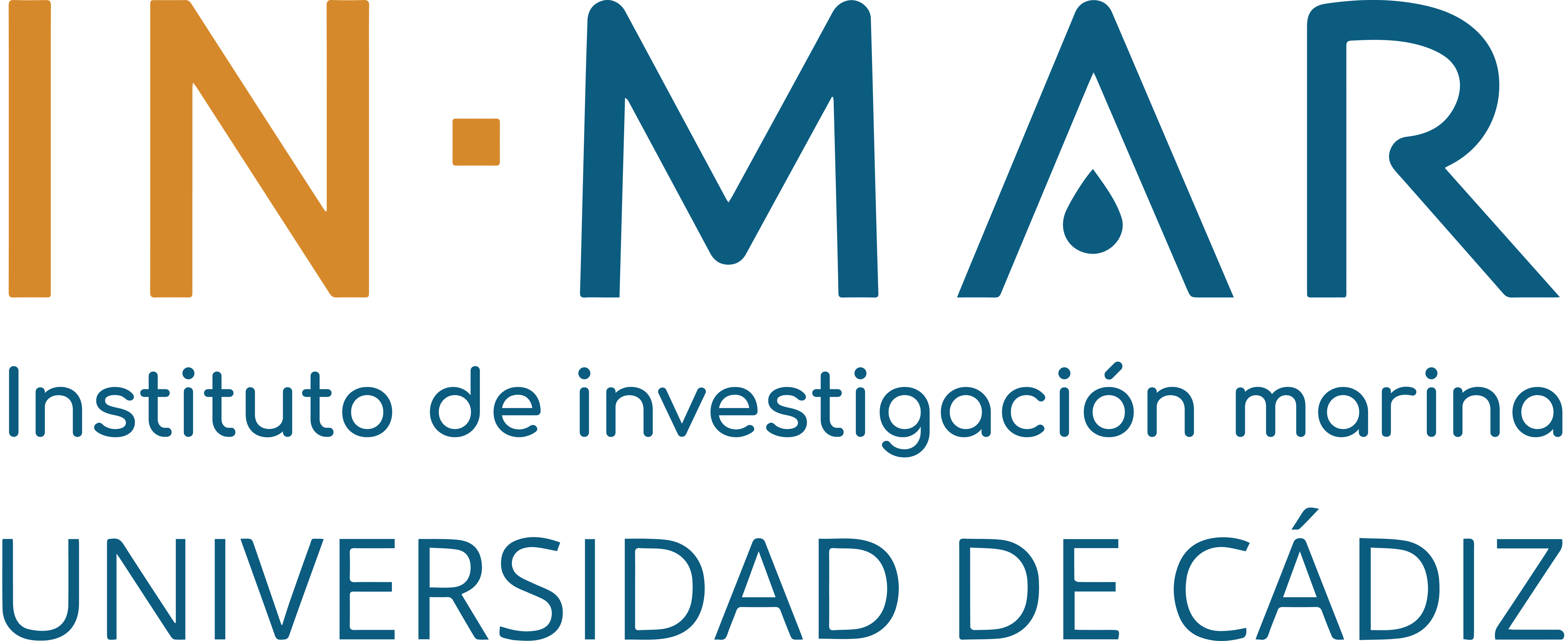 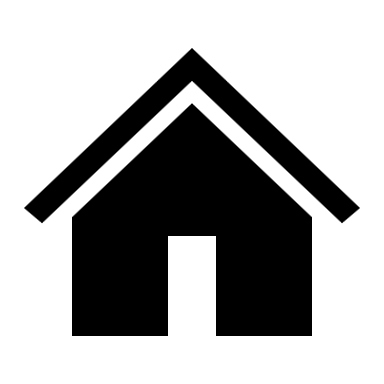 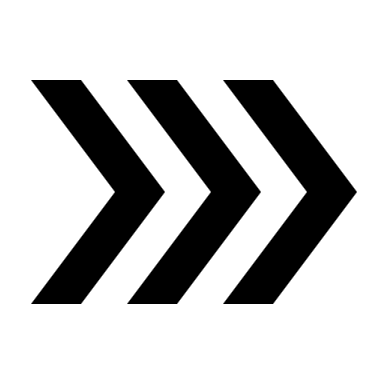 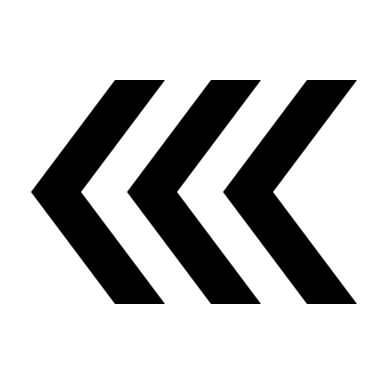 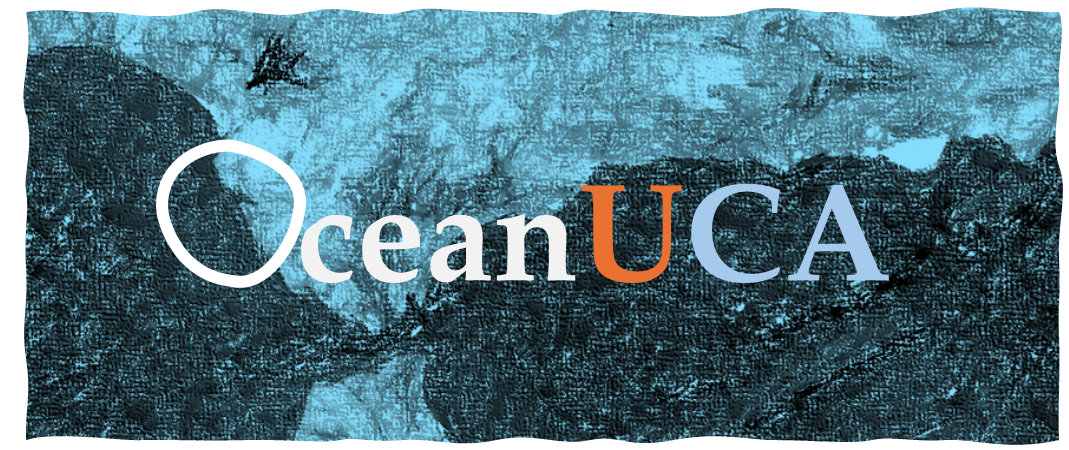 Work Plan & Methodology
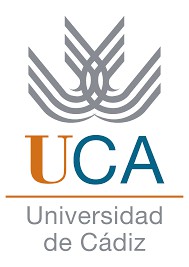 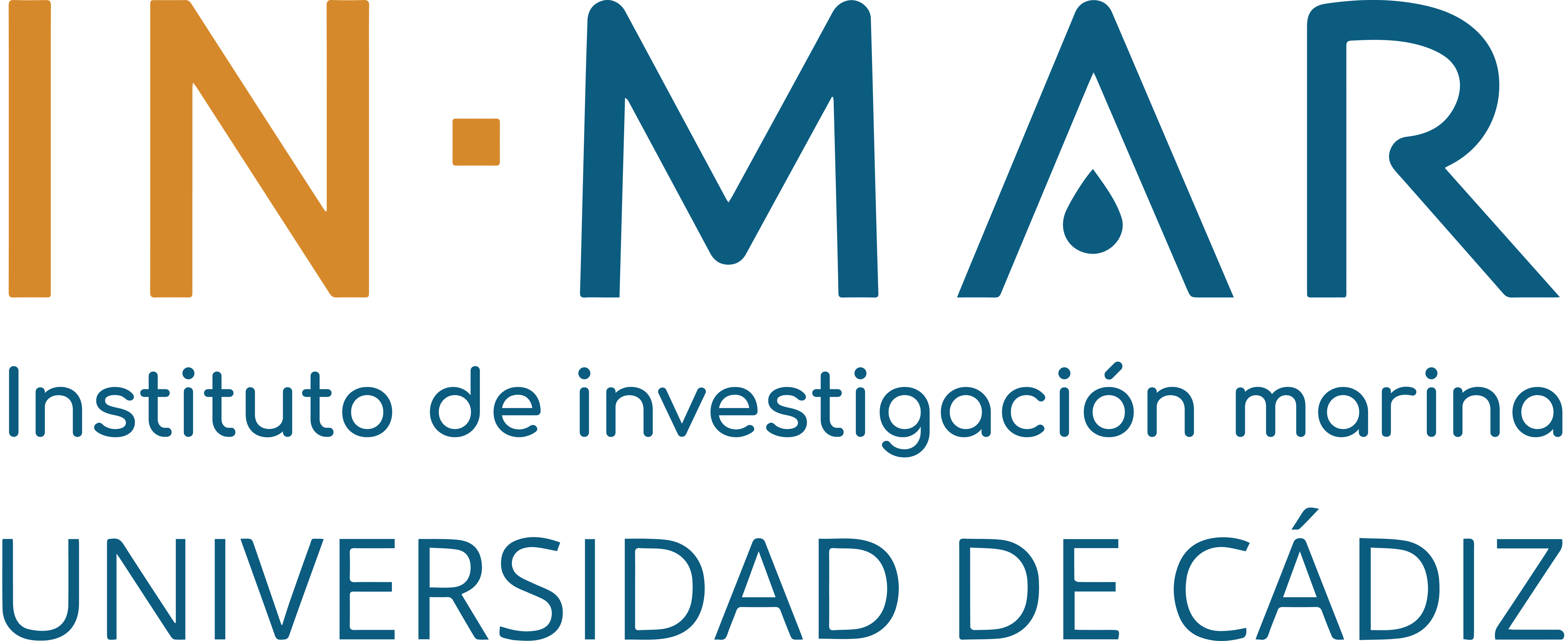 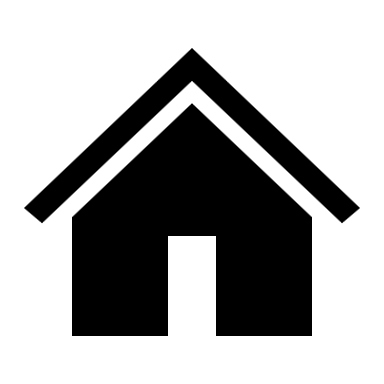 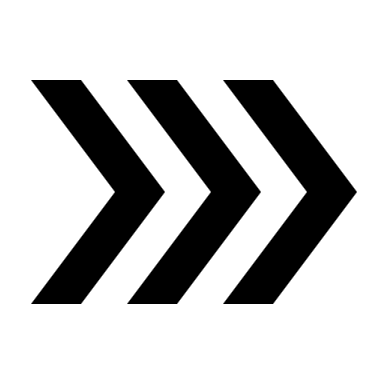 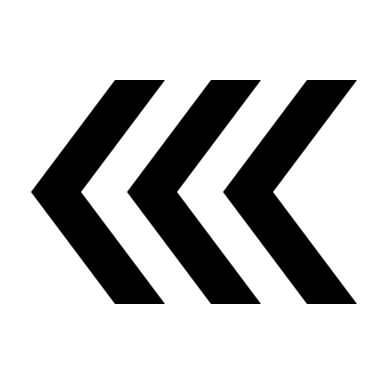 Task
5
Task
4
Task
1
Task
2
Task
3
OceanUCA Web Development
Data management and service
Data policy & FAIR principles
WRF model automation 
 
Continuous evaluation with observations
Collaboration with organizations

National and international initiatives
Adaptation & validation of hydrodynamic models
Increased observation capacity

(Gulf of Cádiz)
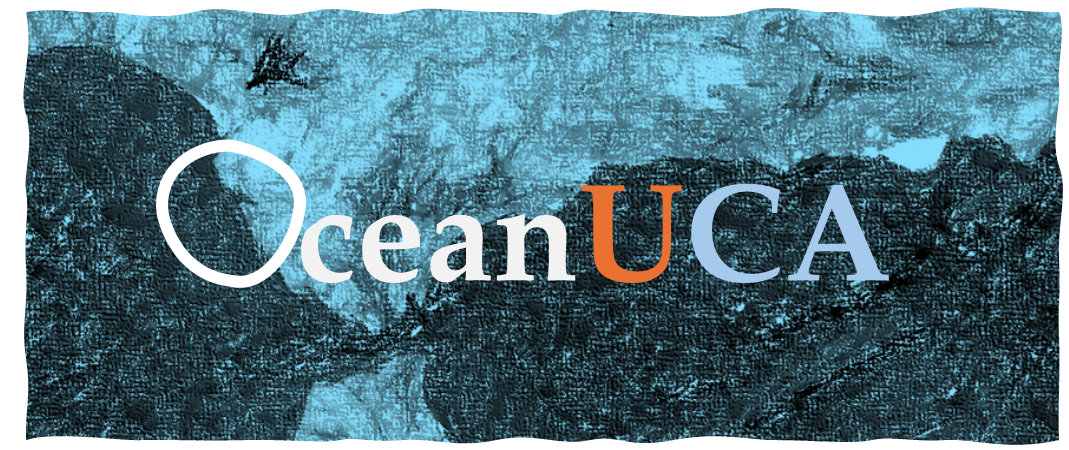 Observations
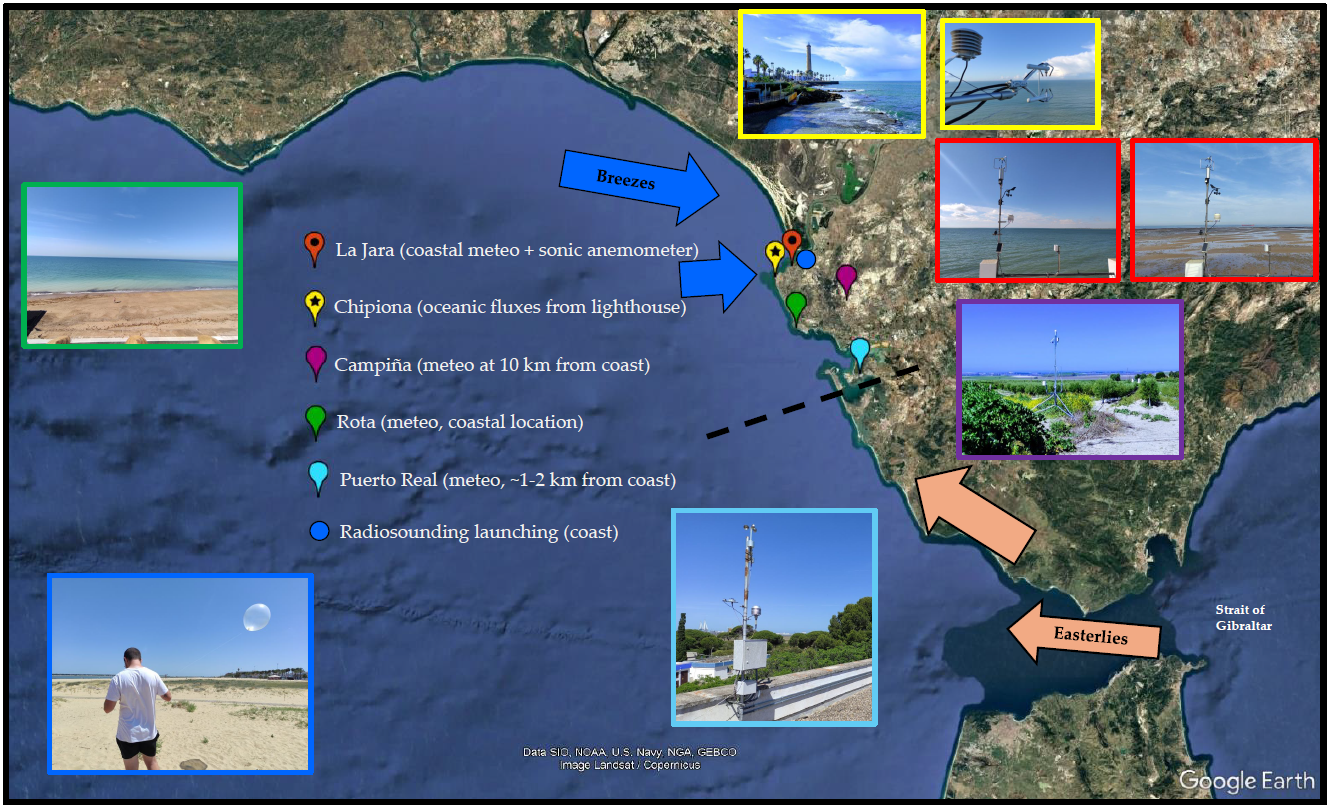 Task
1
Increased observation capacity

(Gulf of Cádiz)
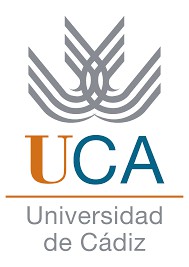 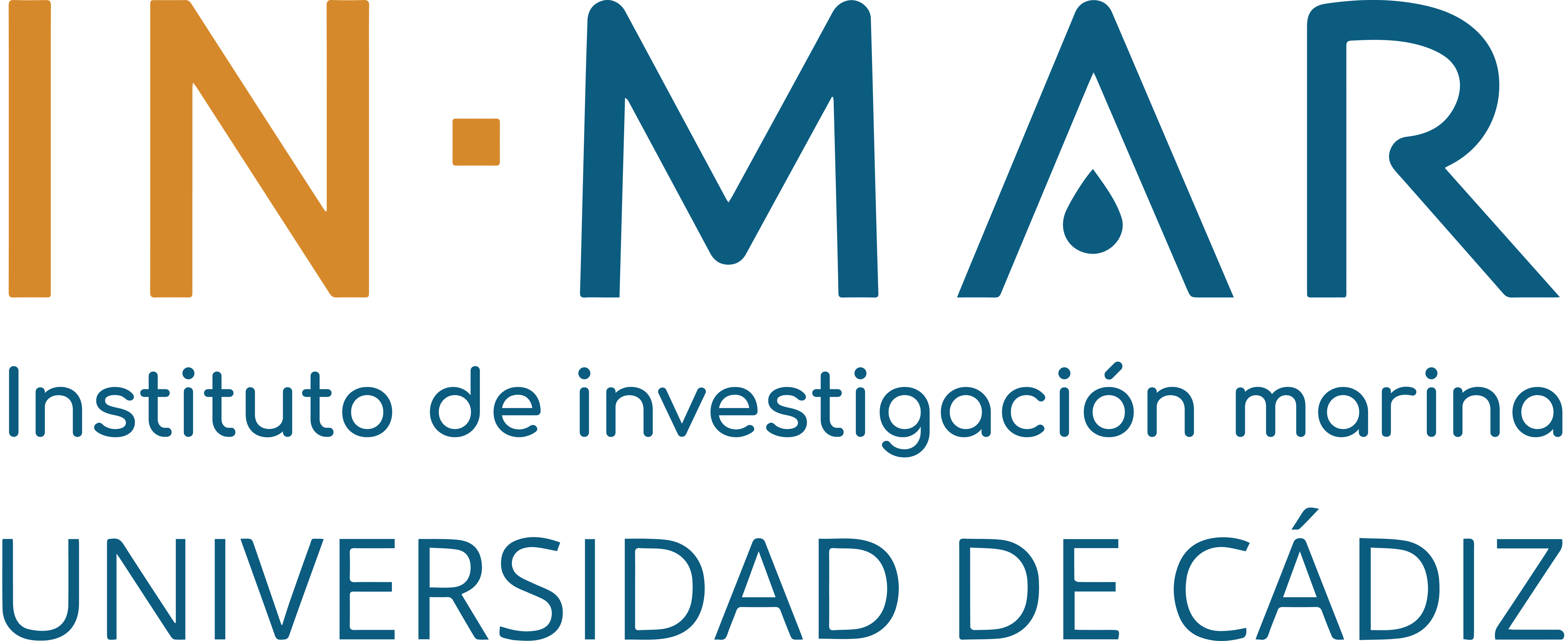 Observations enable the continuous evaluation of the models
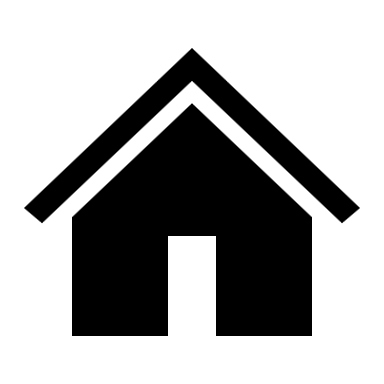 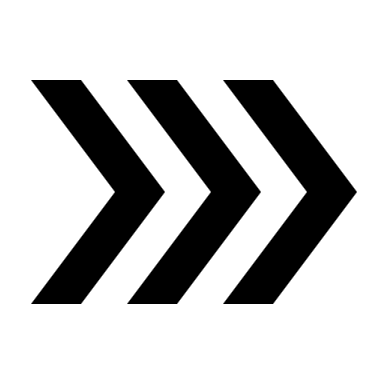 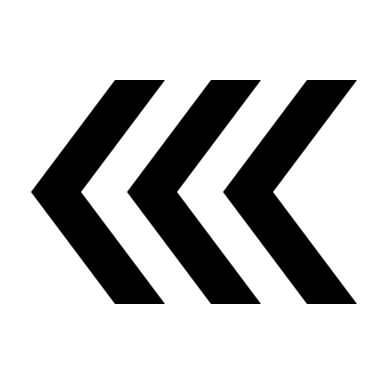 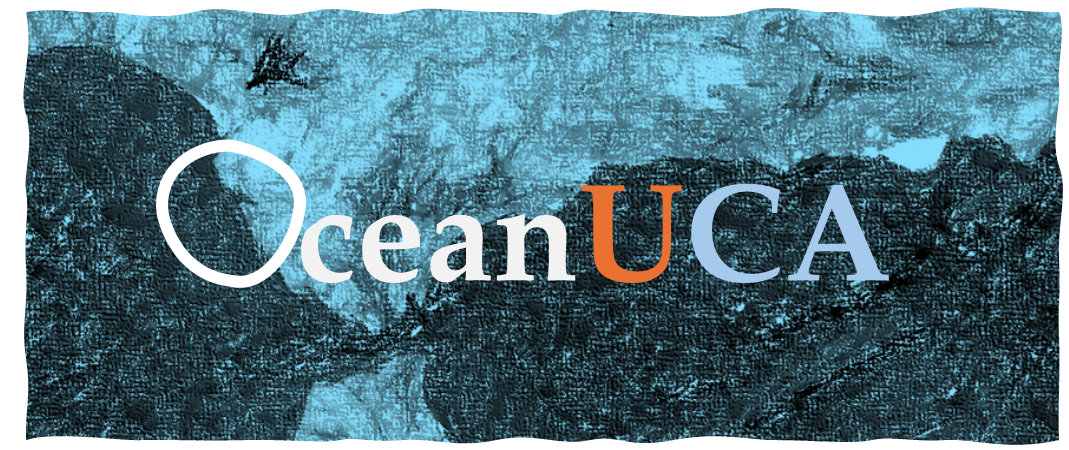 Oceanographic Models
Task
2
Homogeneous output protocols
Model intercomparison
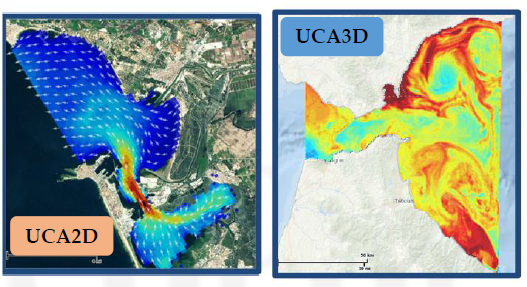 Adaptation & validation of hydrodynamic models
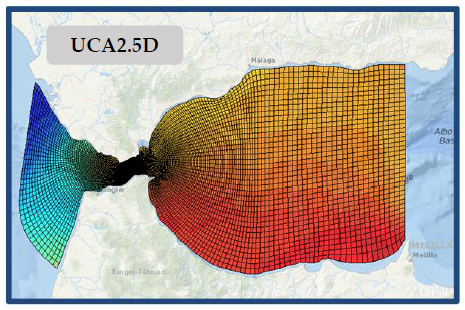 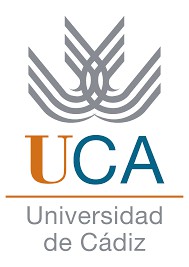 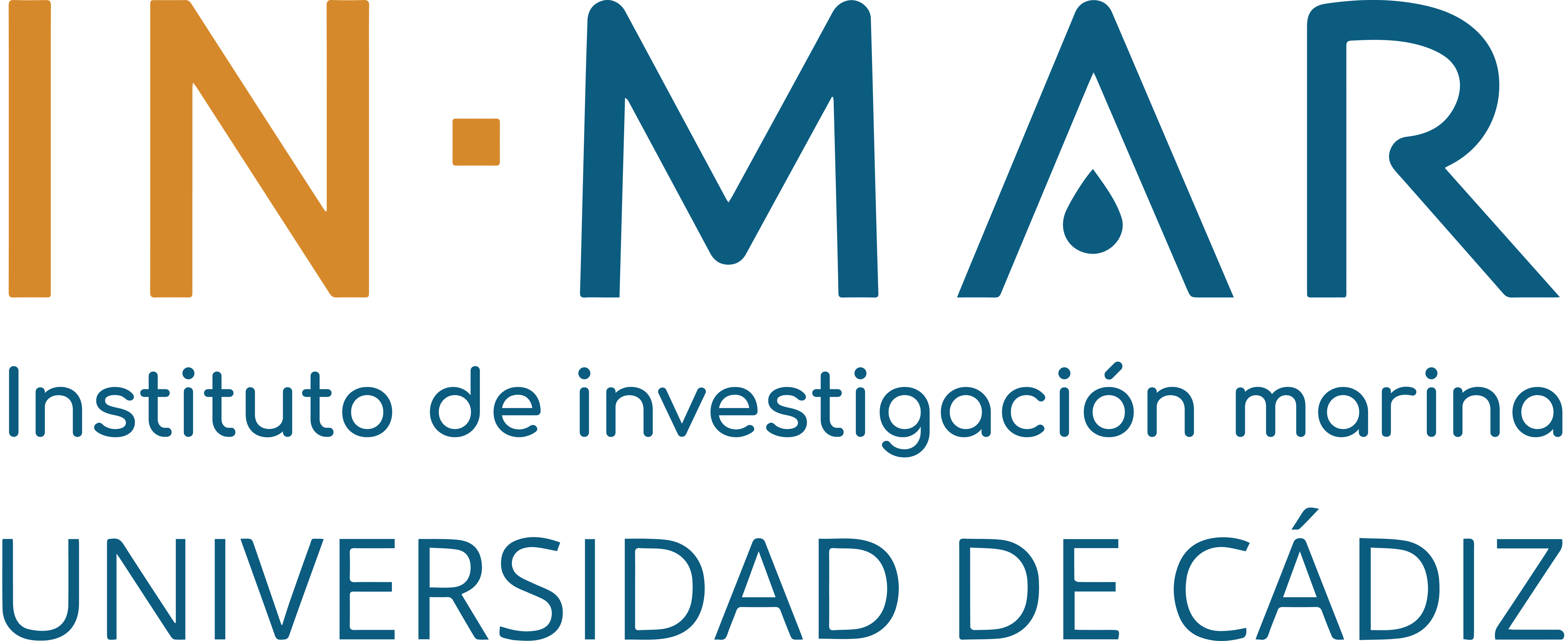 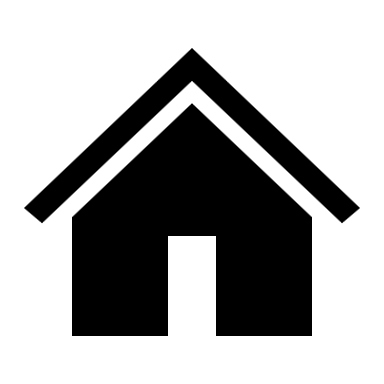 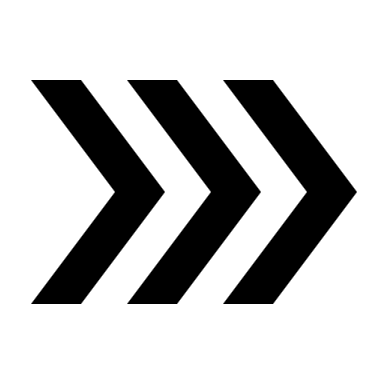 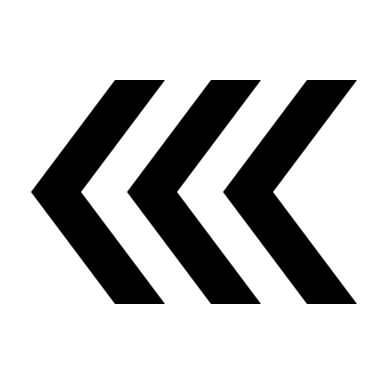 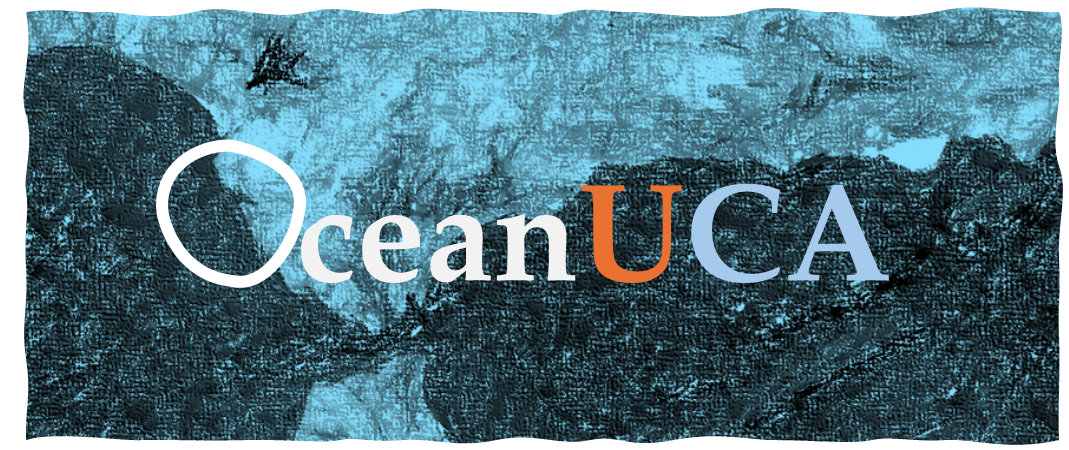 Atmospheric Model
Task
3
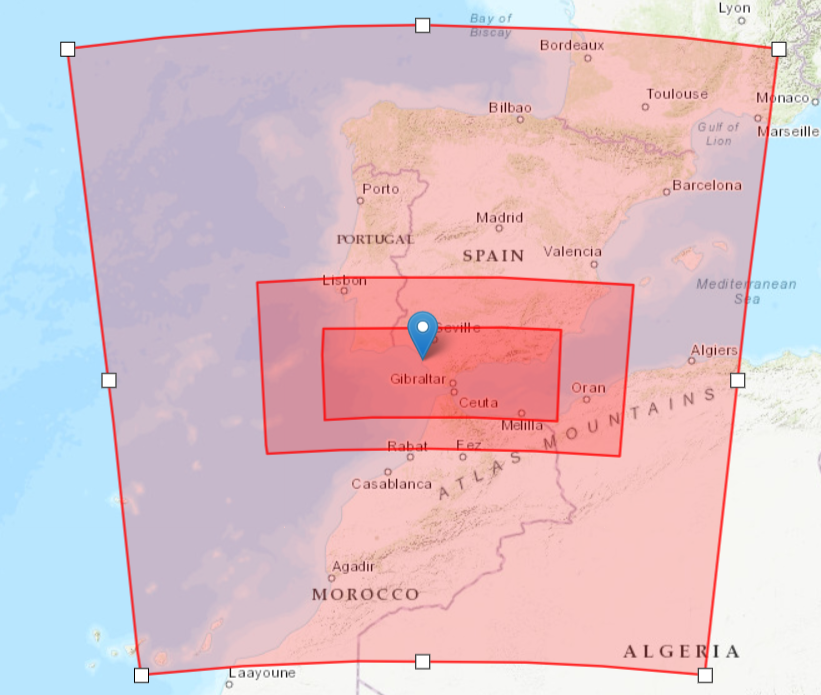 Domains WRF Model
WRF model automation 
 
Continuous evaluation with observations
D1 - 9 km
D2 - 3 km
D3 - 1 km
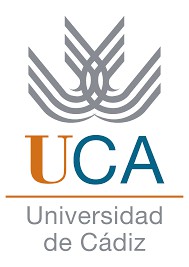 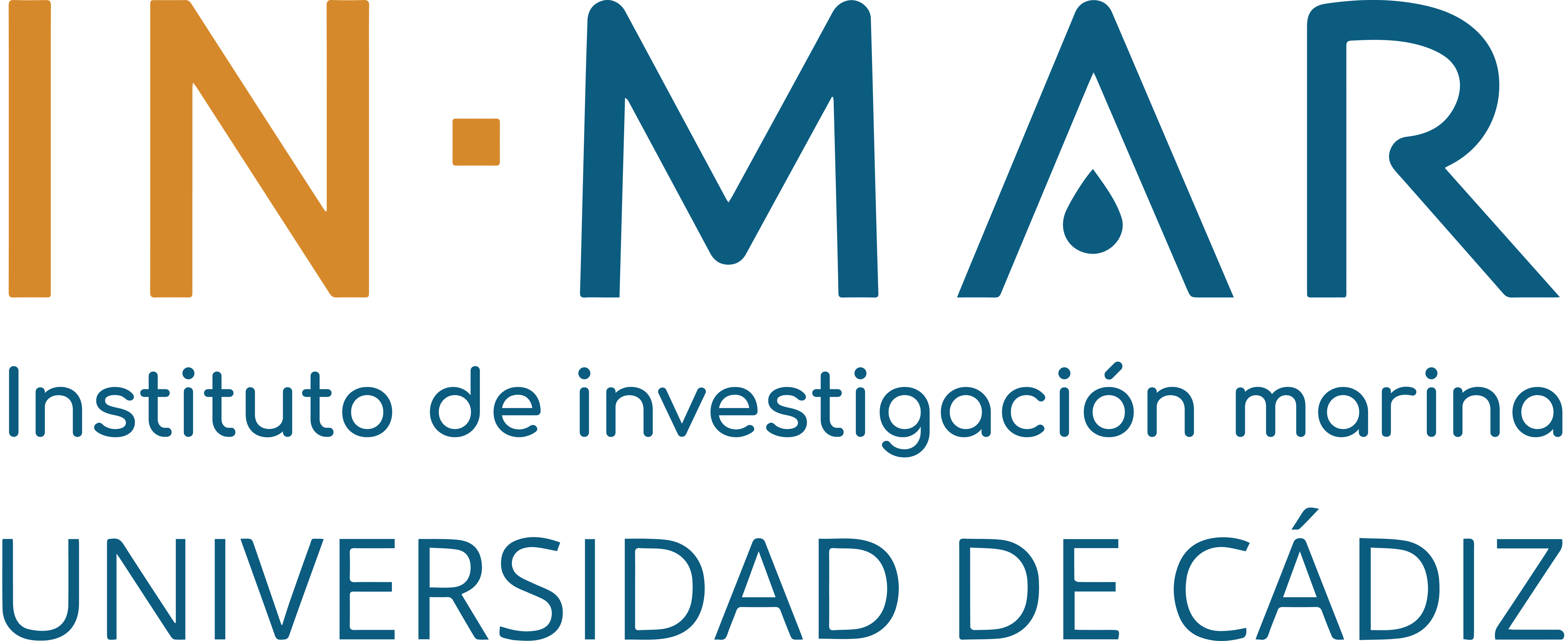 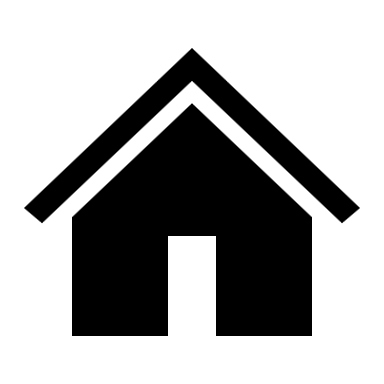 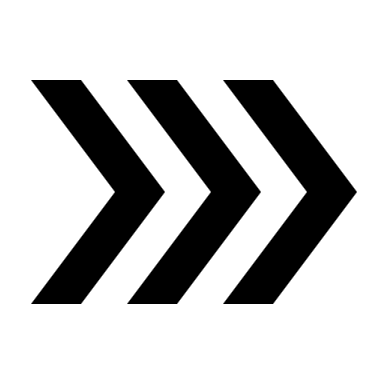 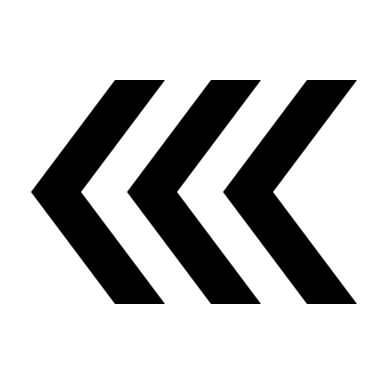 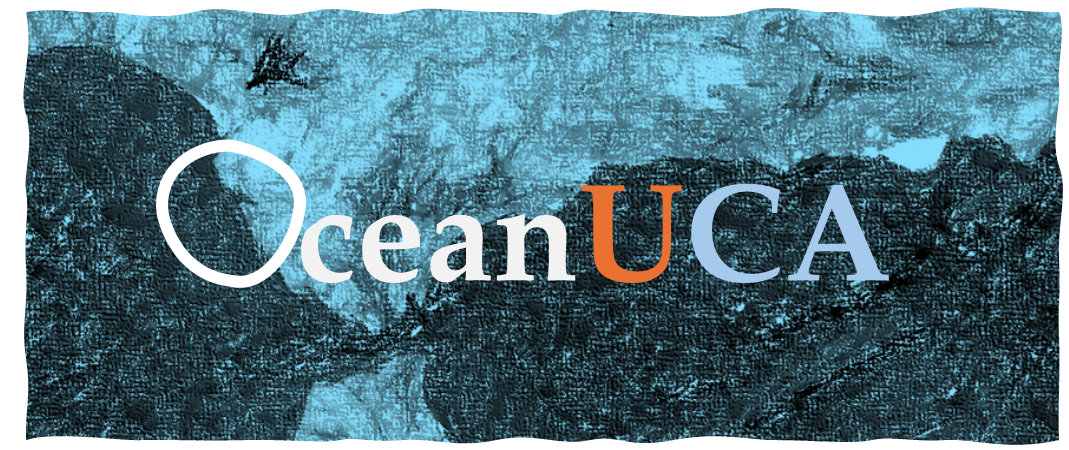 First tests – WRF Model
October 1–2, 2024
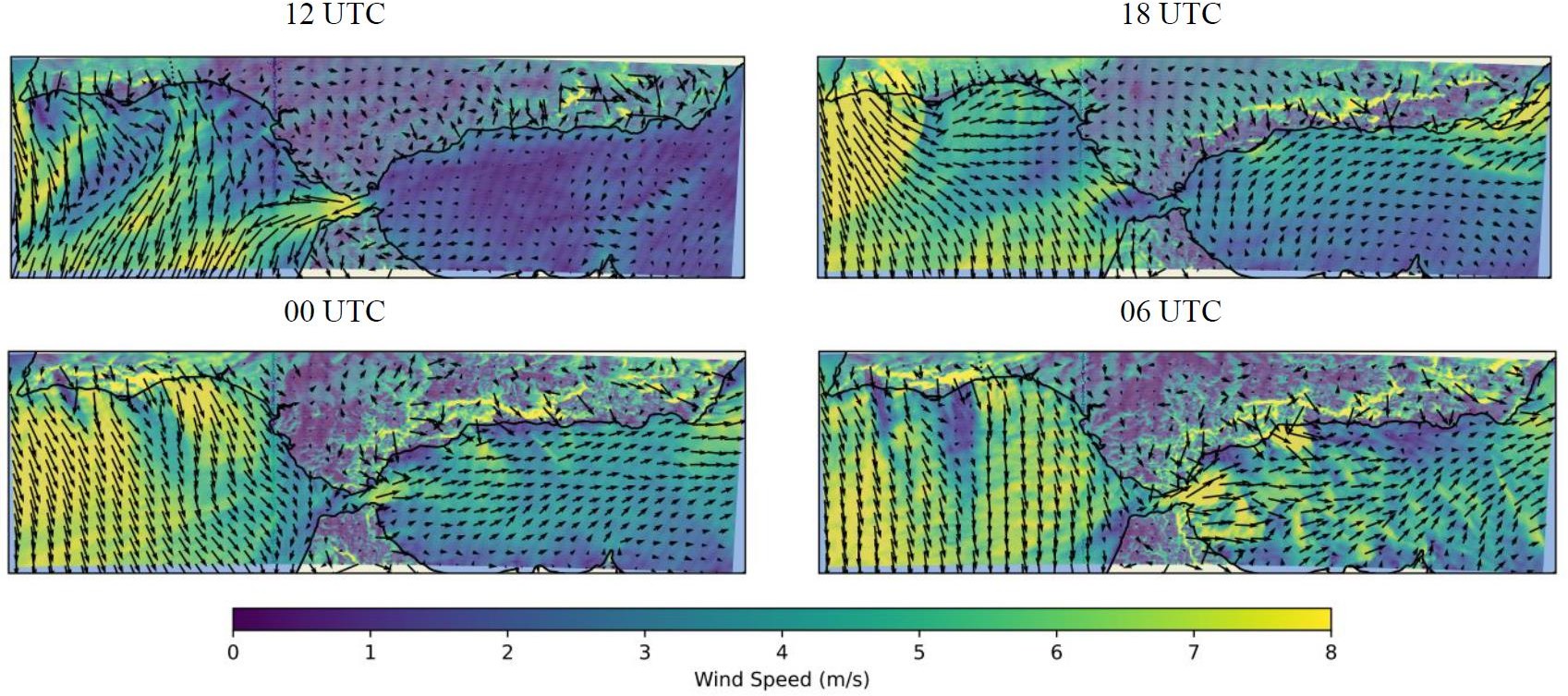 Task
3
WRF model automation 
 
Continuous evaluation with observations
Wind speed and direction at 10 m 
FORECAST (+72 h) every 24 hours (global model GFS inputs)
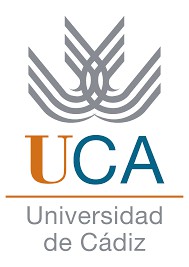 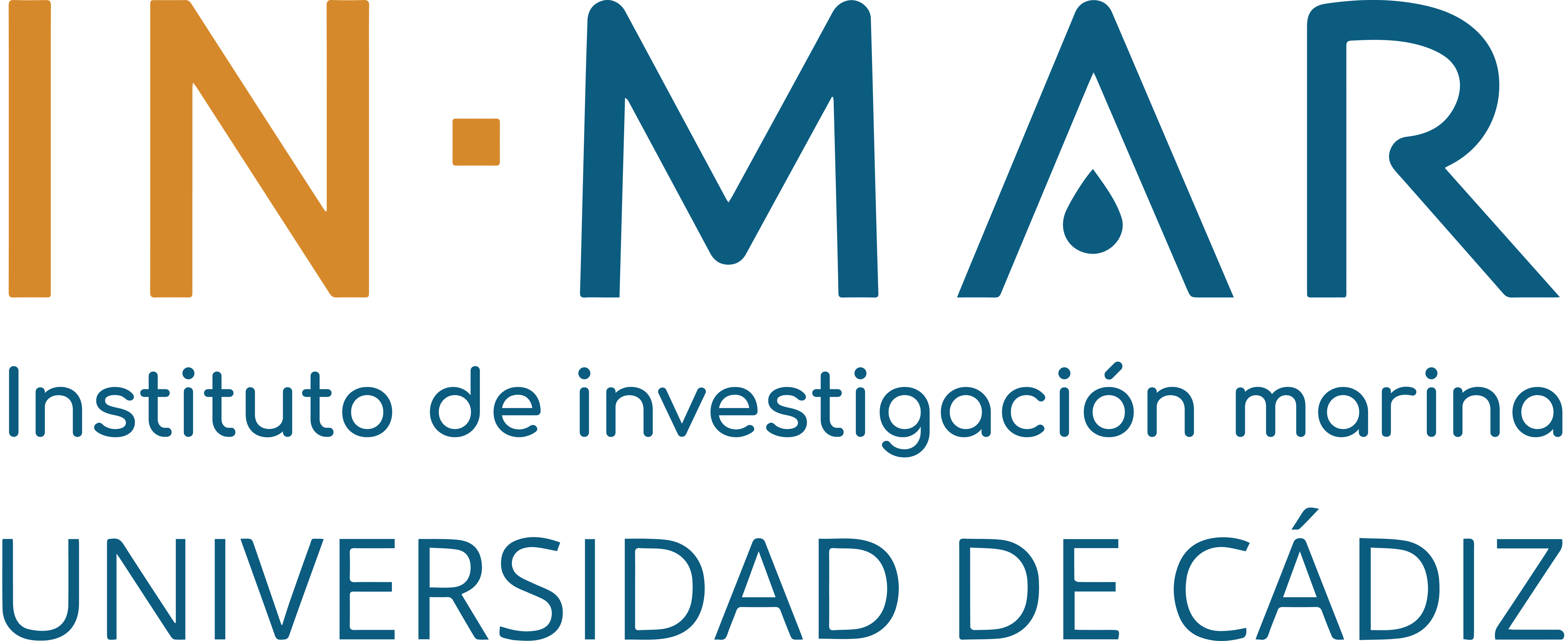 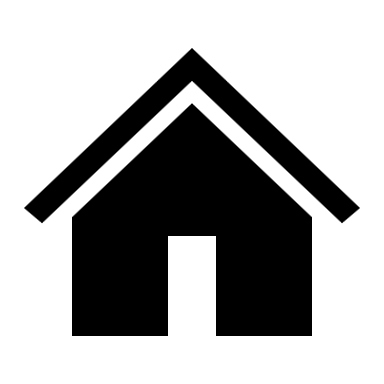 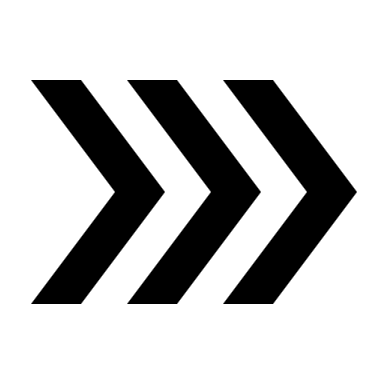 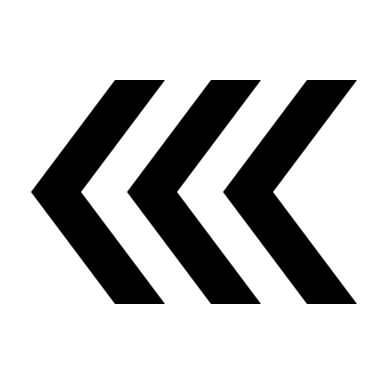 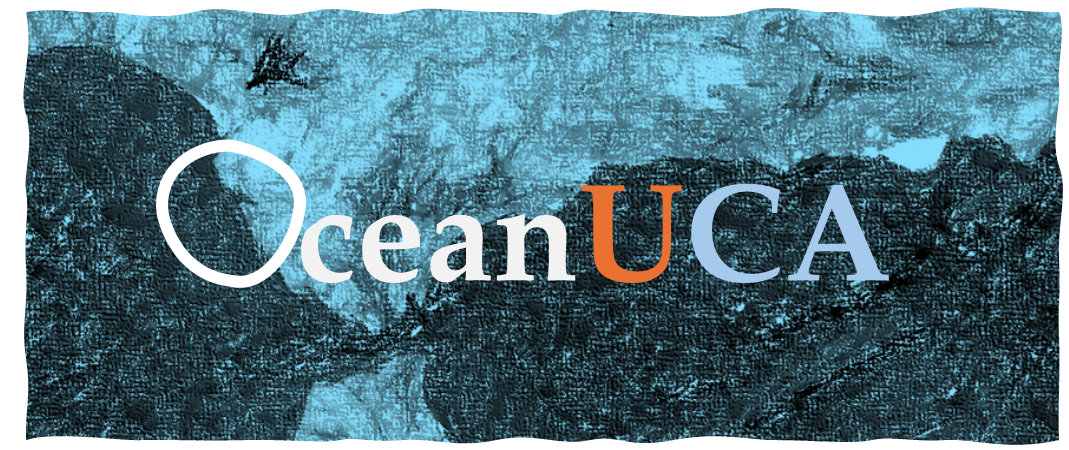 First tests – WRF Model
October 1–2, 2024
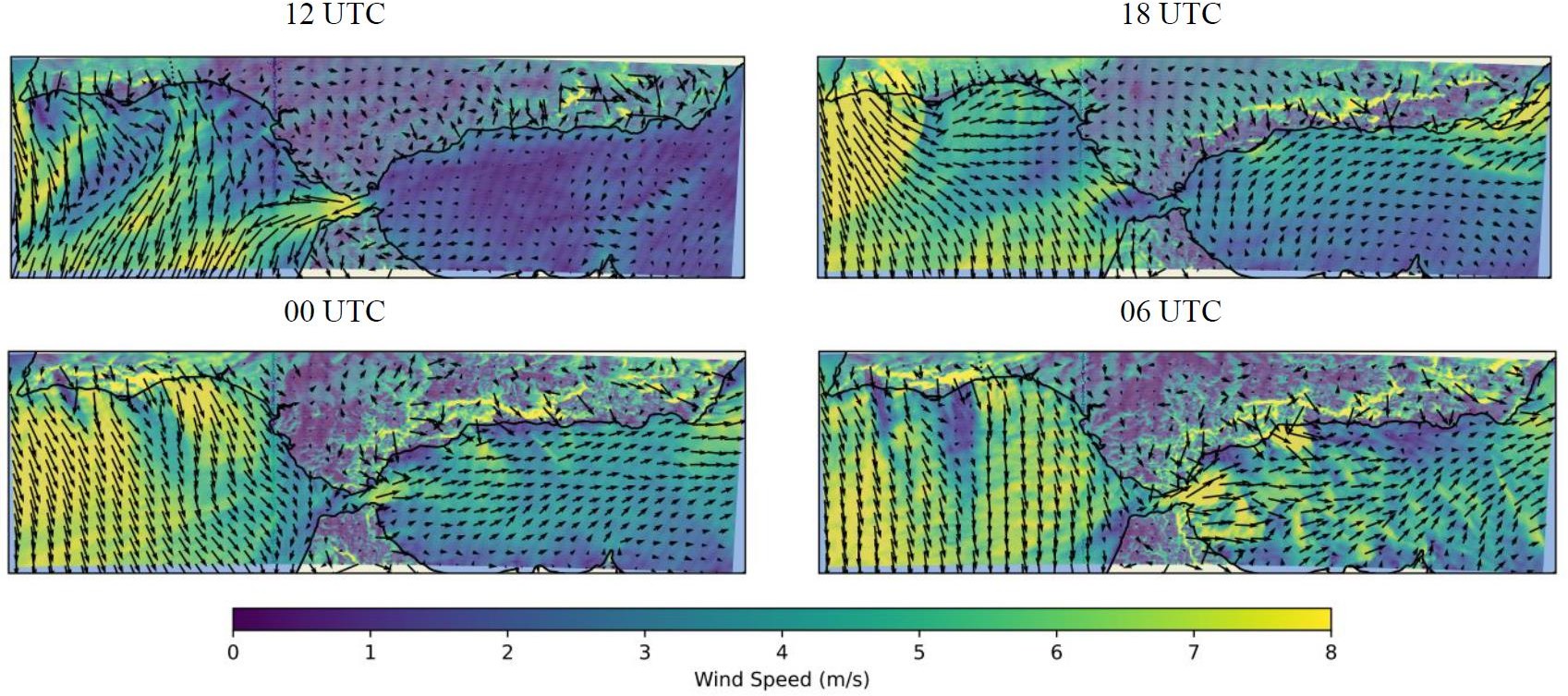 Task
3
WRF model automation 
 
Continuous evaluation with observations
Improvements
Domains 
Vertical & horizontal resolution
Physical parameterizations (boundary layer, microphysics, etc.)
High-resolution land use & land cover
Updated SST
Parallelization (HPC)
Wind speed and direction at 10 m 
FORECAST (+72 h) every 24 hours (global model GFS inputs)
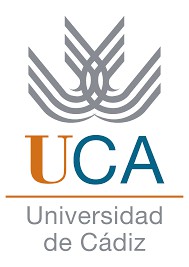 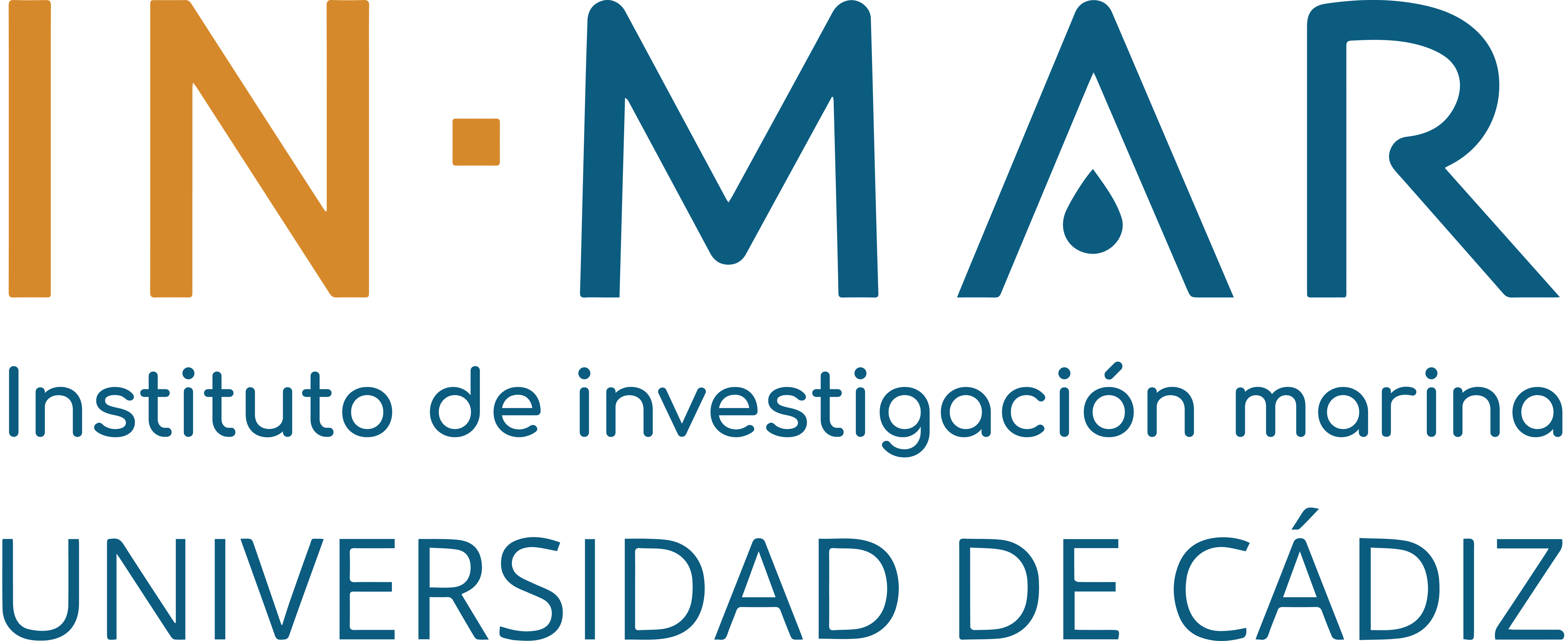 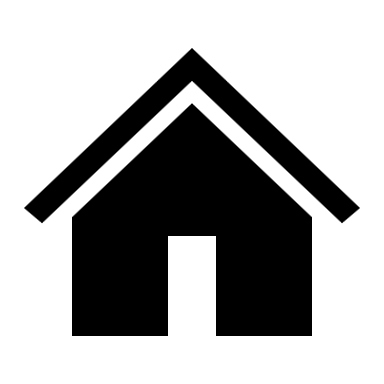 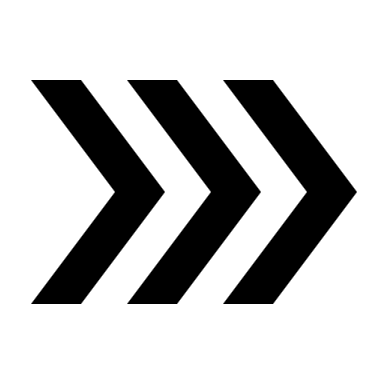 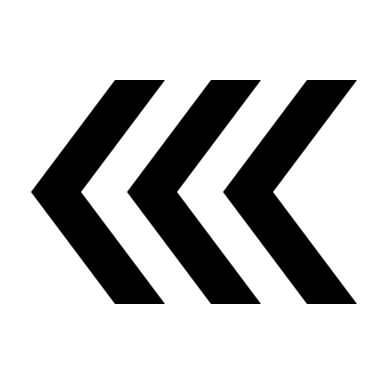 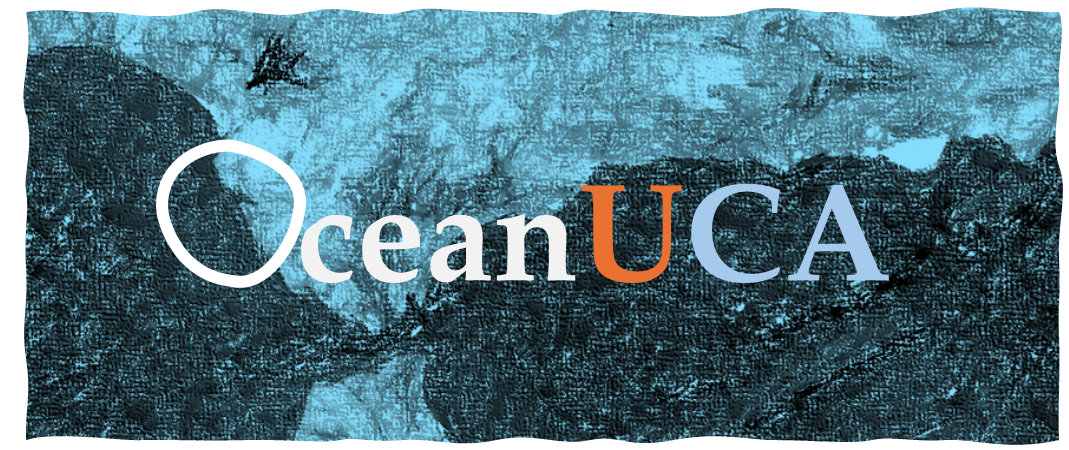 Future Work – WRF Comfort
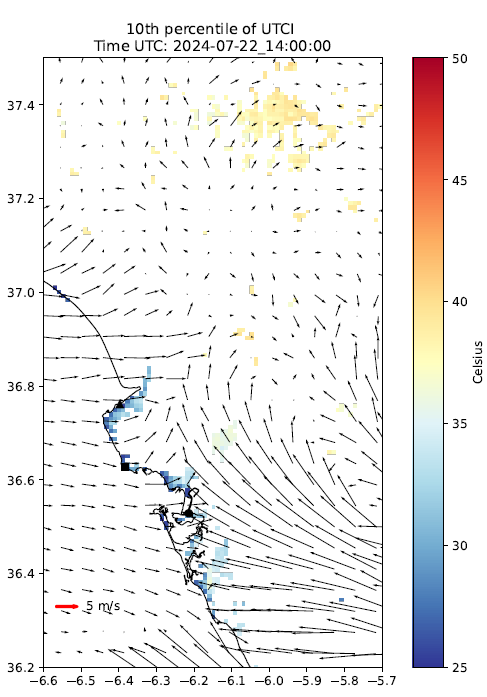 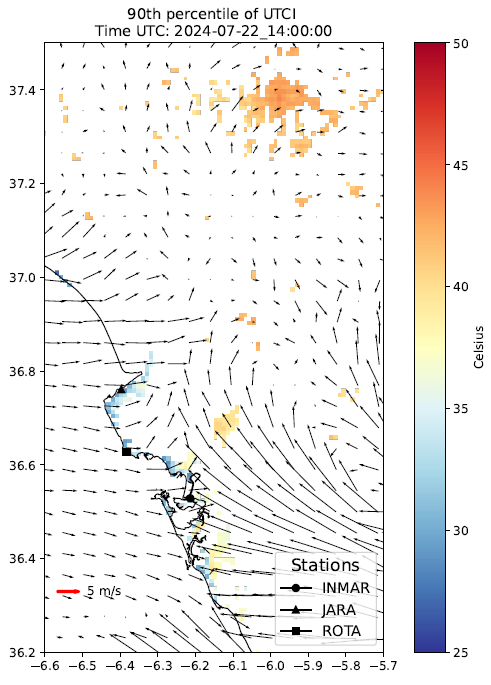 Task
3
Research on the development
WRF model automation 
 
Continuous evaluation with observations
To assess thermal comfort
Impact of coastal breezes on thermal comfort
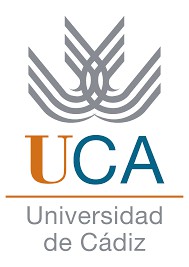 90th & 10th  percentile of  Universal Thermal Comfort Index (UTCI)
(Martilli et al., 2024)  urban parameterization
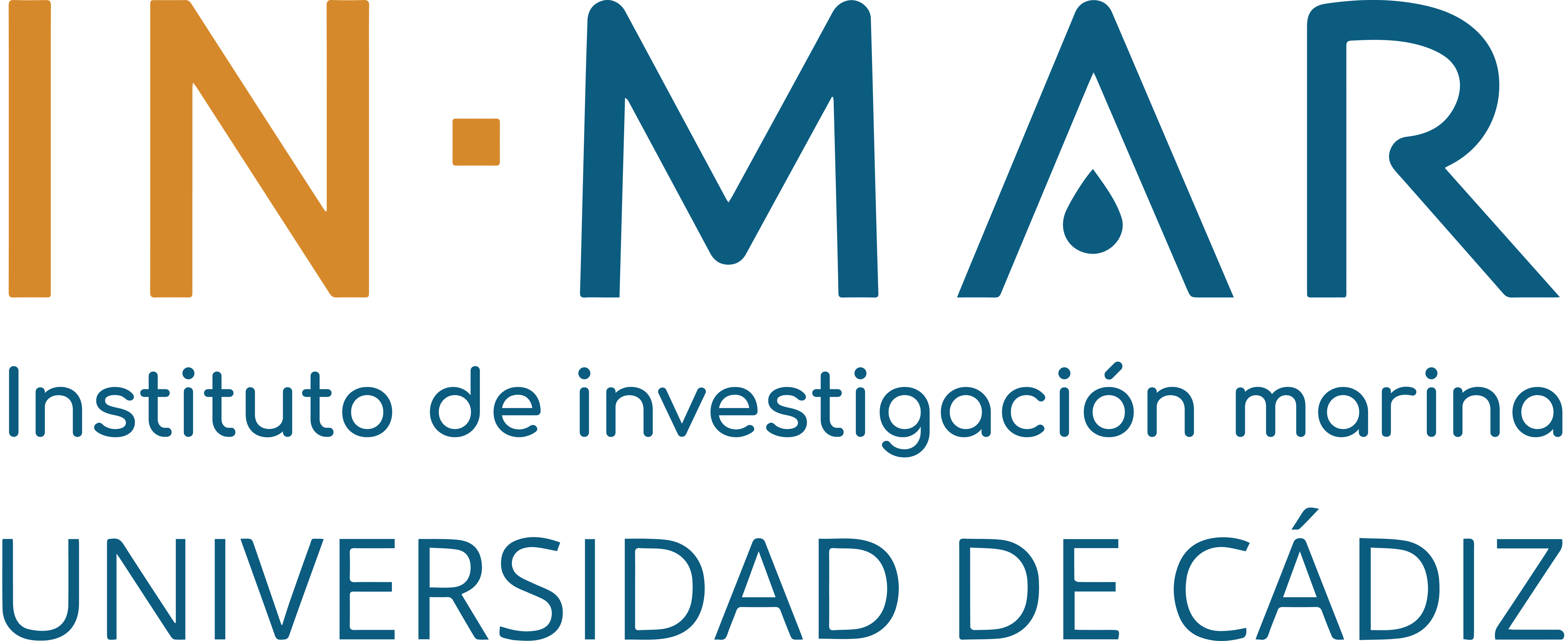 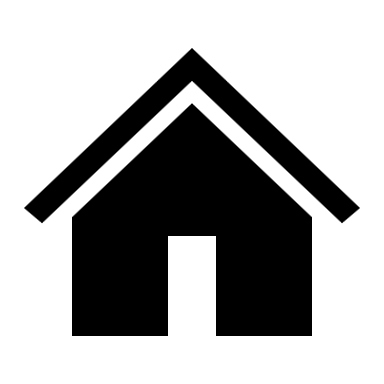 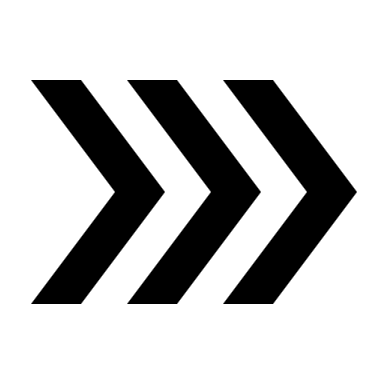 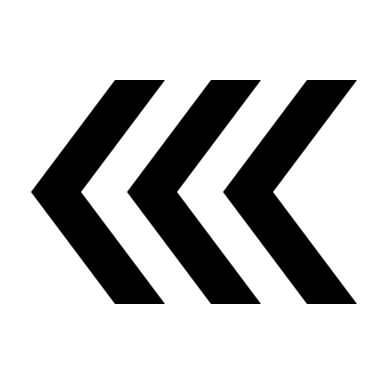 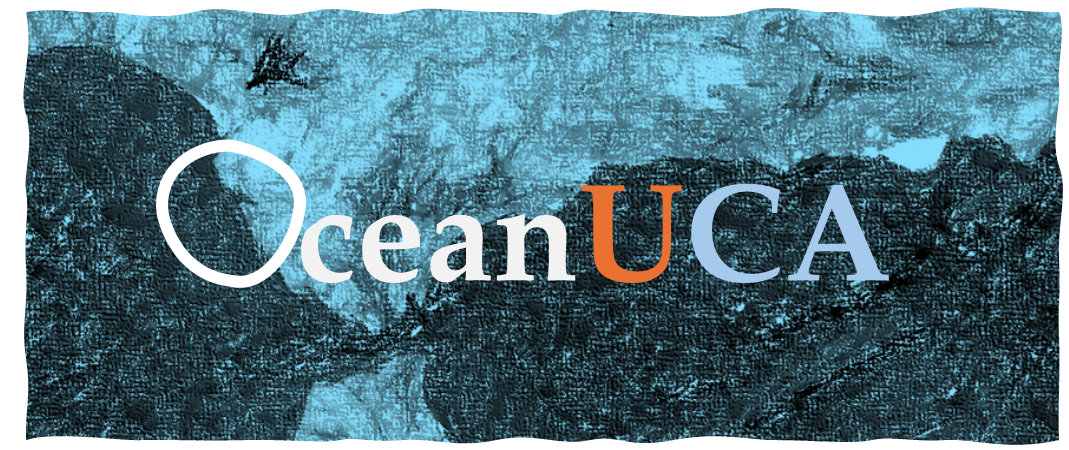 Collaboration with Organizations
Task
4
Identify end users, groups & institutions 
(national & international levels)
Collaboration with organizations

National and international initiatives
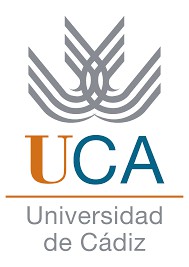 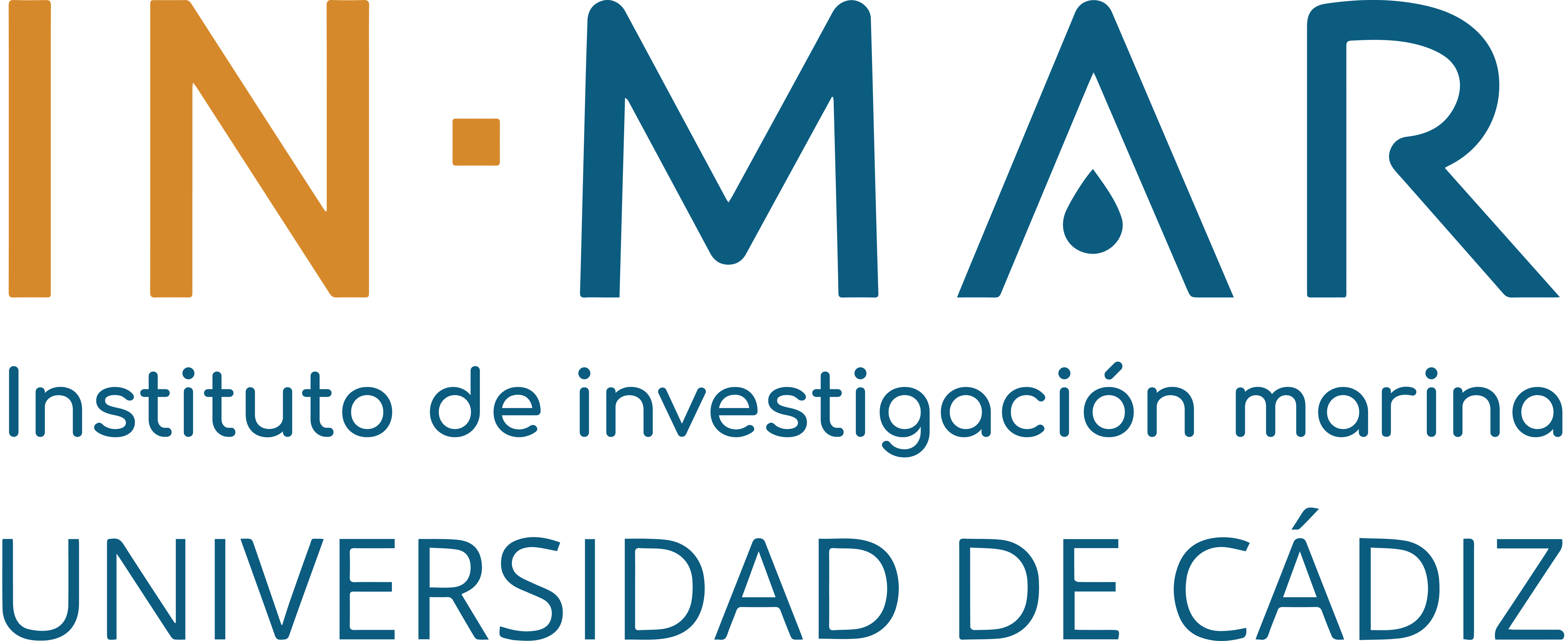 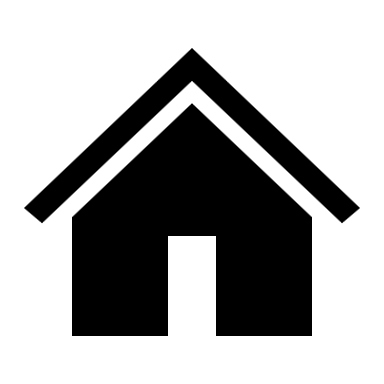 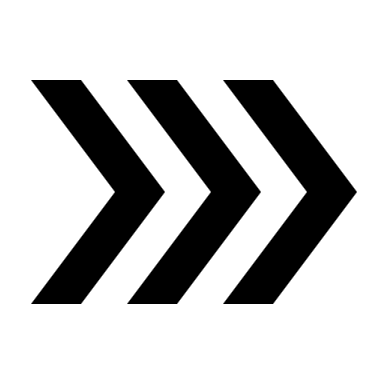 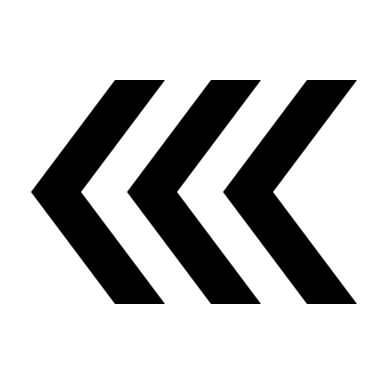 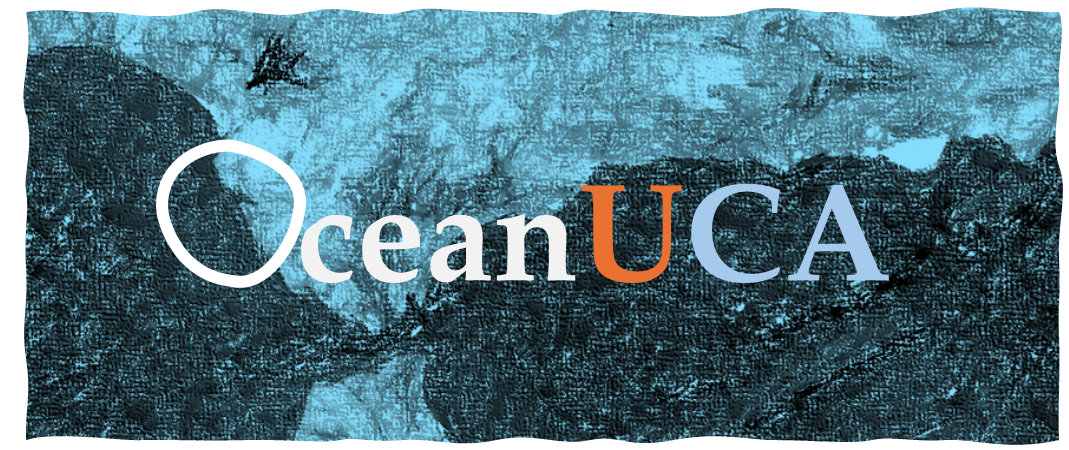 Collaboration with Organizations
Task
4
Identify end users, groups & institutions 
(national & international levels)
Collaboration with organizations

National and international initiatives
Communication activities
(collaborate & share with organizations)
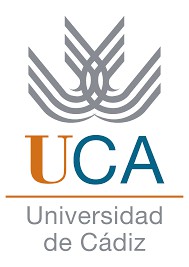 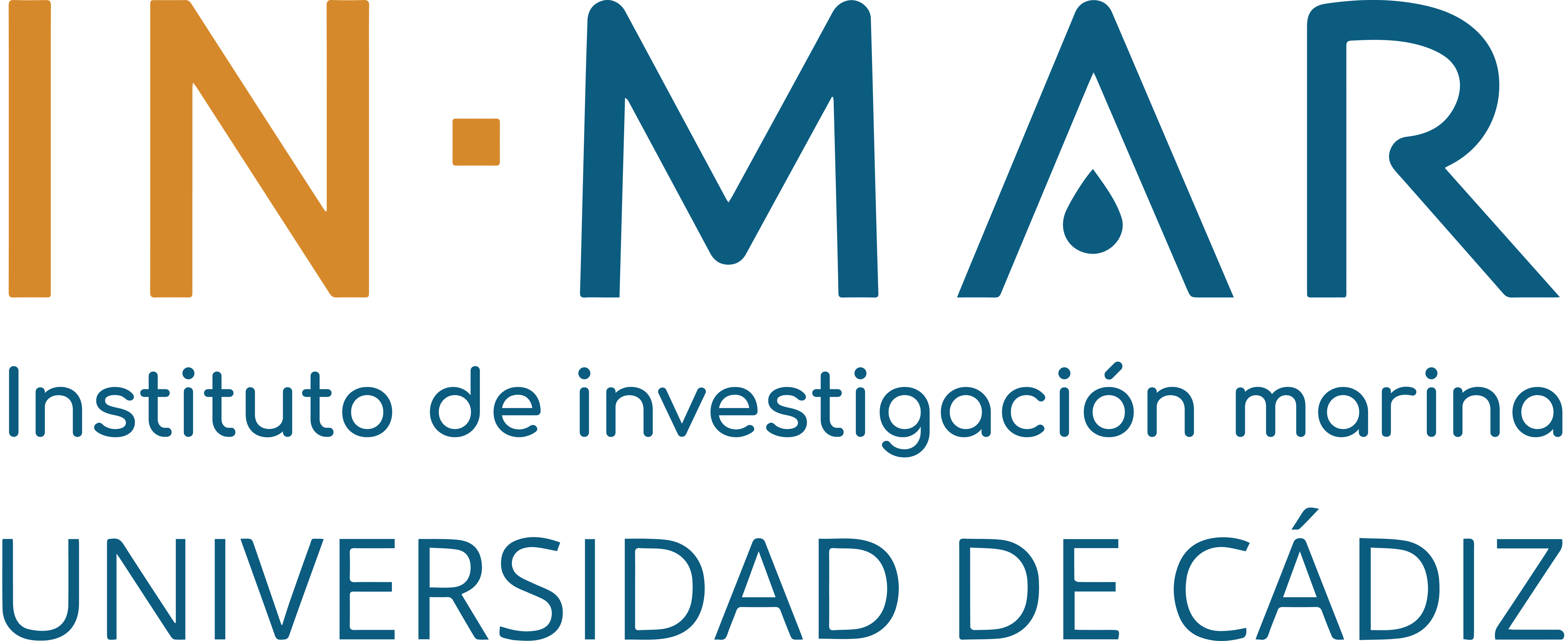 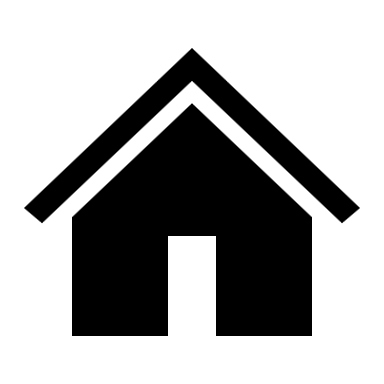 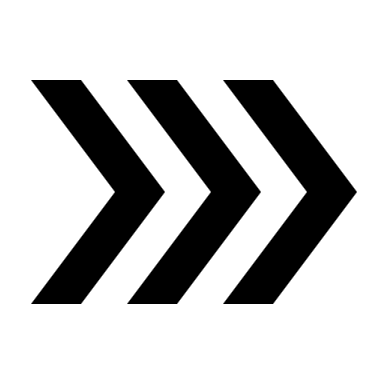 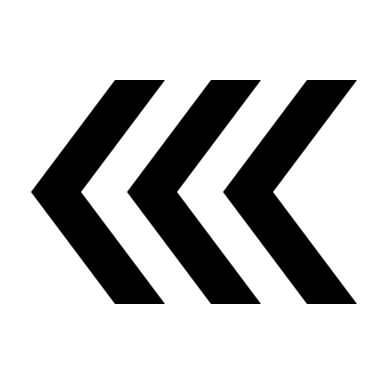 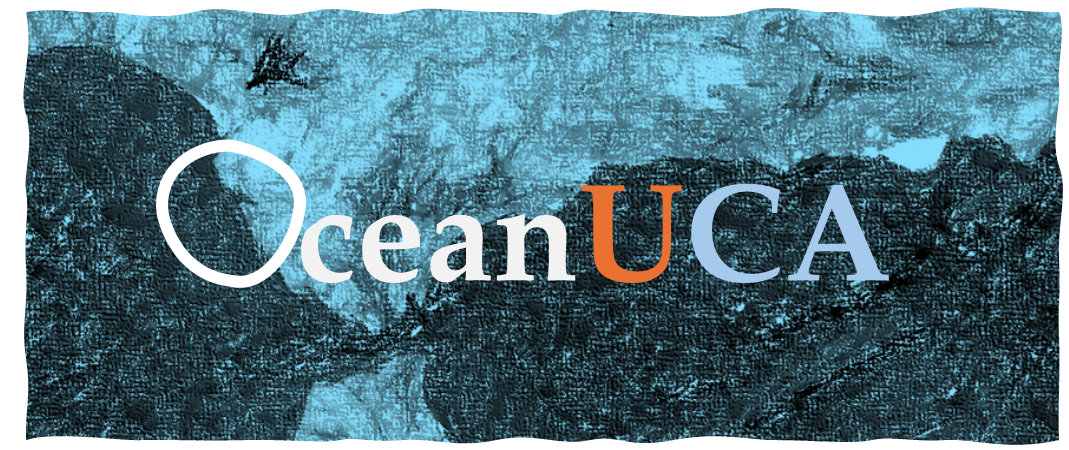 Collaboration with Organizations
Task
4
Identify end users, groups & institutions 
(national & international levels)
Collaboration with organizations

National and international initiatives
Communication activities
(collaborate & share with organizations)
Outreach activities
(engage with and transfer knowledge to society)
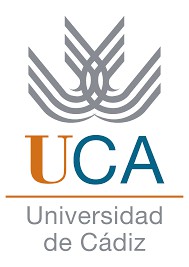 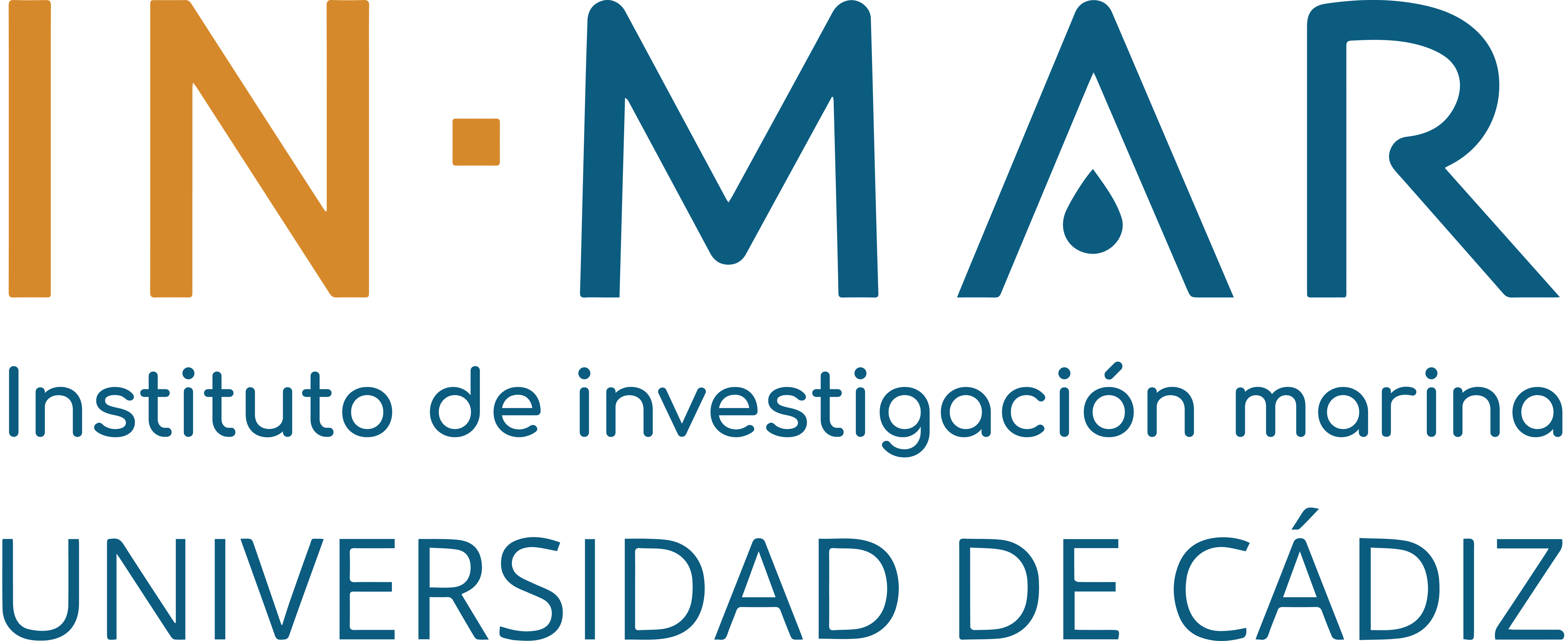 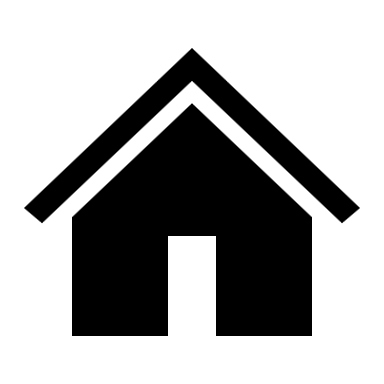 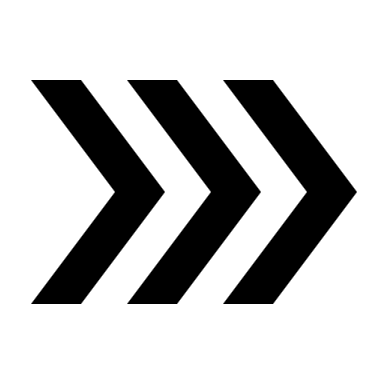 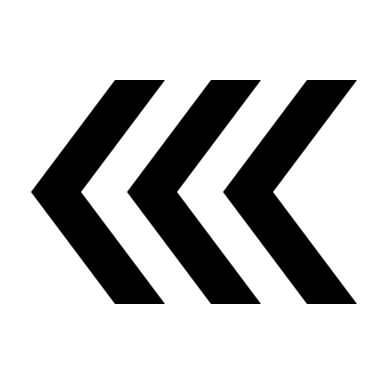 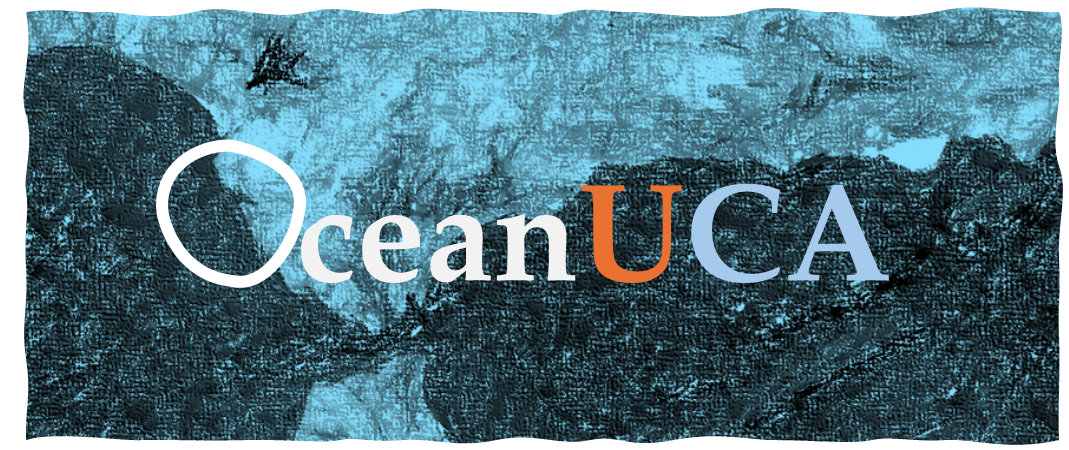 Web OceanUCA
Open and interactive tool 
(GIS environment accessible via web)
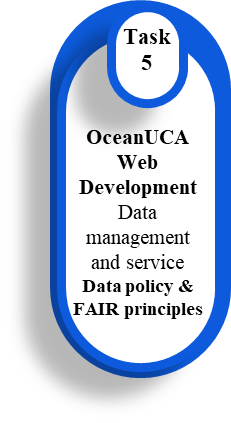 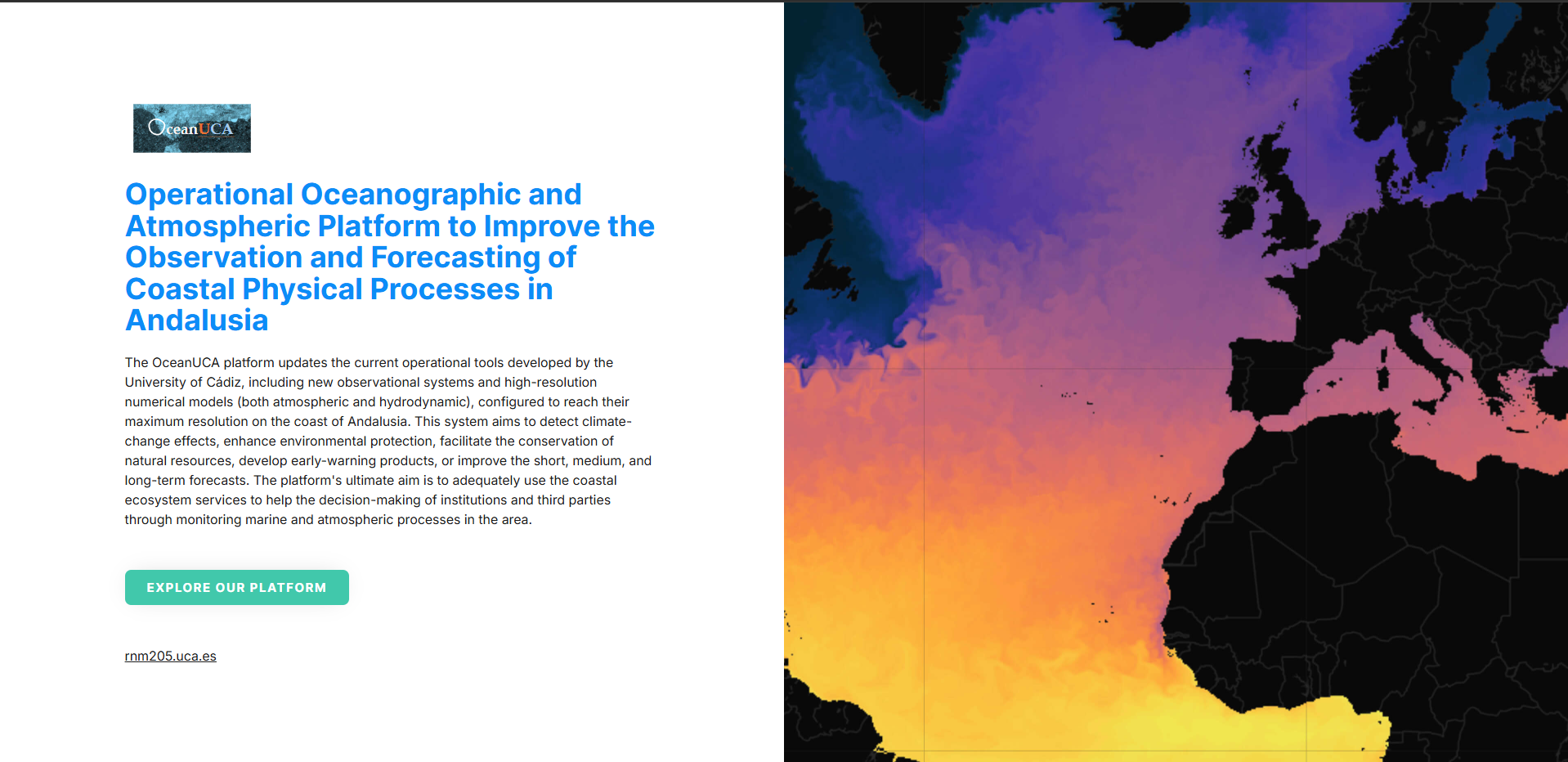 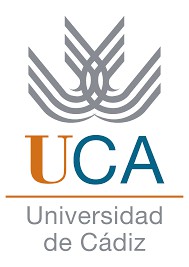 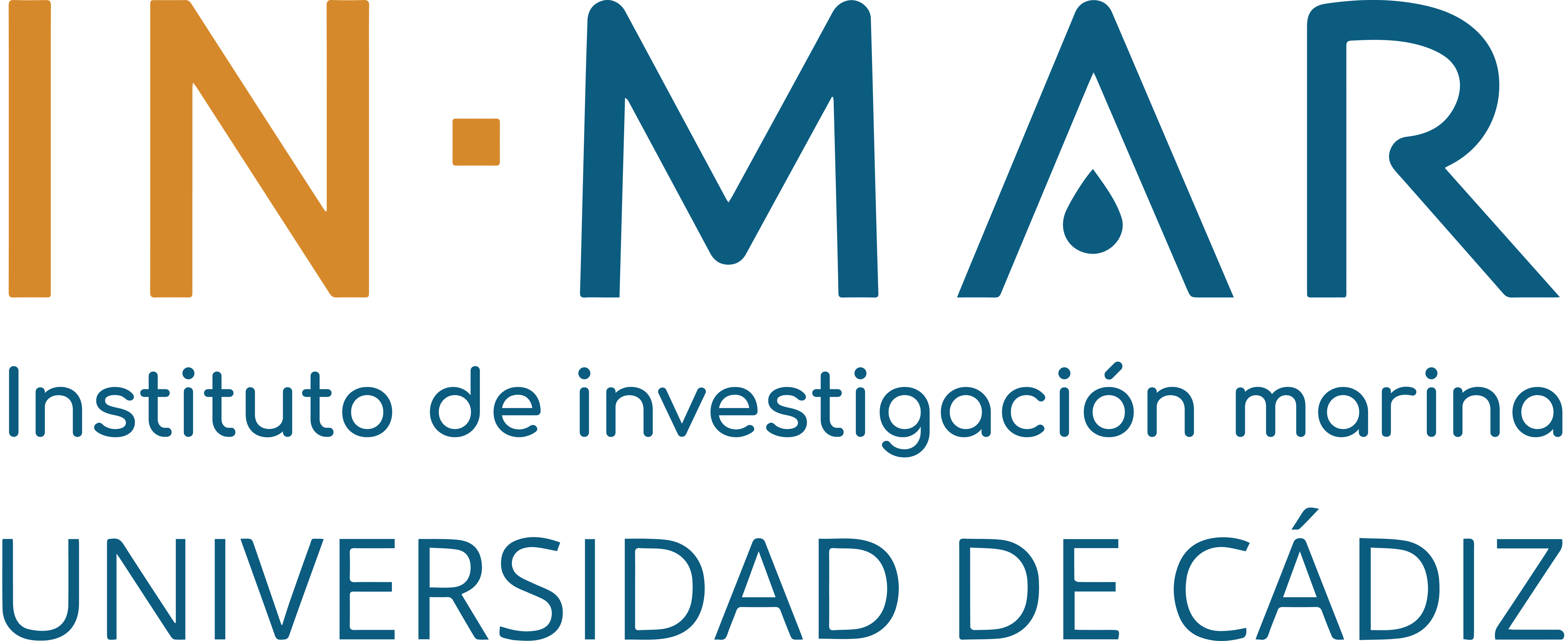 👉 Click on the photo to access the website!
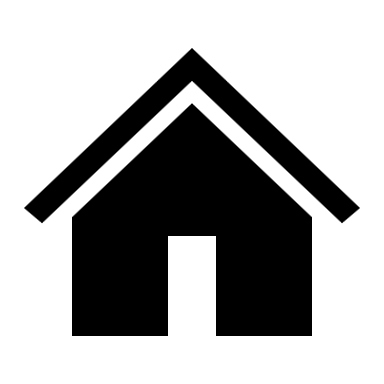 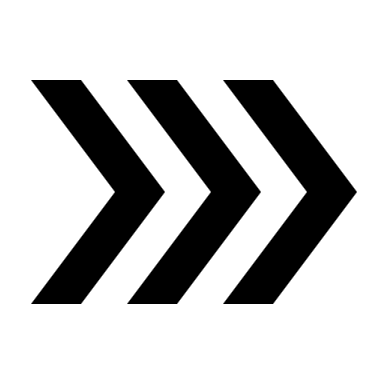 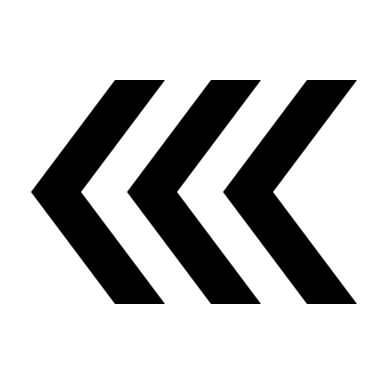 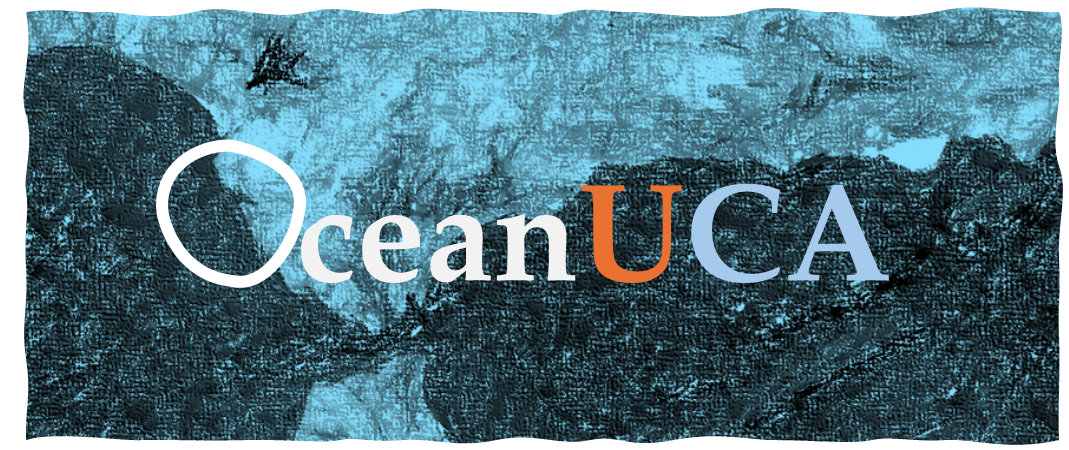 Web OceanUCA
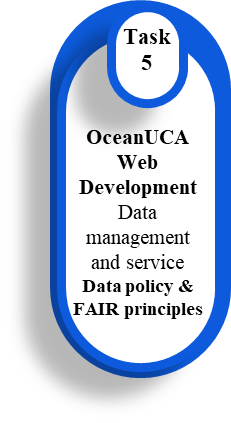 Automatic Weather Station
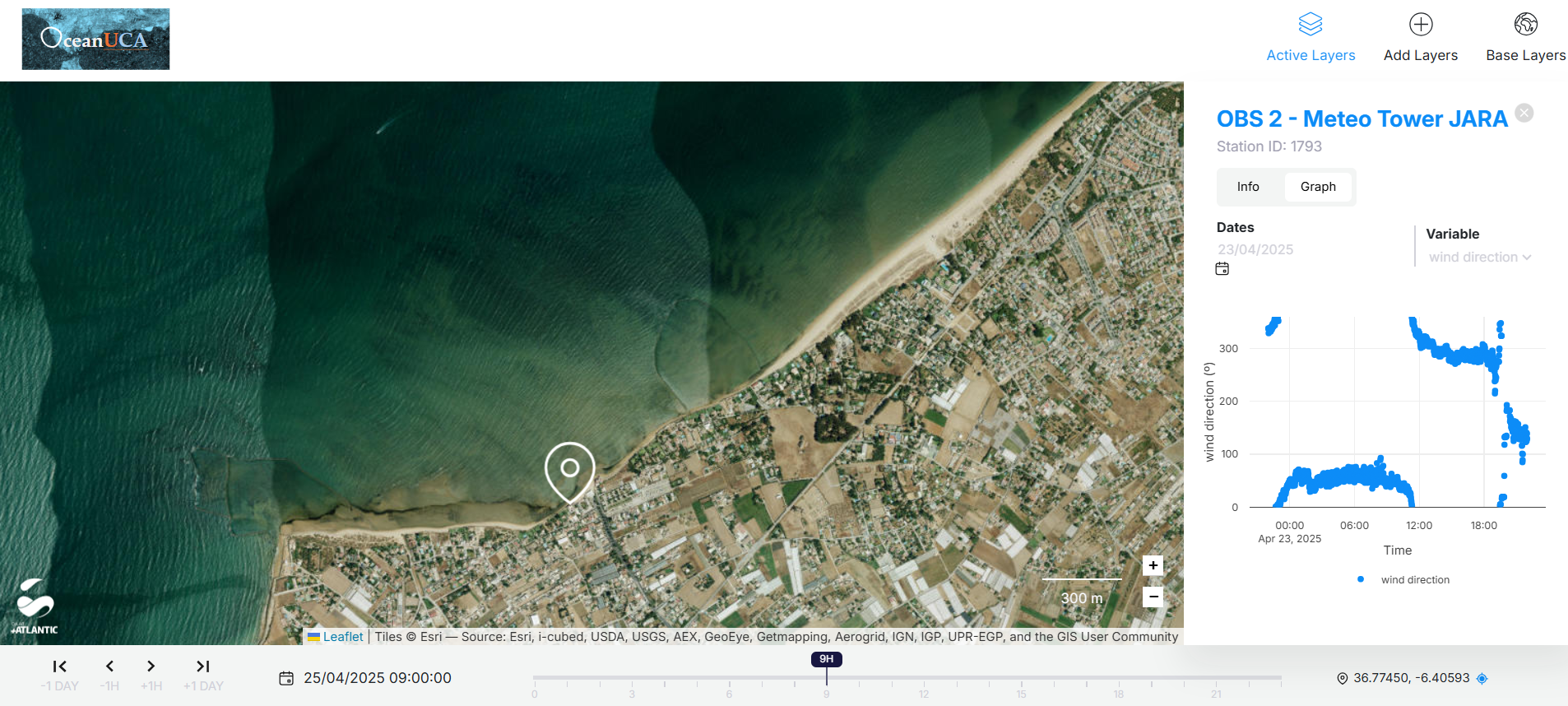 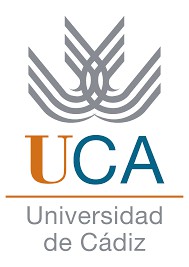 👉 Great importance of the sea breezes in this area
Tue, 29 Apr, 08:30–10:15 | Hall X5  Horizontal and vertical analysis of sea breezes in the Gulf of Cádiz (SW Spain) from surface stations and radiosounding data. 

Thu, 01 May, 09:45–09:55 | Room 1.61/62  Dynamics of sea breezes: Analysis of recent events in Southwest Spain
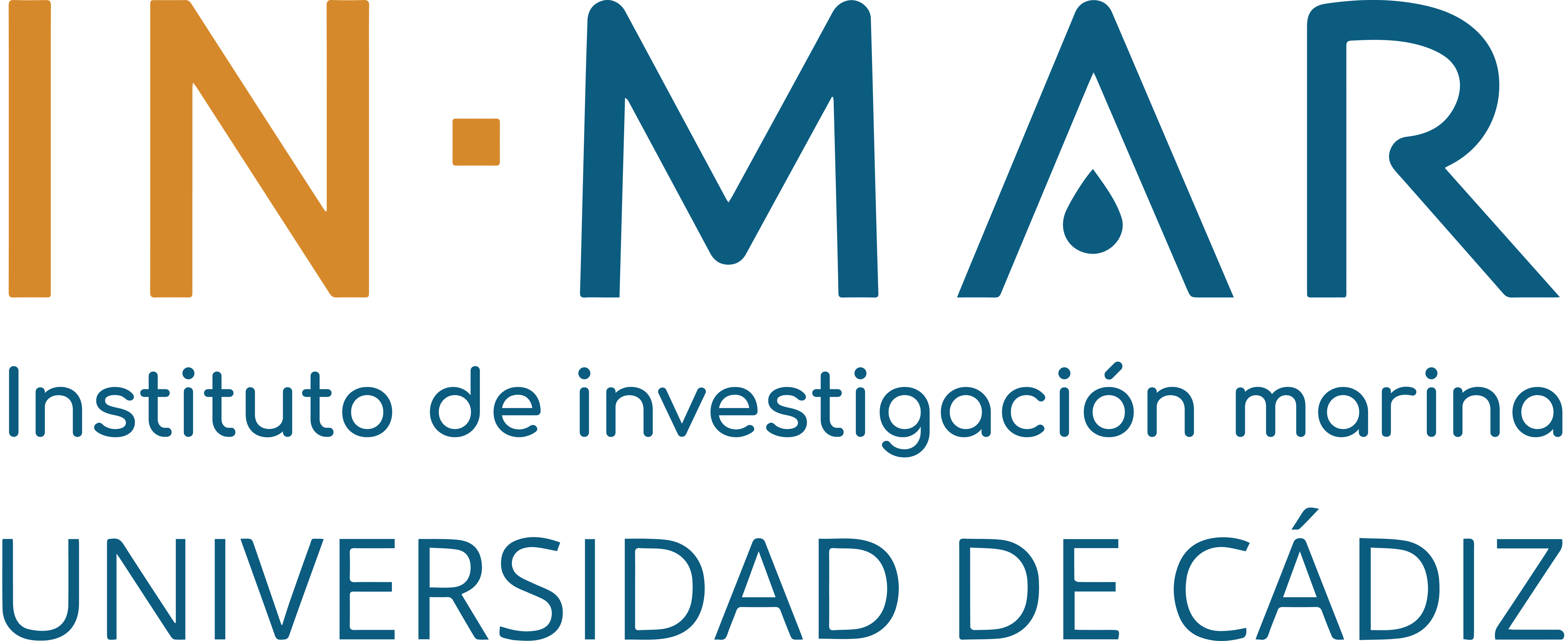 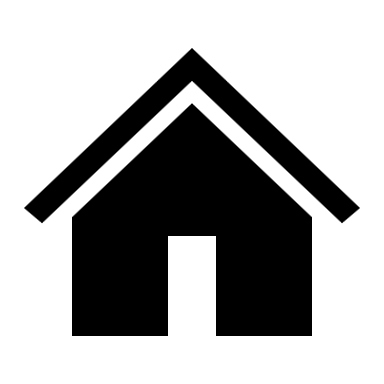 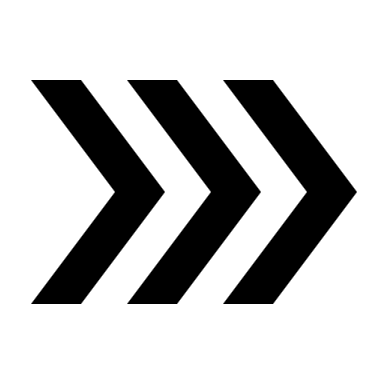 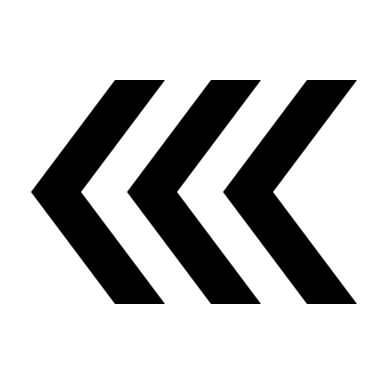 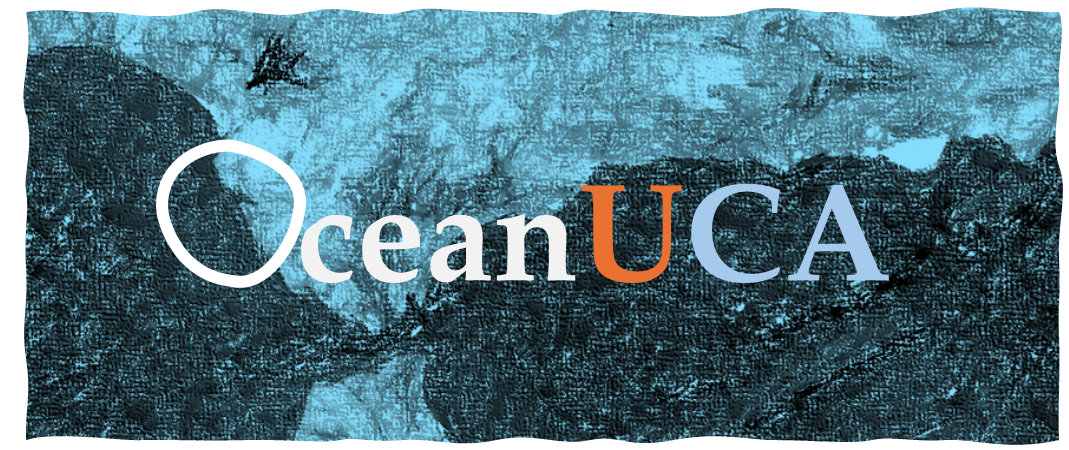 Impacts & Uses
Observation and monitoring of coastal oceanic and atmospheric physical processes
Early warning system for risks and threats
Short/medium-term forecast
Detection of climate change-related effects (long-term research)
Aid in decision-making  
(public information)
Monitoring of natural resources and environmental protection
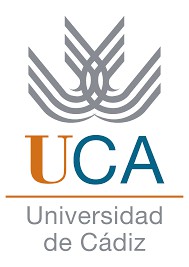 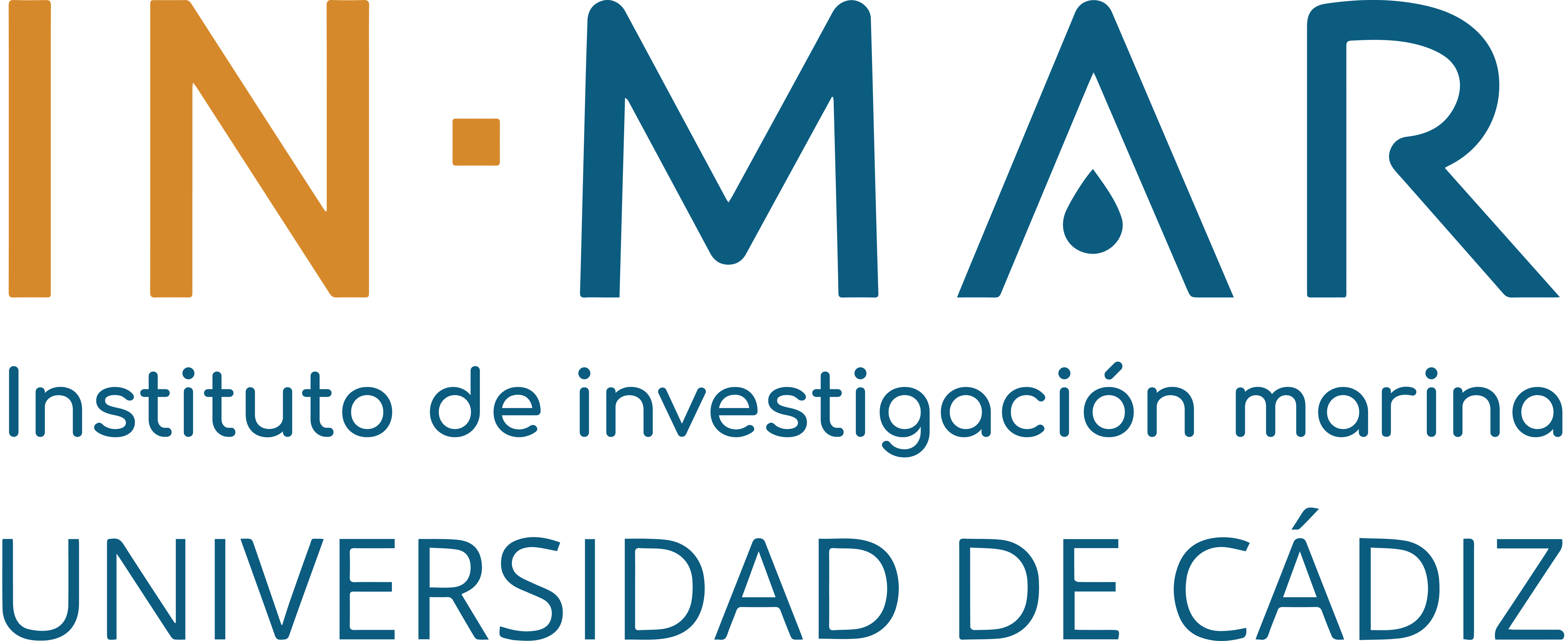 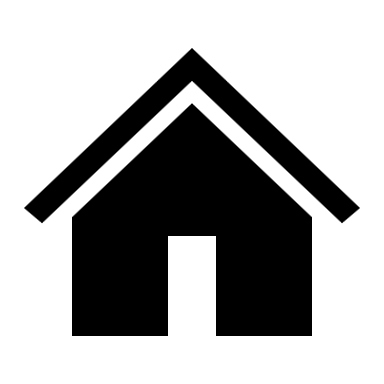 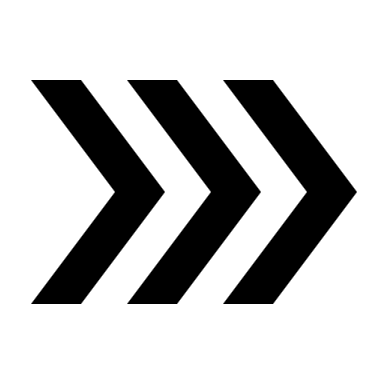 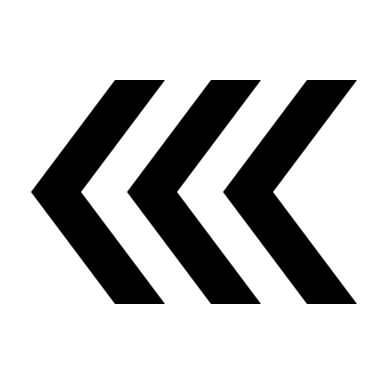 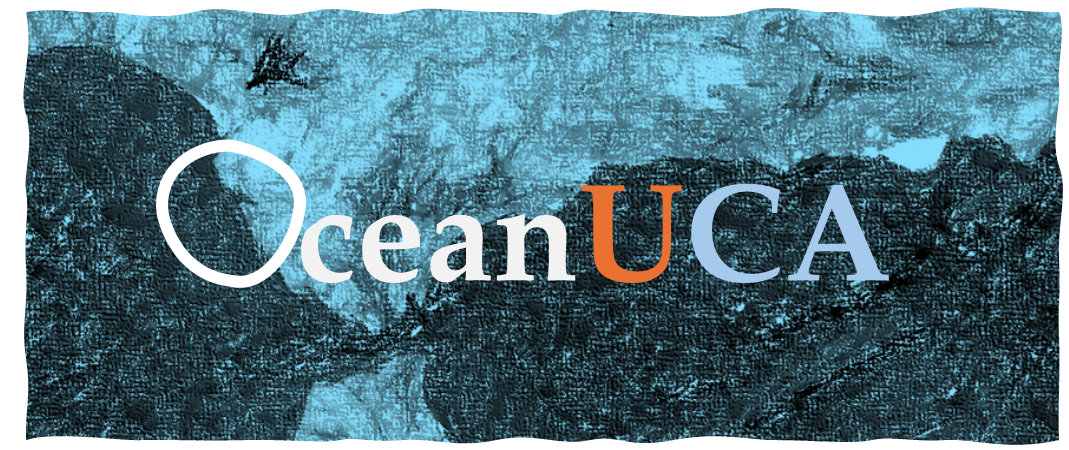 Acknowledgements
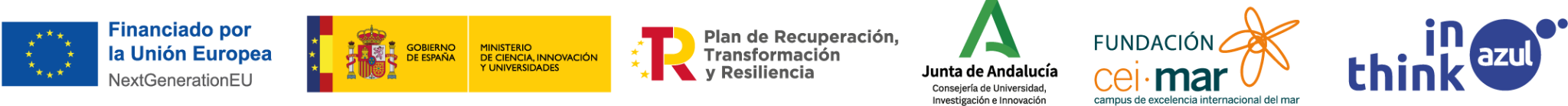 OceanUCA project (PCM_00032) funded with resources from the "Next Generation EU" Recovery Fund through the Recovery, Transformation, and Resilience Plan, and co-financed by the Ministry of University, Research, and Innovation of the Andalusian Government. The views and opinions expressed are solely those of the author(s) and do not necessarily reflect those of the European Union or the European Commission. Neither the European Union nor the European Commission are responsible for them.
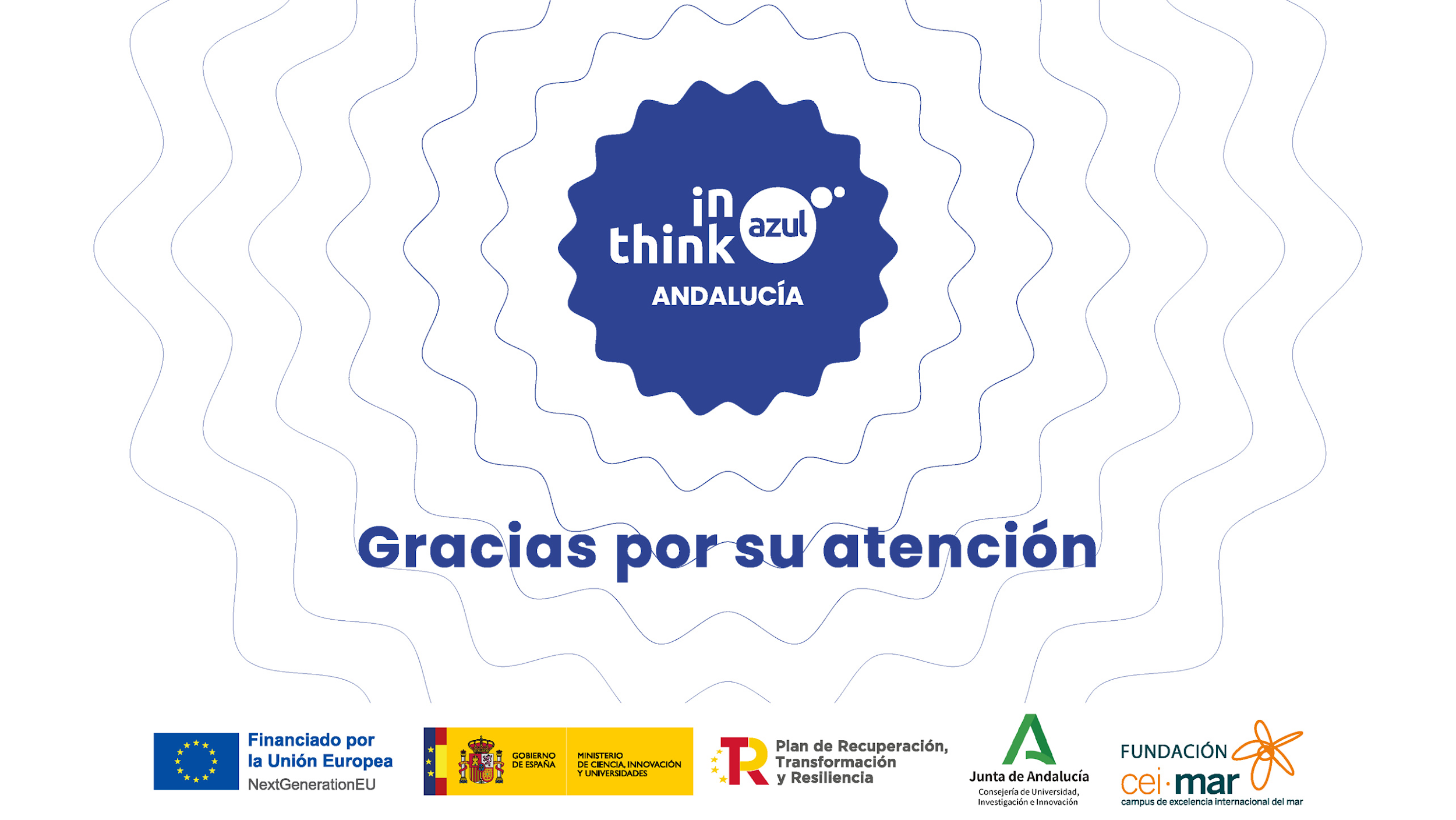 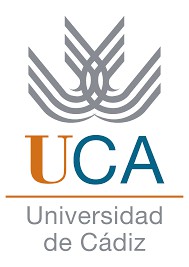 WIND4US project (CNS2023-144885) (Disentangling the complexity of the WIND systems in coastal areas FOR a better Understanding of their impacts on Society), funded by MICIU/AEI/10.13039/501100011033 and by the “European Union NextGenerationEU/PRTR. Convocatoria 2023 de Proyectos de Consolidación Investigadora. C17, I04. 

WINDABL project (PR2022-055) (How are the Surface Thermally Driven Winds influenced by the vertical structure and horizontal inhomogeneities of the Atmospheric Boundary Layer?), funded by Plan Propio de la Universidad de Cádiz, Convocatoria 2022 de Proyectos para investigadores nóveles.
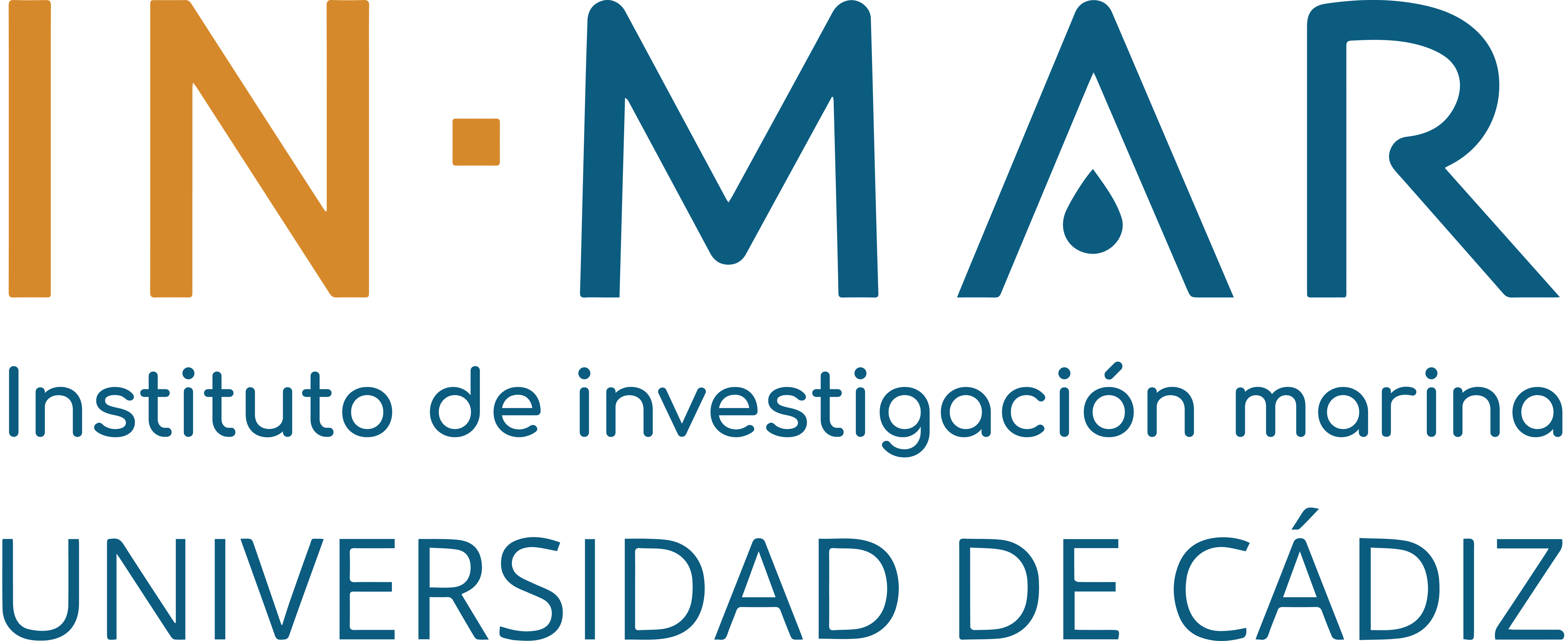 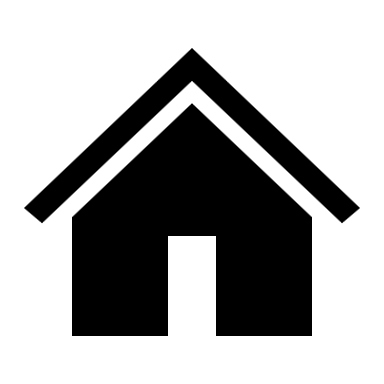 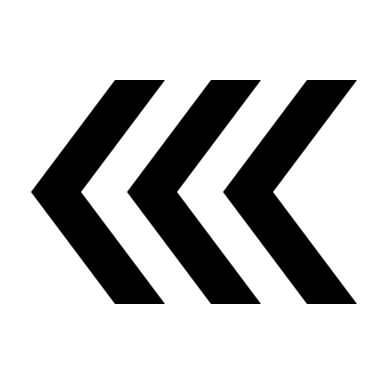